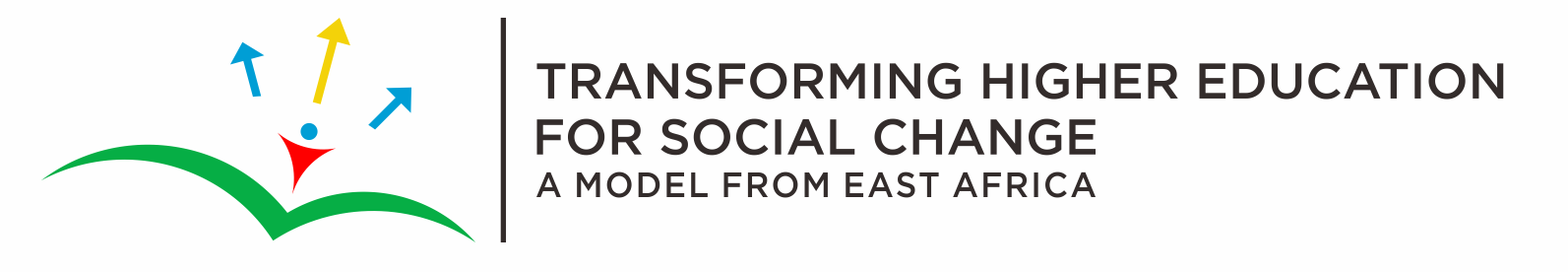 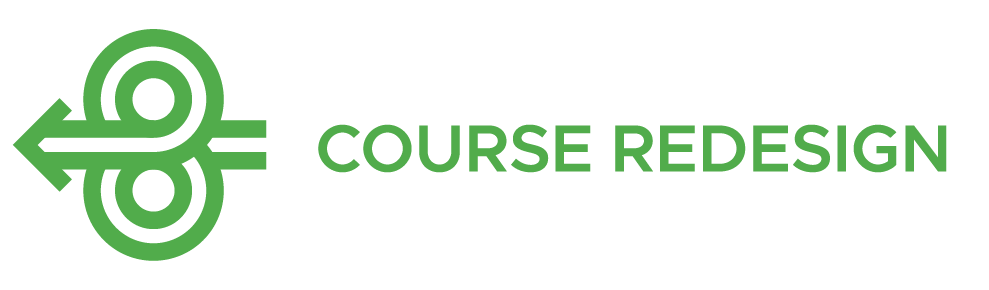 Course Redesign for Significant Learning and Transformation Workshop
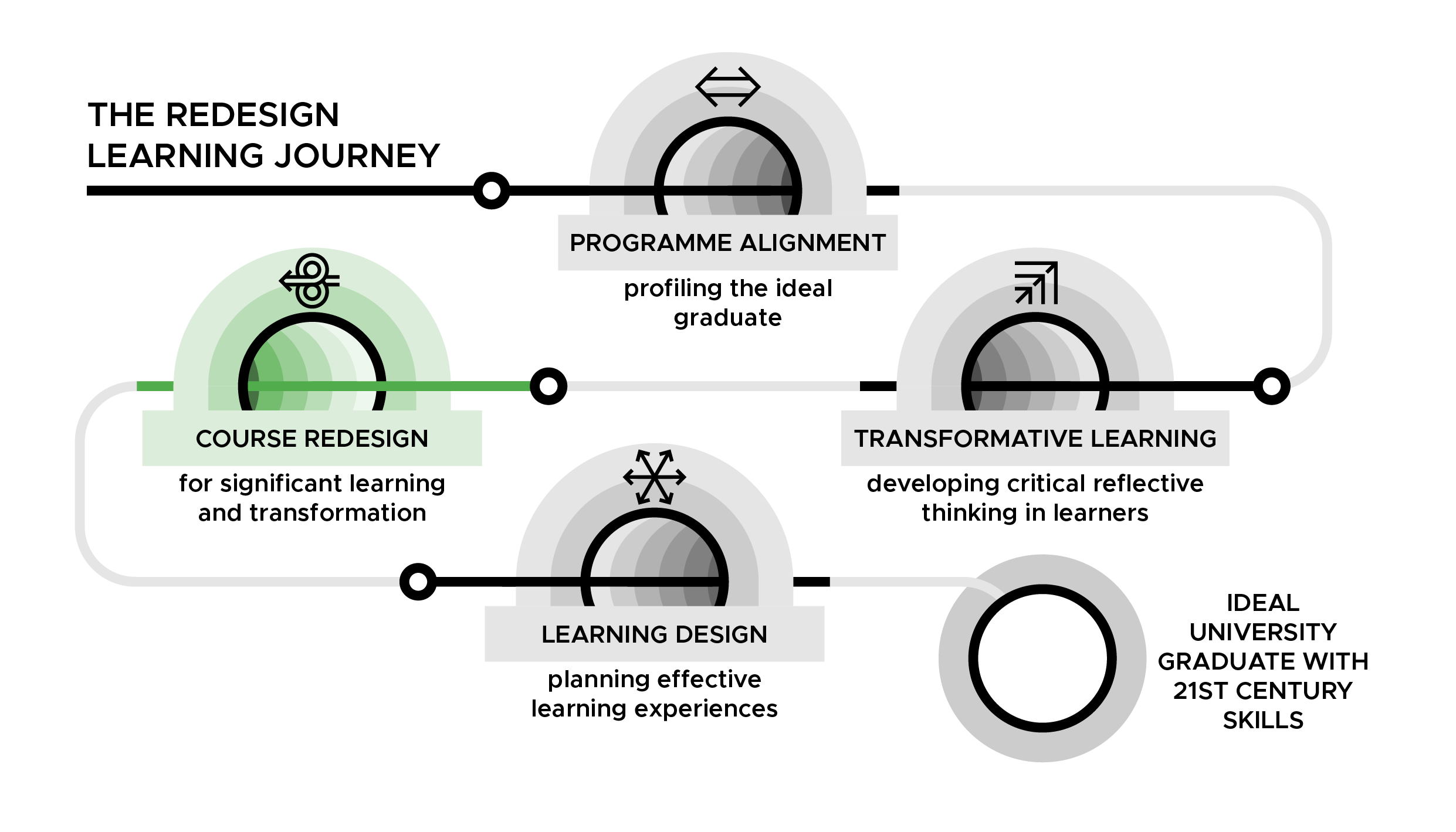 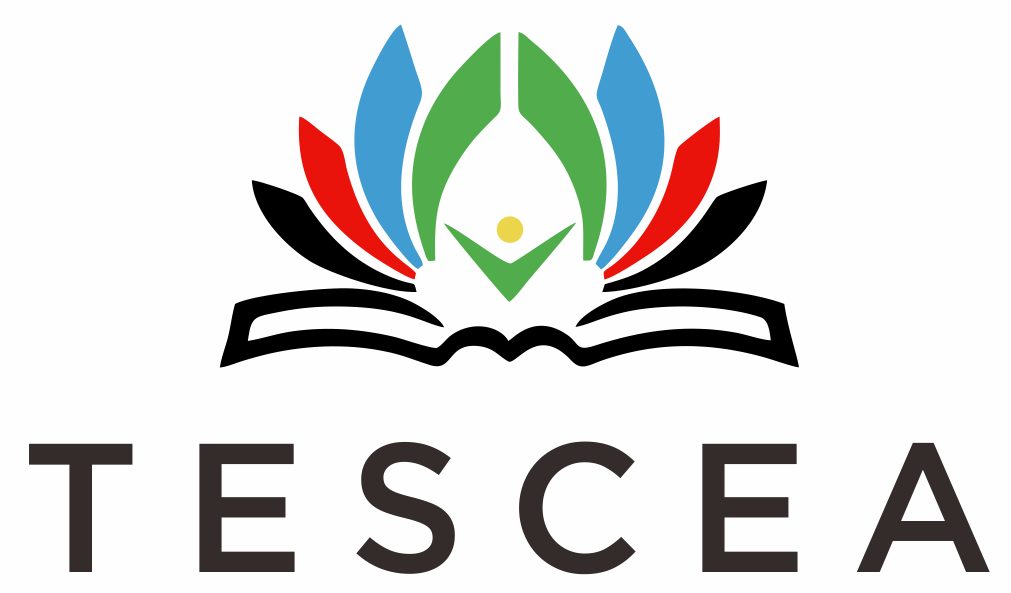 DAY 1
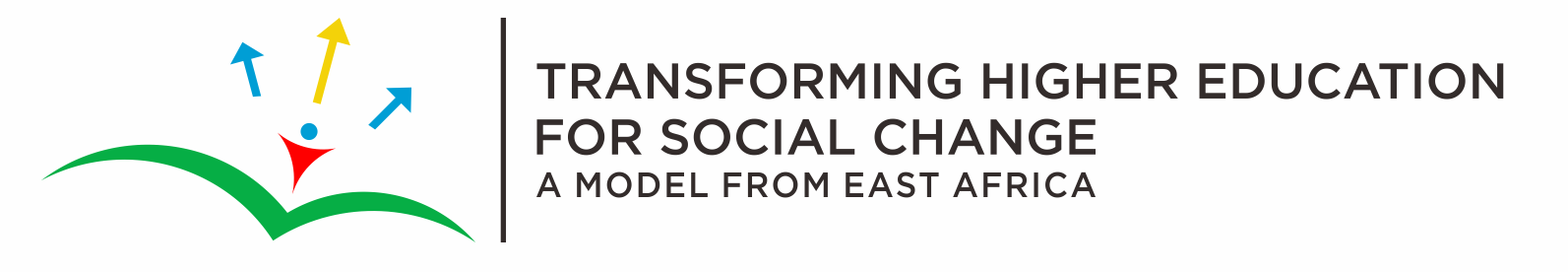 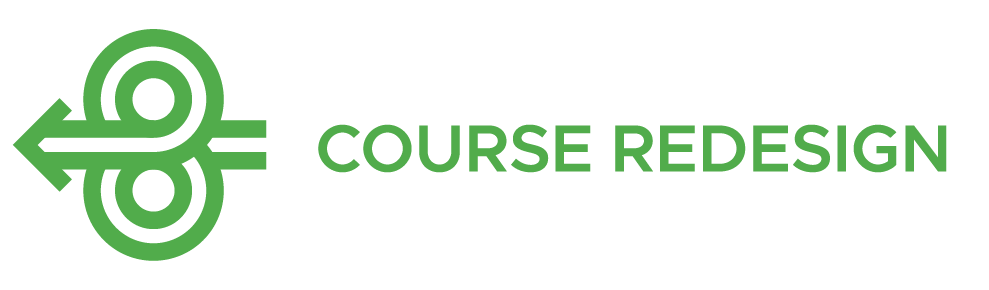 Day 1: Concept Mapping
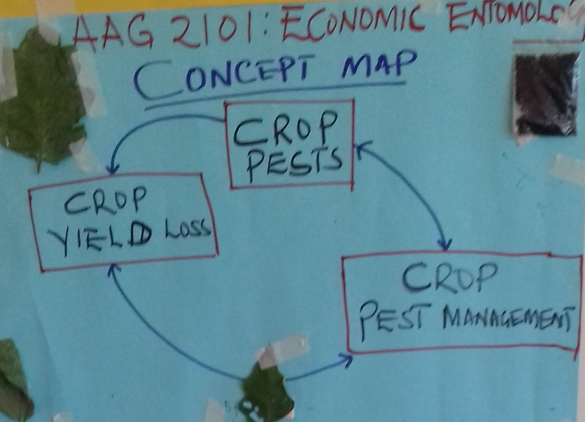 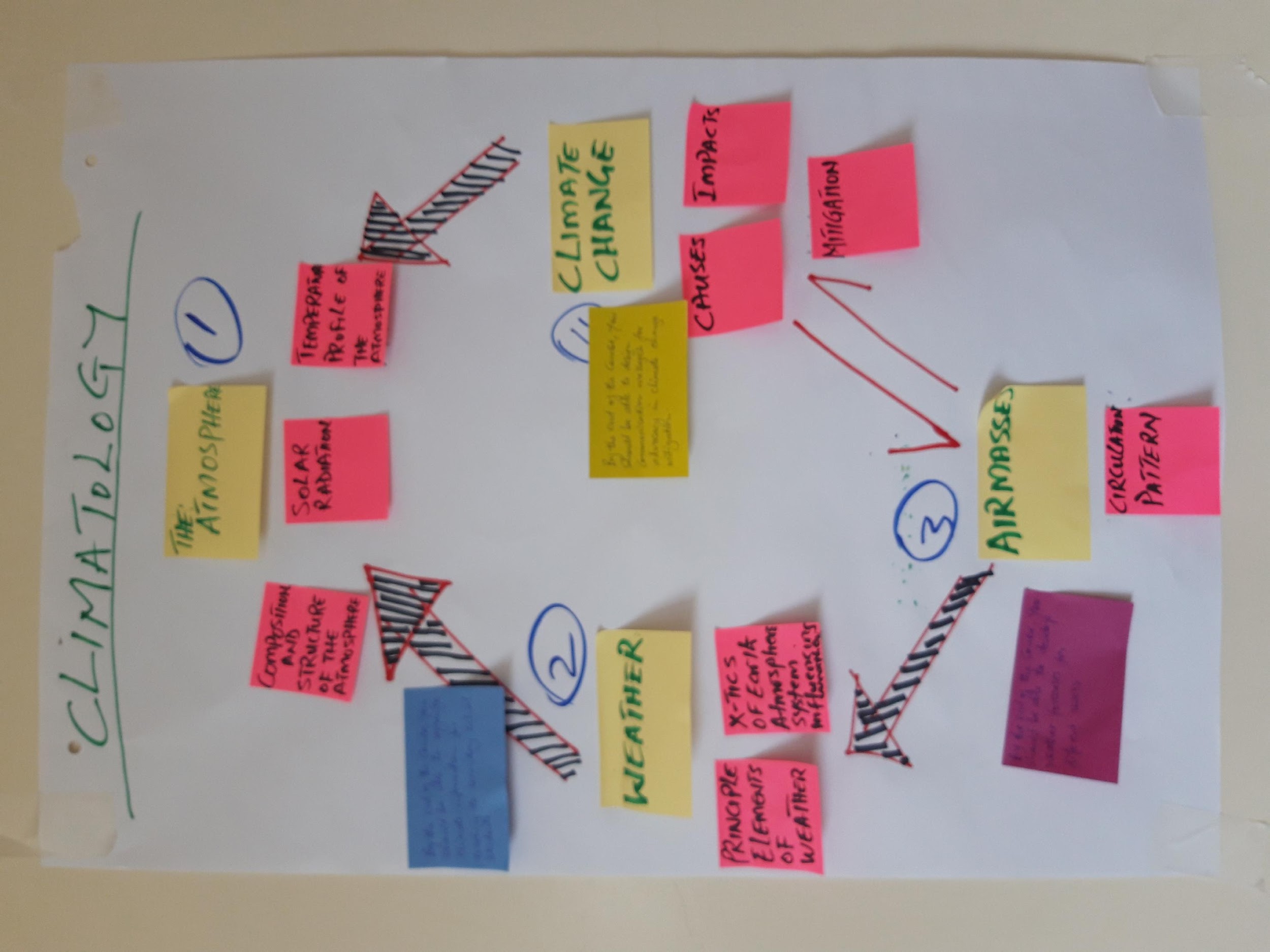 Climatology course concept map by Expedito Nuwategeka, lecturer at Gulu University
Economics Entomology course concept map by Samuel Kabi, lecturer at Gulu University
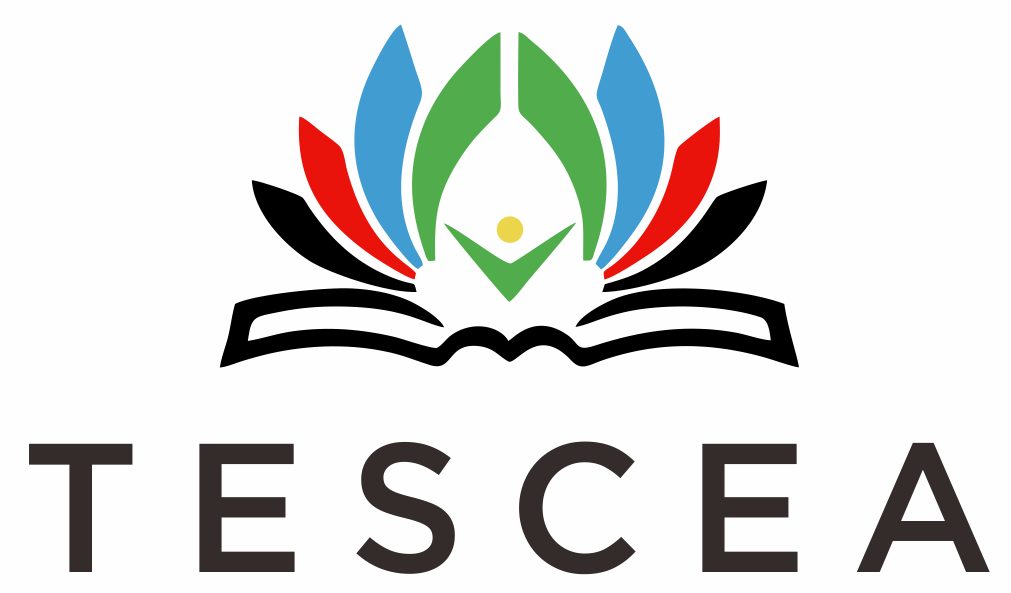 CR Slide 1.2
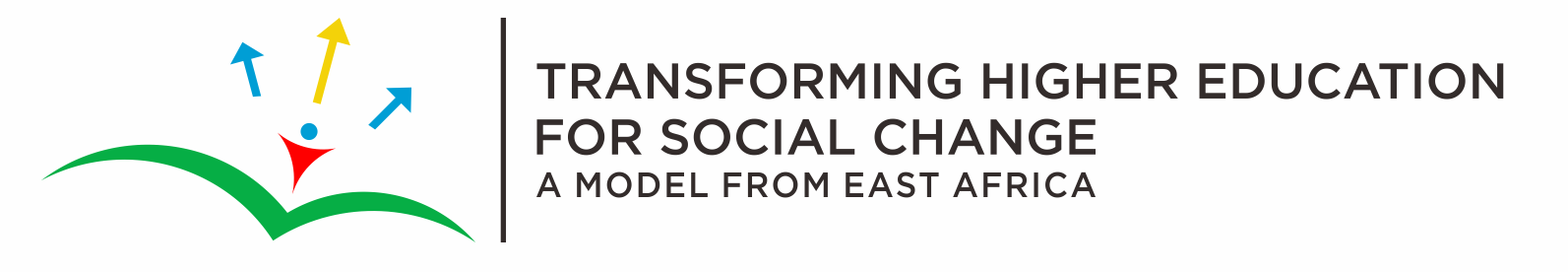 CR Slide 1.2
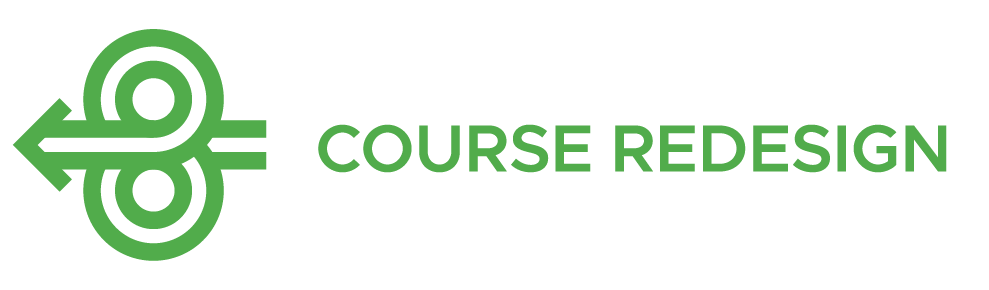 Learning contract - ways of working
Arrive on time and keep to time	
Participate in all sessions: whole group & breakout groups
Ensure that both male and female voices are heard
Cell phones on silent and calls made on breaks
Read all the assigned readings in advance of sessions
Actively listen when others are speaking
Be responsible for your own learning (incl. self-study)
Respect confidentiality		
Support the learning of others
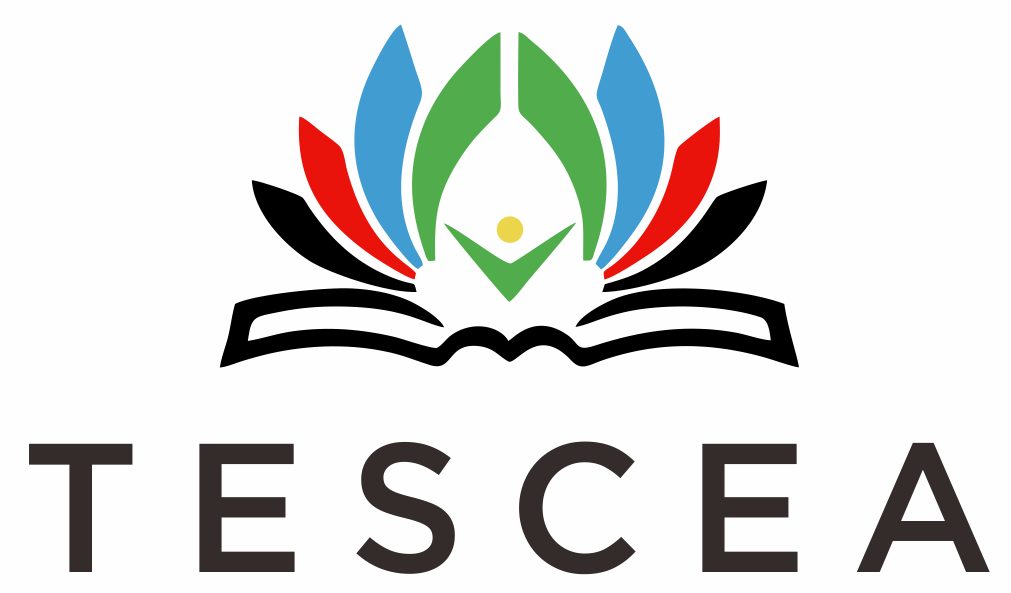 CR Slide 1.3
[Speaker Notes: Notes]
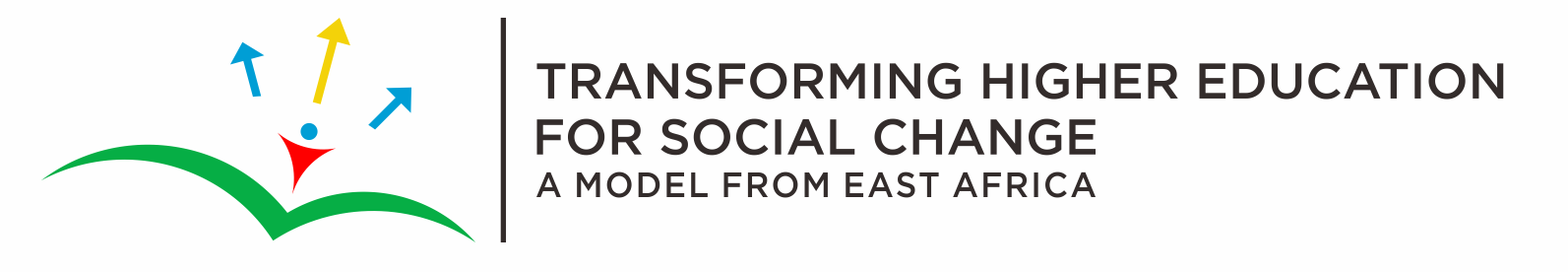 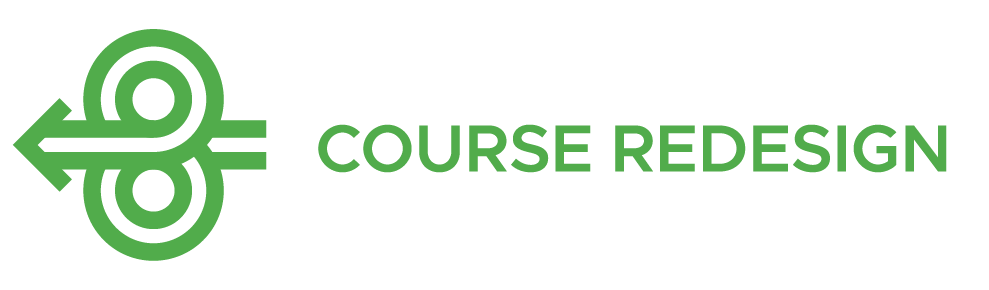 Introduction: workshop facilitators
Note to workshop facilitator: insert the workshop facilitators’ names here:
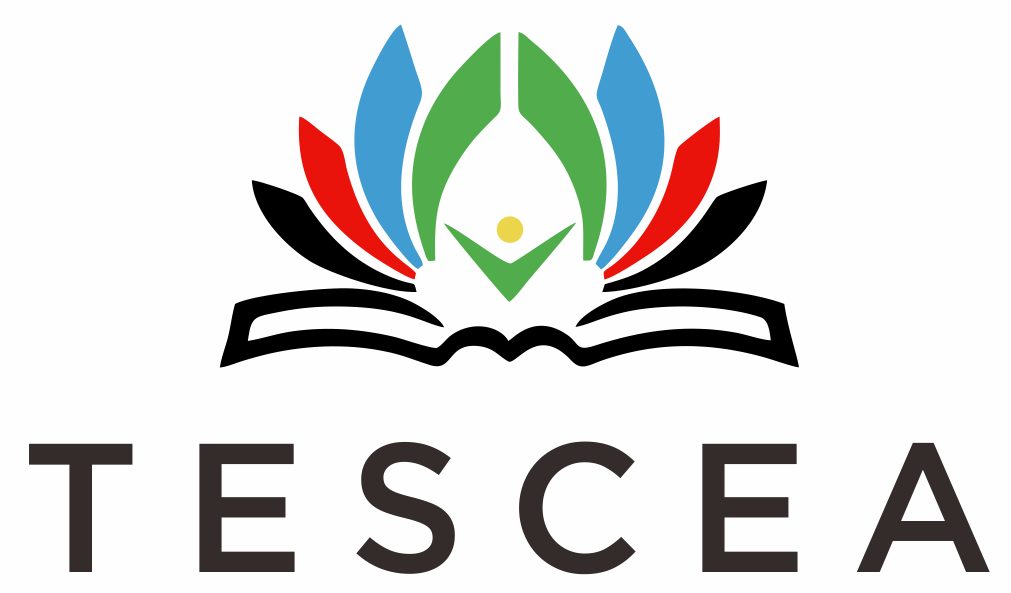 CR Slide 1.4
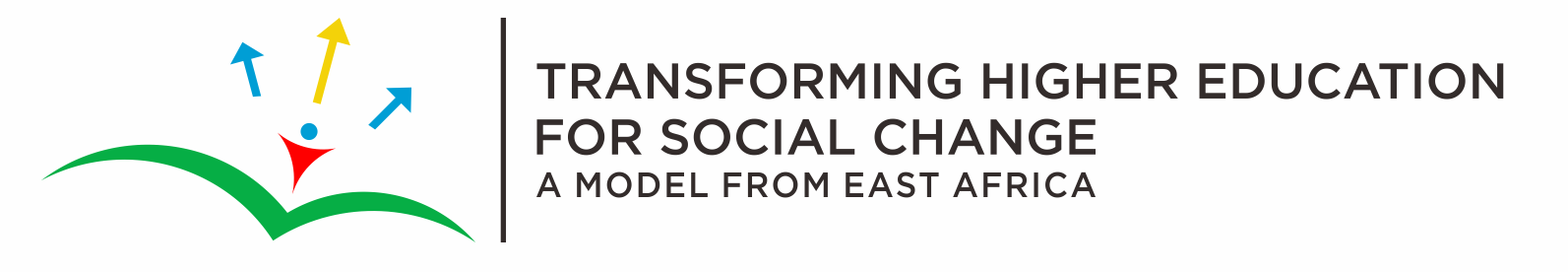 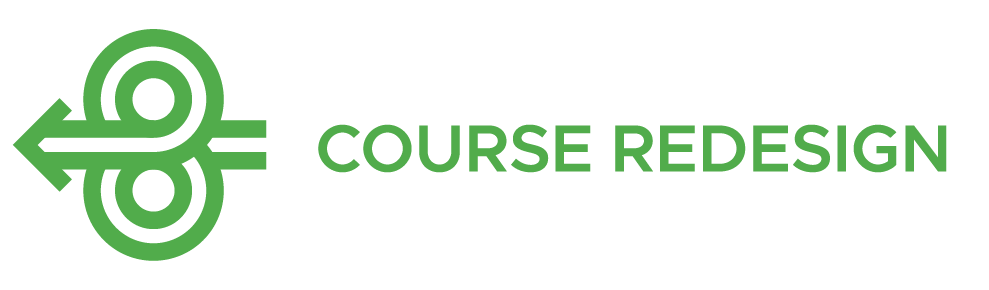 Summary from the needs assessment
Note to workshop facilitator: Customise this slide with the results from Q. 2 & 13 in the questionnaire. See the ‘Gathering and/or synthesis of information in advance of workshop’ section in the introductory facilitation guidelines for more detail on preparing the analysis

Q2. Years of university teaching?
 Mean: 8.8; Range (1, 25); n=20
 
Q13. On a scale of 1-10, how would you rate:
 
Your knowledge of the subject matter in the course you have chosen to redesign? 
Mean: 8.3; Range (6,10); n=21
 
Your knowledge of teaching the course you have chosen to redesign? 
Mean: 6.6; Range (2, 9); n=21
 
Your knowledge of how students learn in the course/discipline?
Mean: 5.7; Range (0, 9); n=21
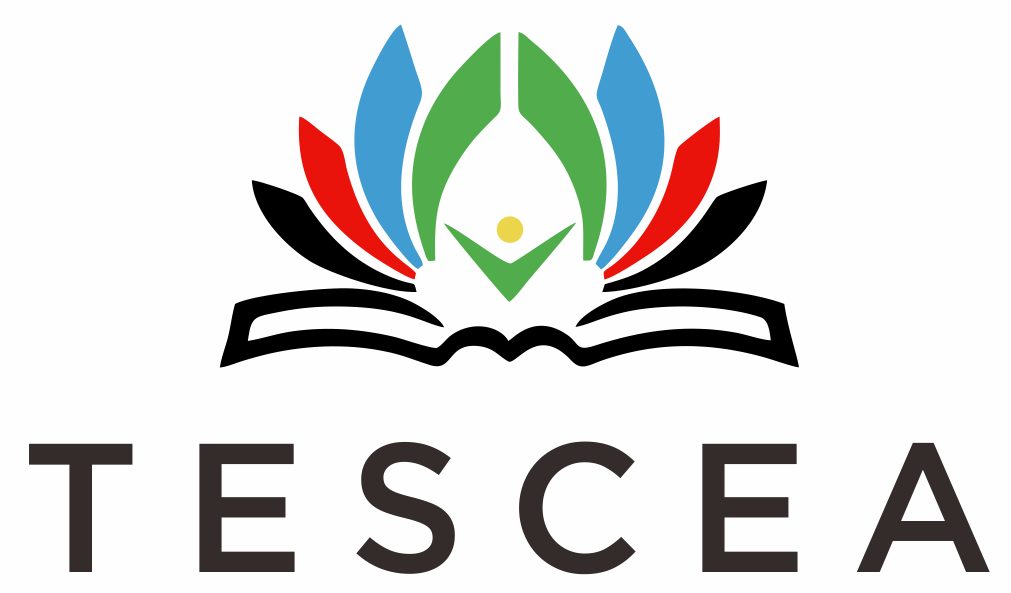 CR Slide 1.5
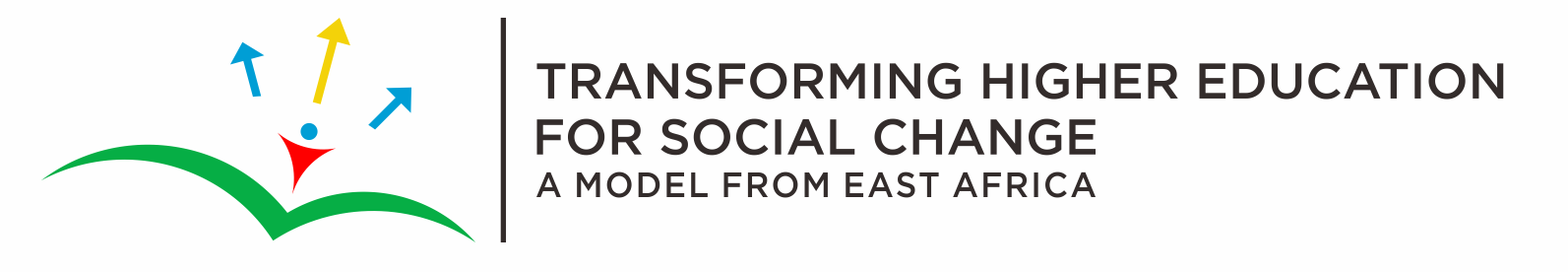 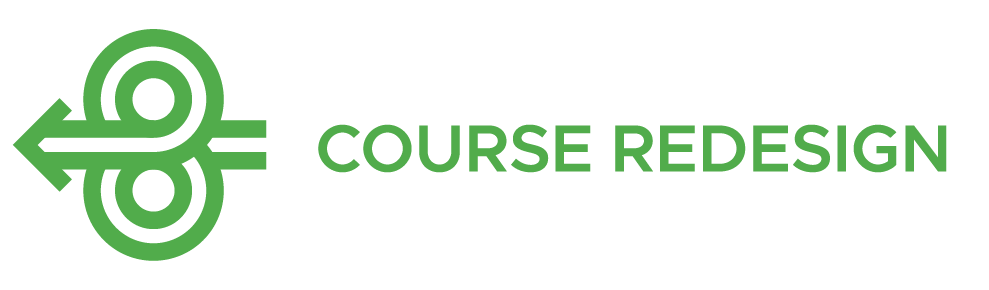 Your workshop expectations: Themes
Note to workshop facilitator: input a summary of the responses to Q.15 on expectations from the needs assessment questionnaire.
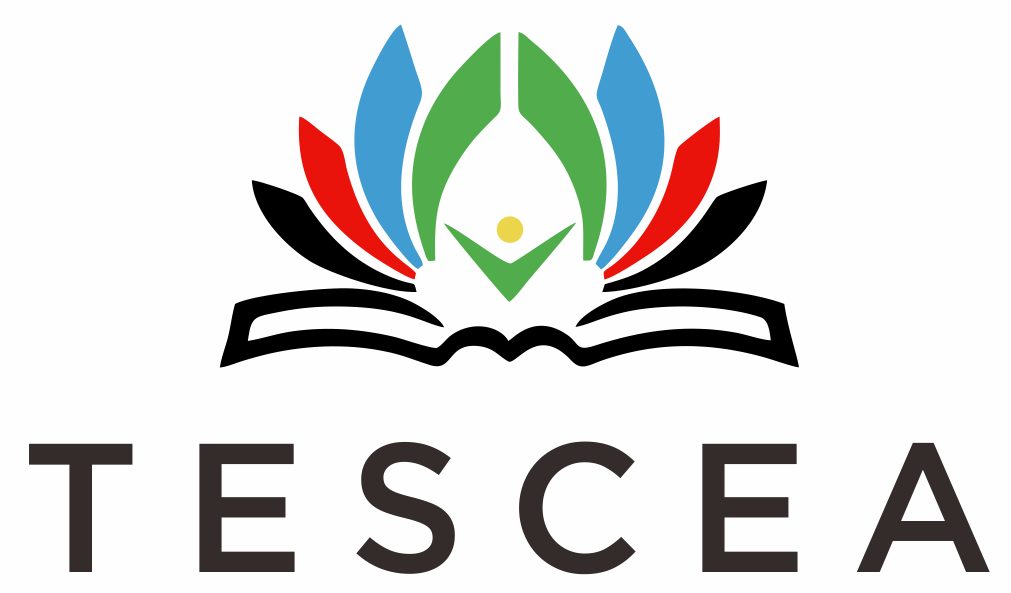 CR Slide 1.6
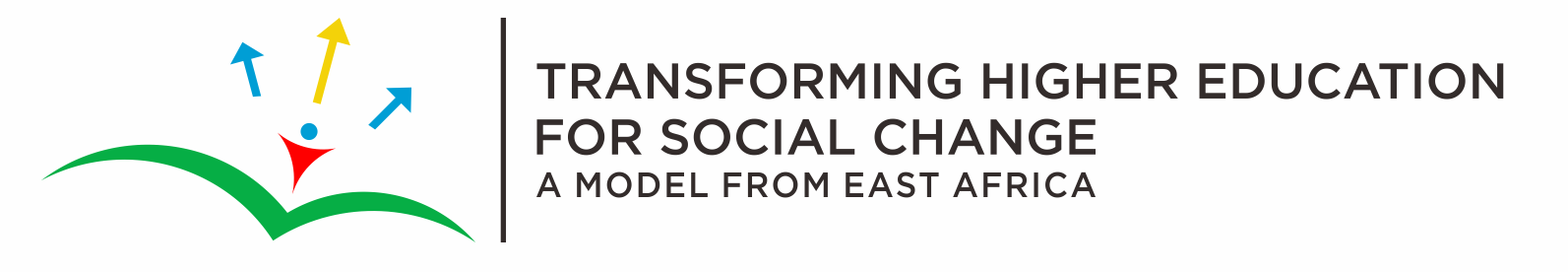 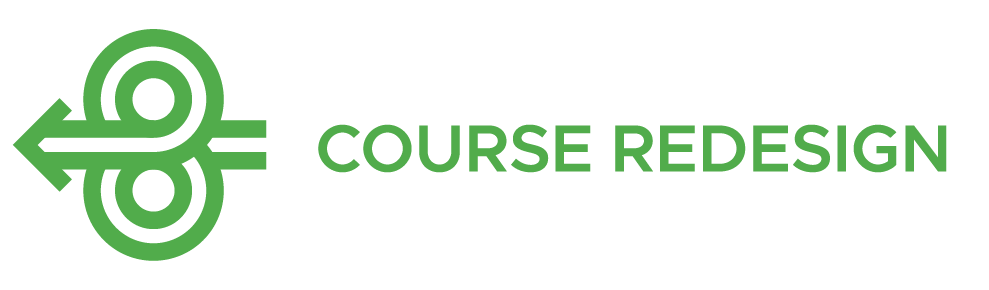 Review of Transformative Learning
What symbols, images, words come to mind when you hear the term Transformative Learning? 
Write down the words and/or draw the symbols, images, words on large sticky notes or pieces of paper (one contribution per note).
Group the symbols, images and/or words or organise them hierarchically on one piece of flip chart paper.
Draw lines to indicate the relationships between the different words, images, symbols on the concept map.
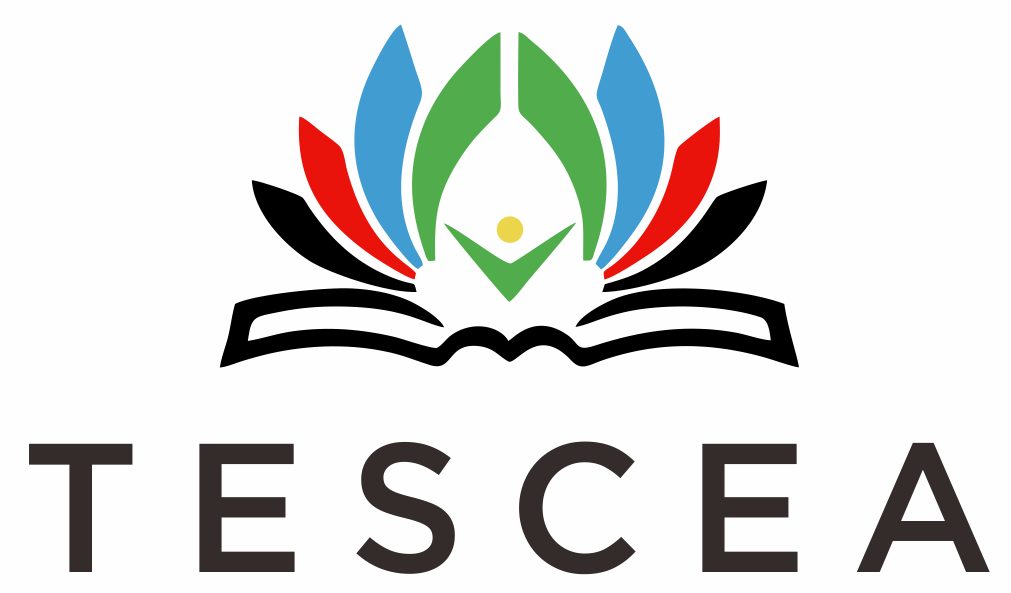 CR Slide 1.7
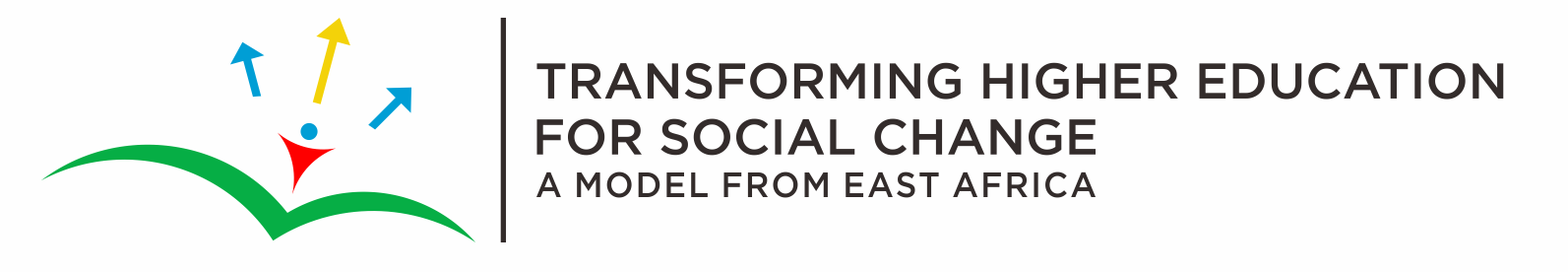 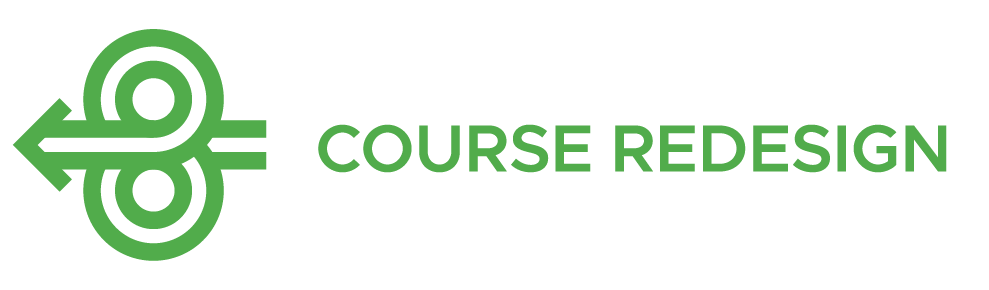 Links between Transformative Learning and Course Redesign
How will the course that I am designing, enable my students (both male and female) to live the Big Dream for my course?
What is the most important content (concepts) that my students need to learn in my course so that two, ten years down the line they will still value the course?
What kinds of learning (learning outcomes) do I want my students to experience?
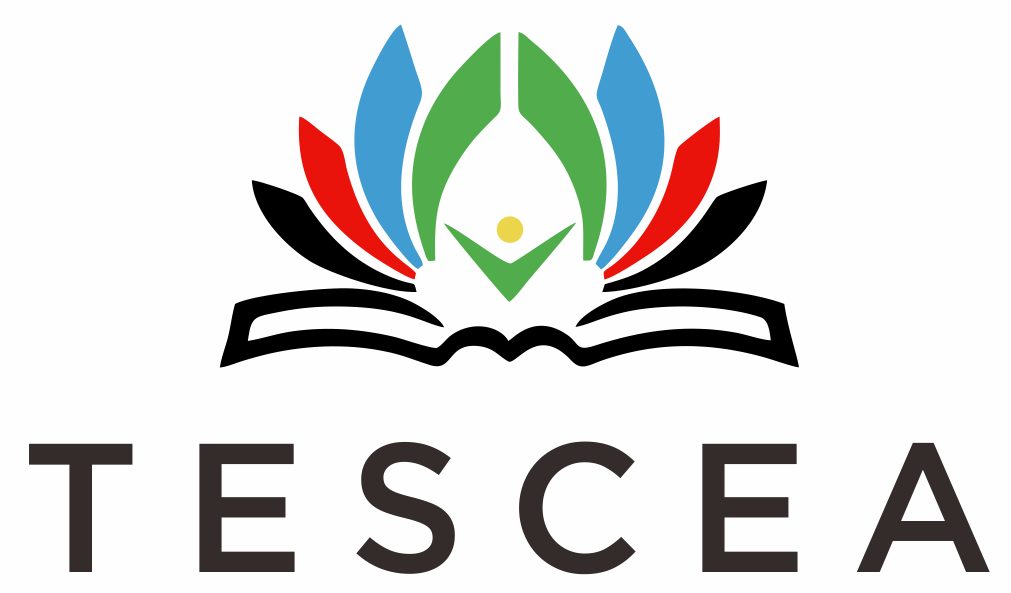 CR Slide 1.8
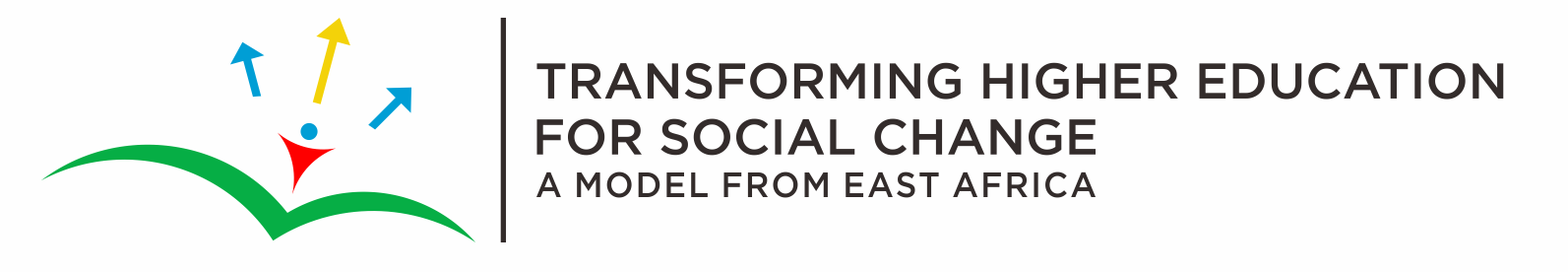 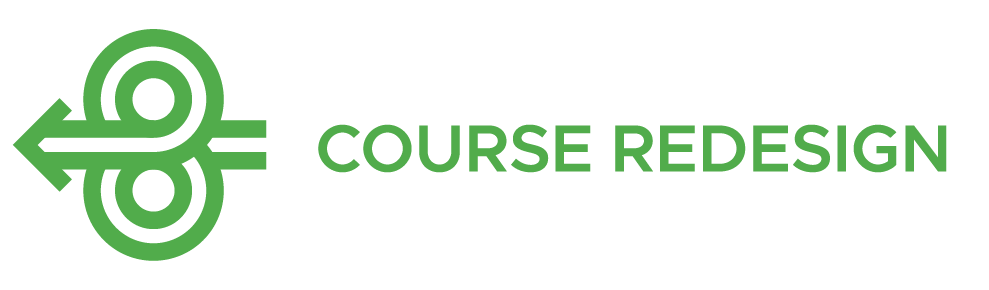 Prioritising gender
What gender activities have we done in previous workshops?
Why is it important to think about gender and gender responsive pedagogy?
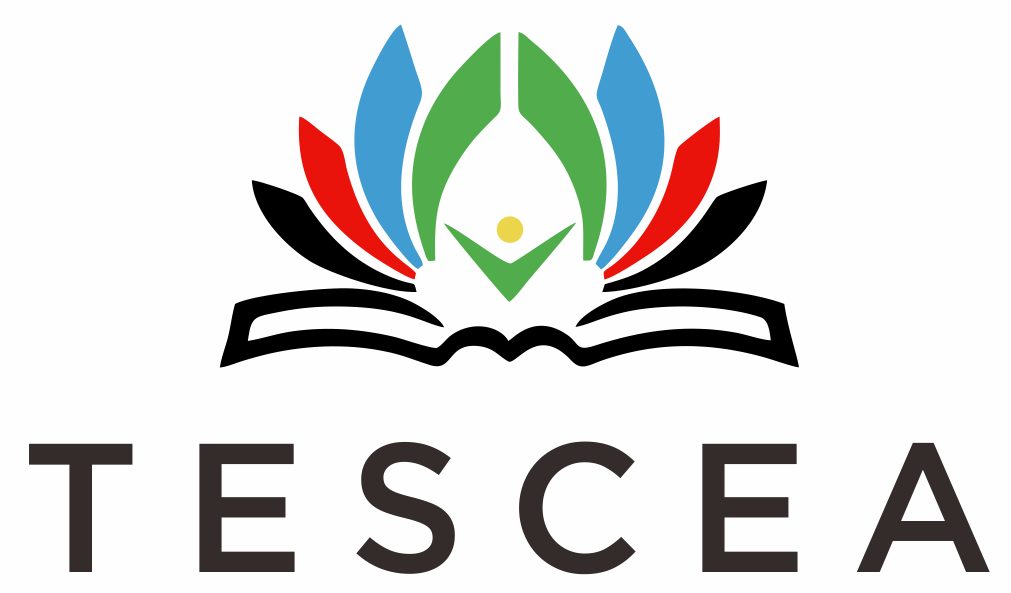 CR Slide 1.9
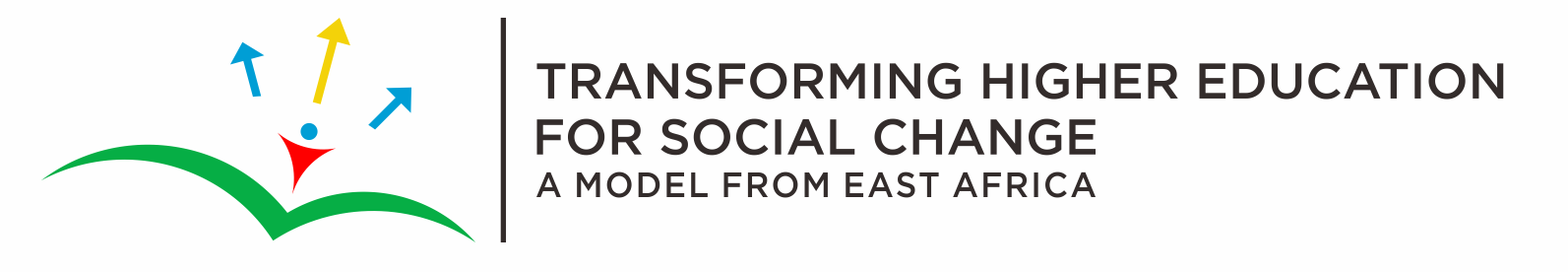 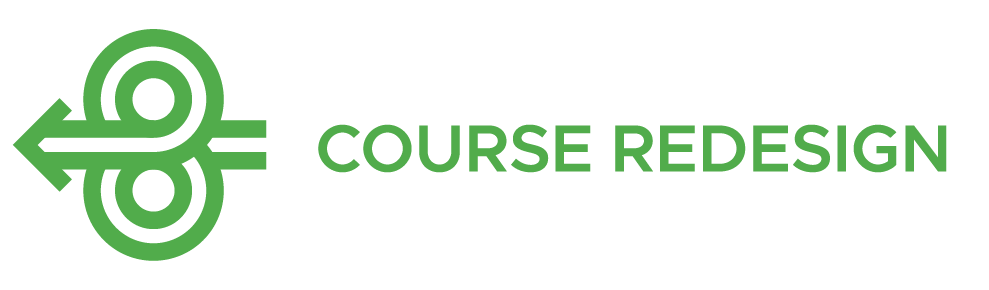 Gender Dimensions
Gender is…
Representation
Equality/equity
Stereotypes and (conscious/unconscious) bias
Internalised bias
Interaction and space
Power (empowerment)
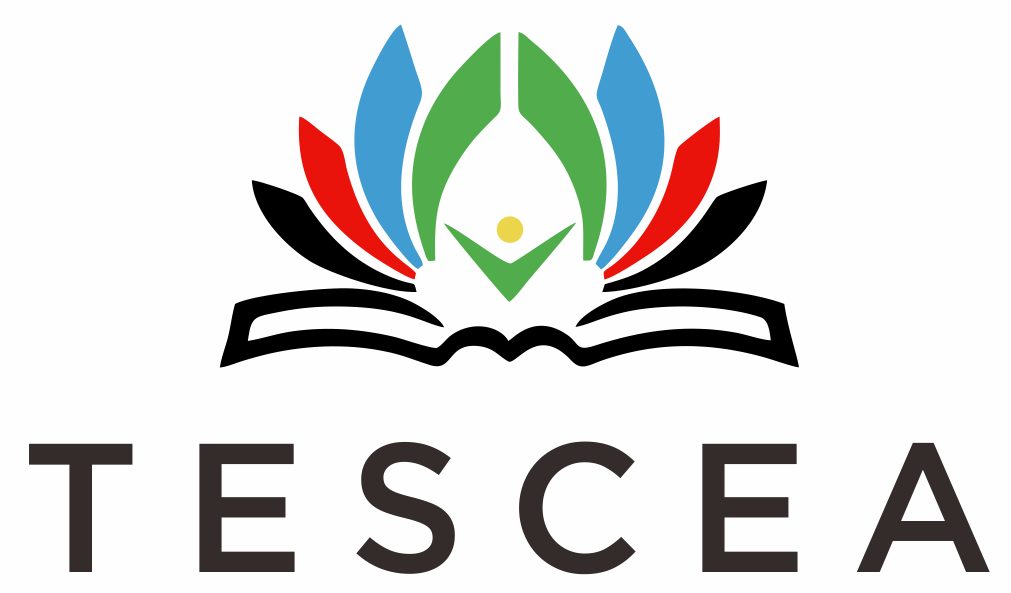 CR Slide 1.10
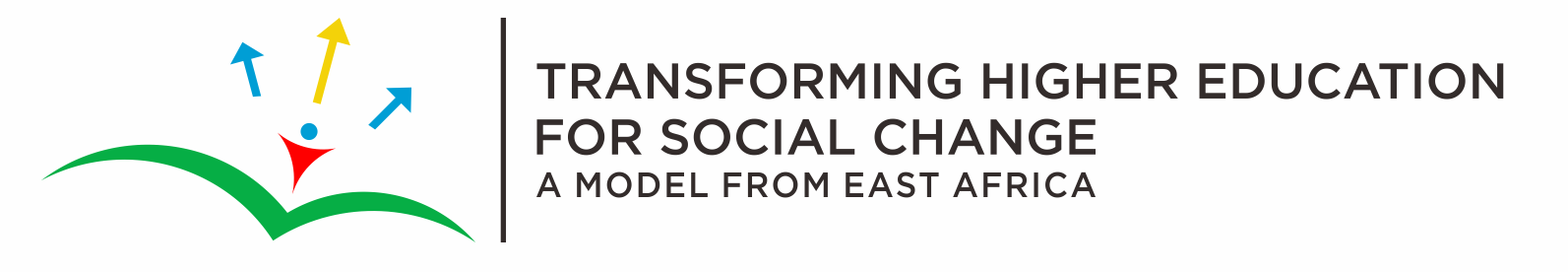 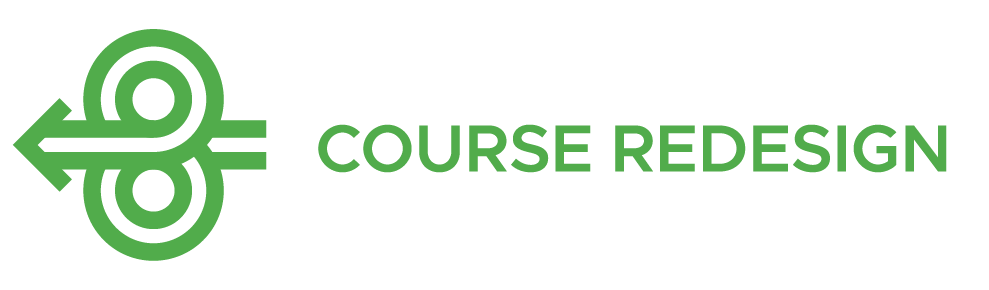 Gender is… equality/equity
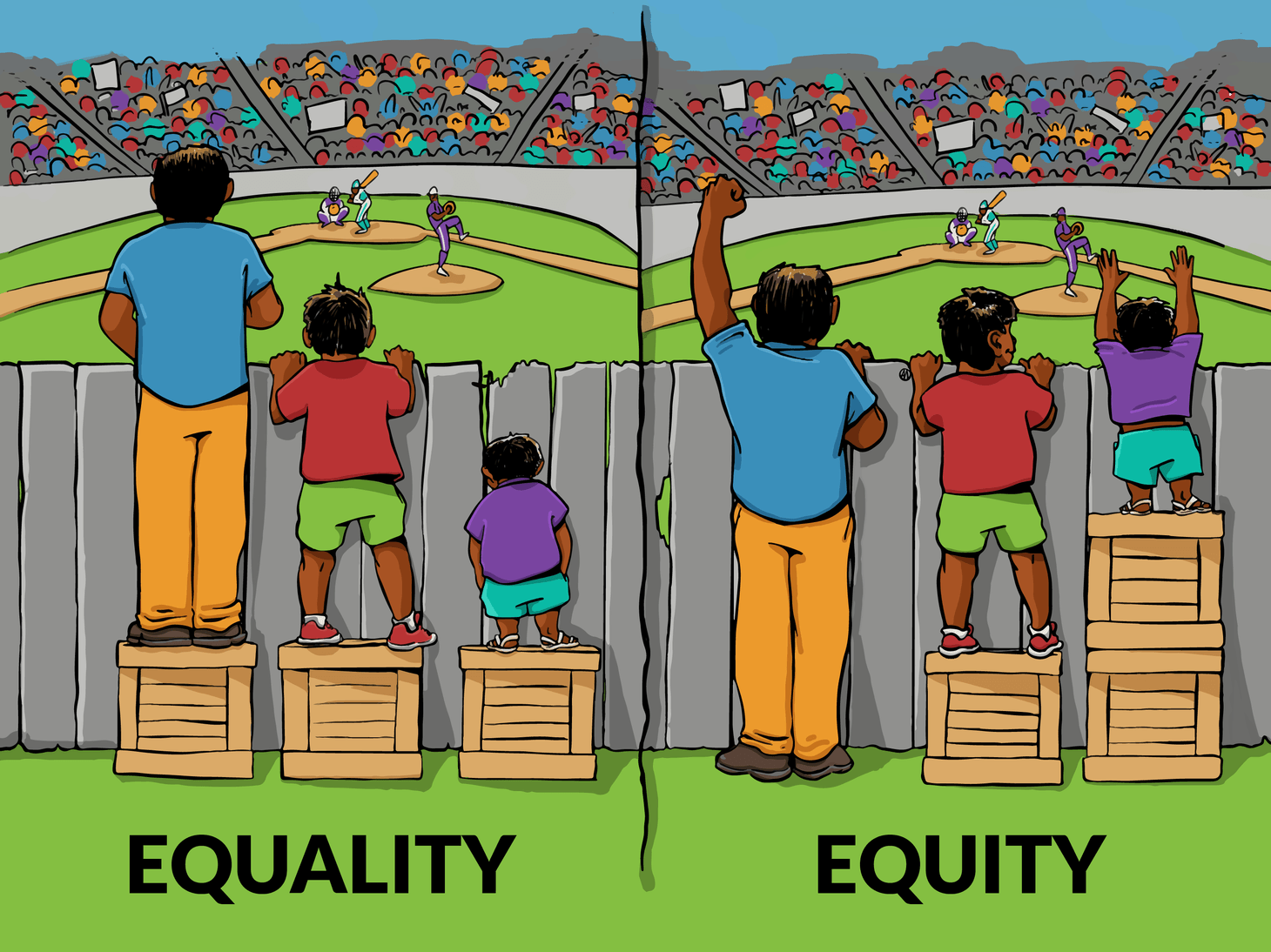 Image by “Interaction Institute for Social Change | Artist: Angus Maguire.” https://interactioninstitute.org/illustrating-equality-vs-equity/
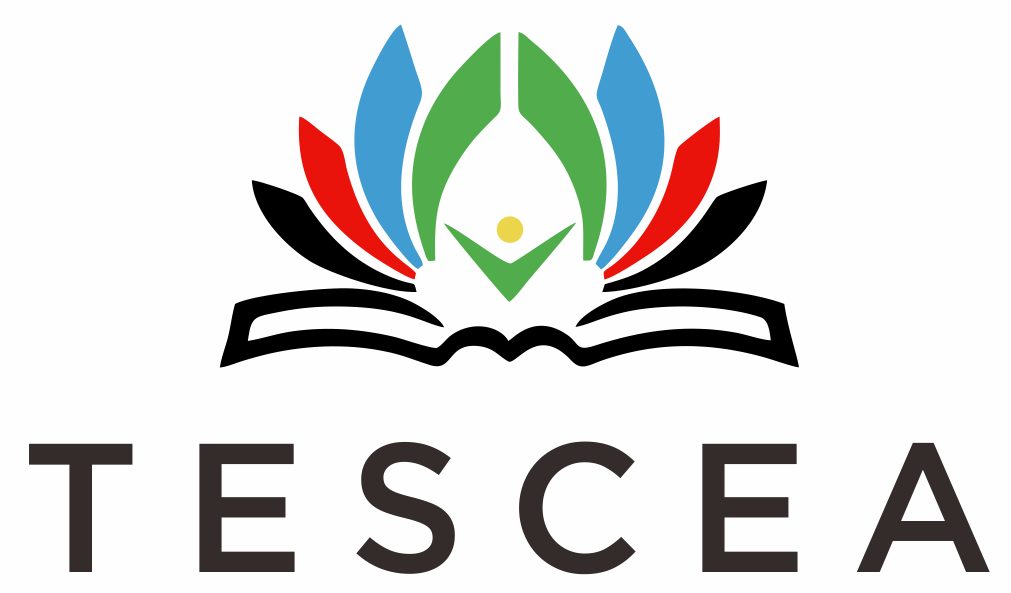 CR Slide 1.11
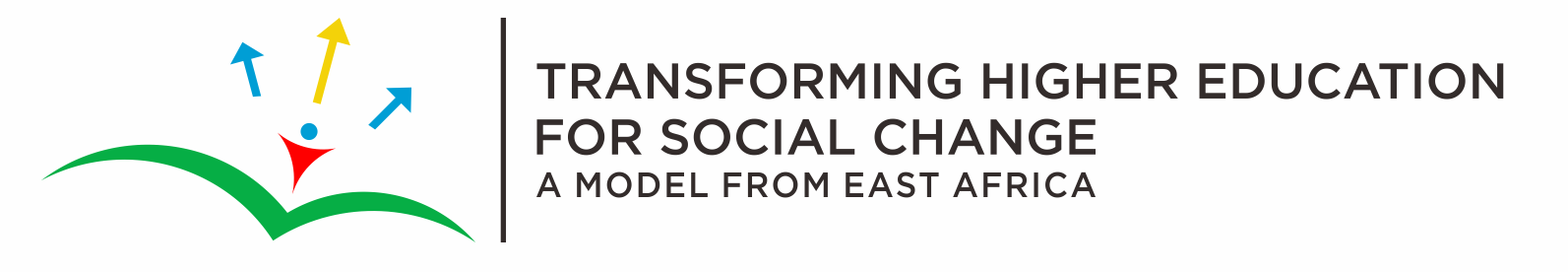 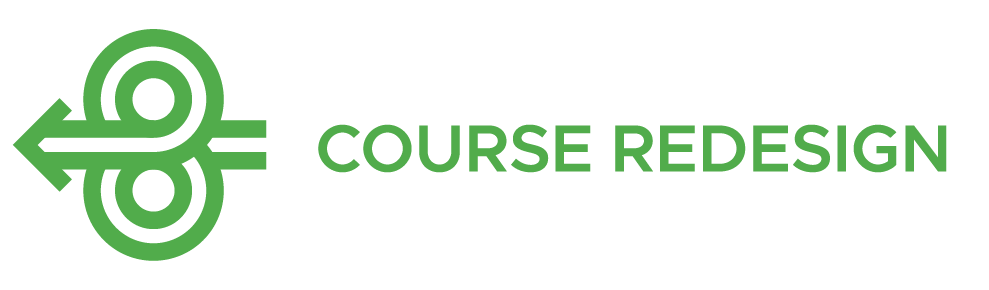 Individual reflection
Think back to your own education (either university or schooling):
Can you think of a time when boys/girls or young men/women were treated differently? Note a couple of points to describe this situation.
What did this teach you about gender/being a man or woman?
As a facilitator of learning now, what would you have done differently in that situation?
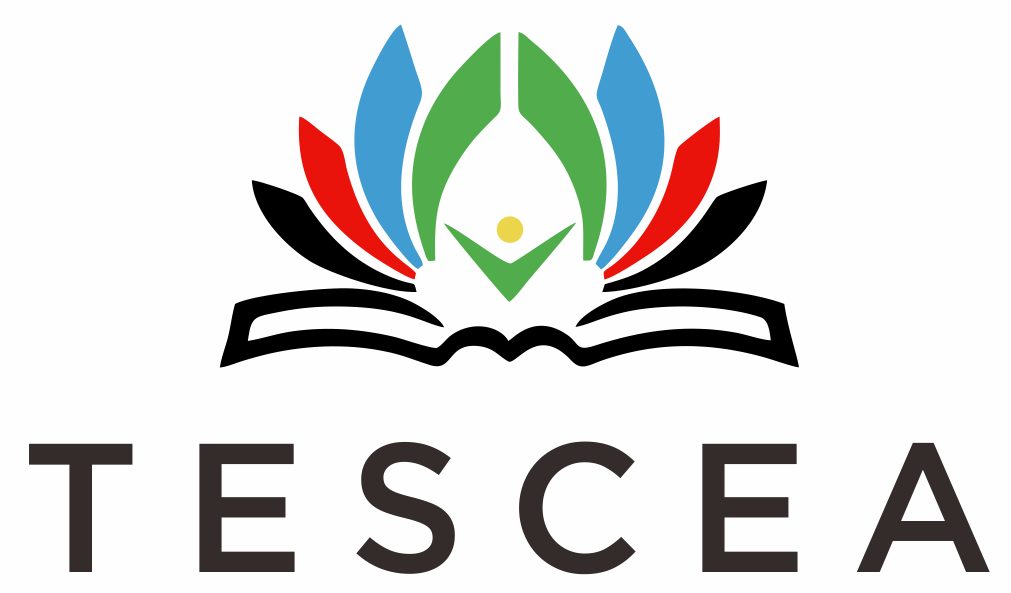 CR Slide 1.12
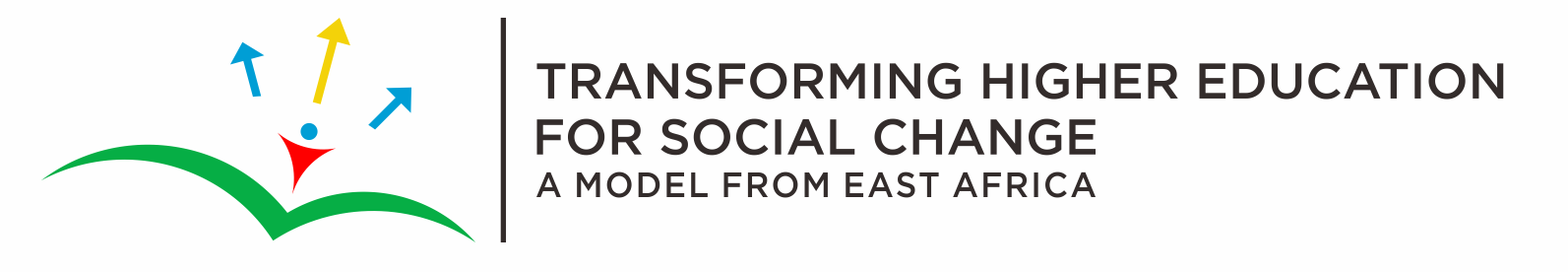 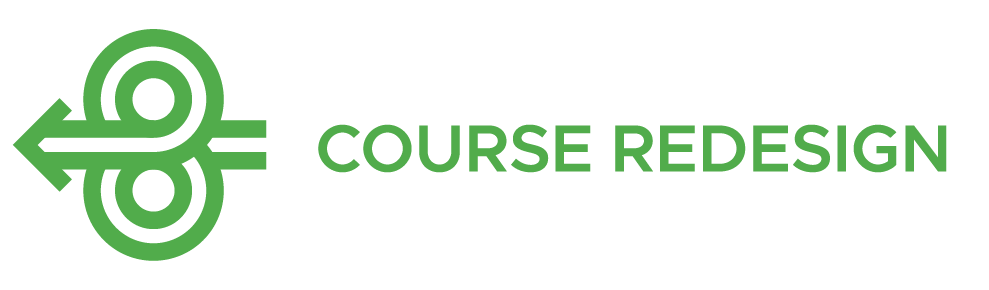 Gender audit of male/female ratios
In programme groups:
What is the ratio of male/female REGISTERED STUDENTS for your programme?
How many LECTURERS in your programme are male/female?
How many VISITING INSTRUCTORS in your course or programme are male/female?
How many of the LEADERSHIP positions in your programme are male/female?
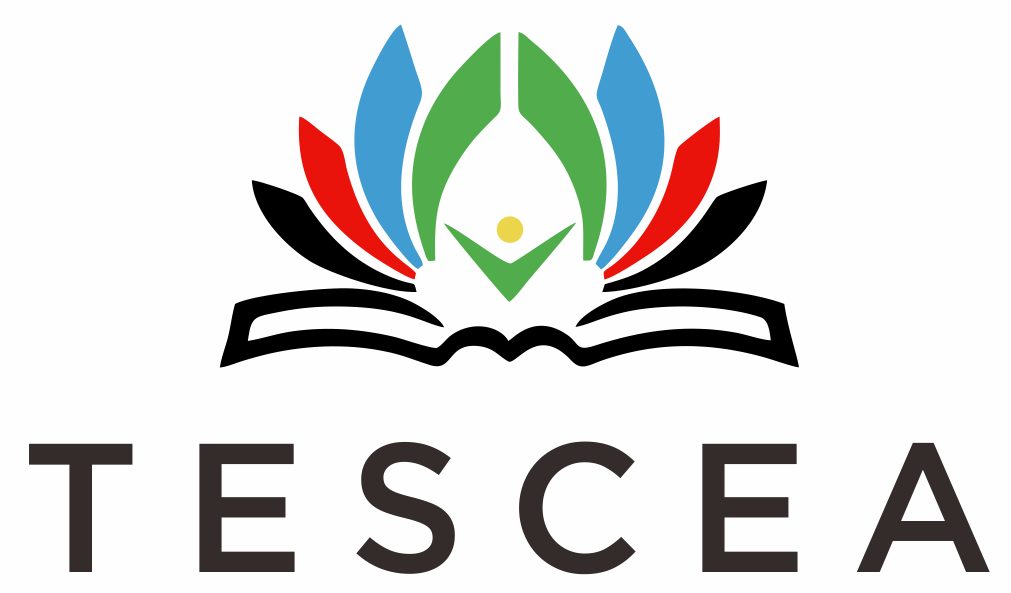 CR Slide 1.13
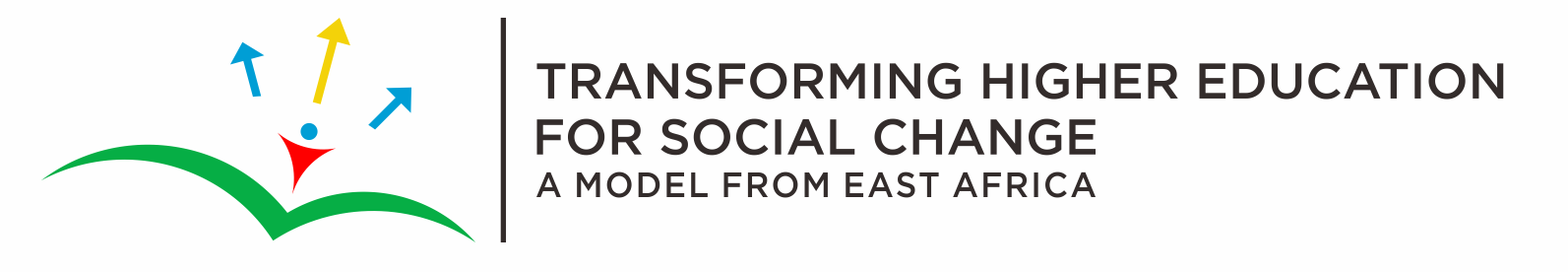 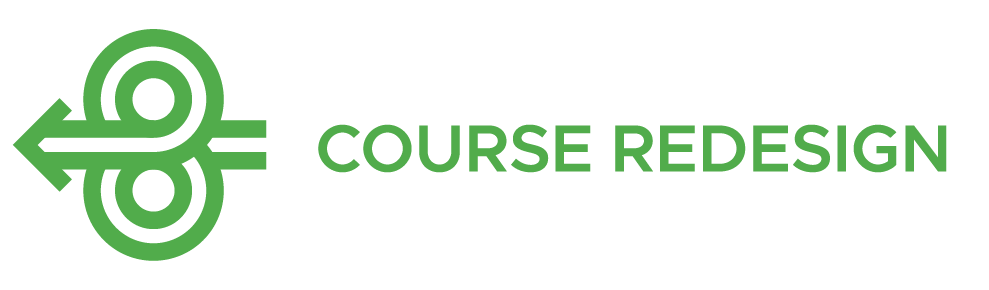 Gender audit of male/female ratios
[Programme] (gender ratios)

Male/female ratios of REGISTERED STUDENTS:

Male/female ratios of LECTURERS:

Male/female ratios of VISITING INSTRUCTORS: 

Male/female ratios of LEADERSHIP:
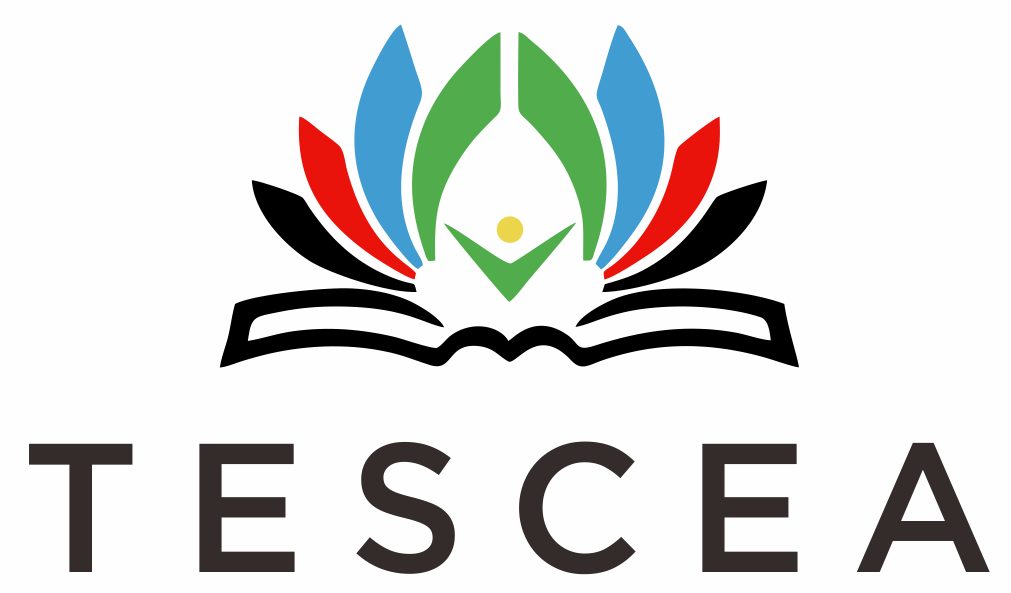 CR Slide 1.14
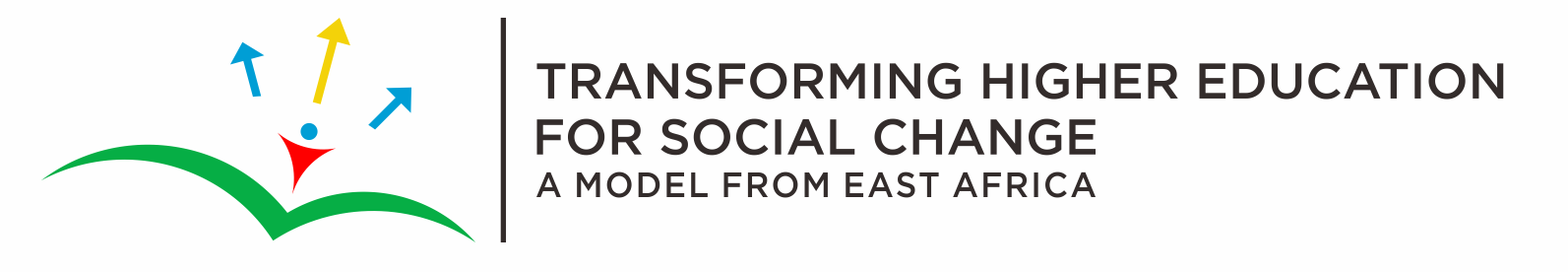 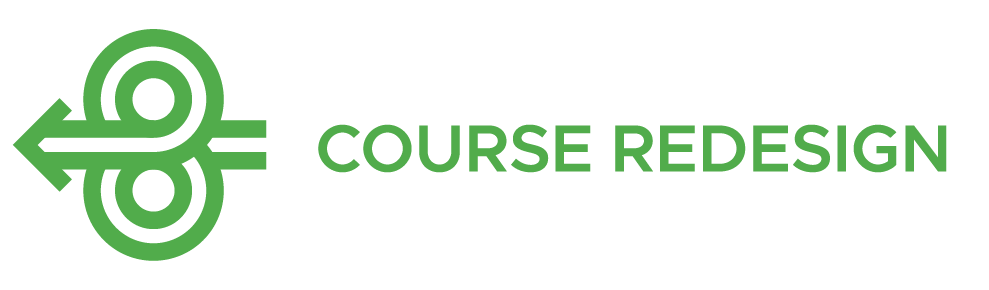 Gender audit of male/female ratios
What do these results tell you about your university and the programmes that have been audited?

Do the results align with the aspiration for gender equality at your institution?
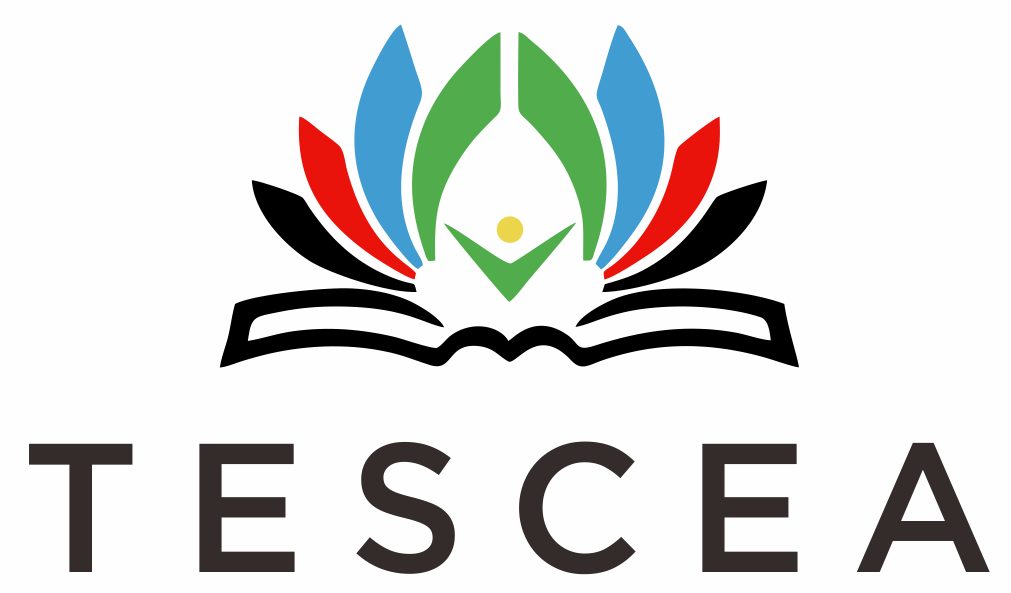 CR Slide 1.15
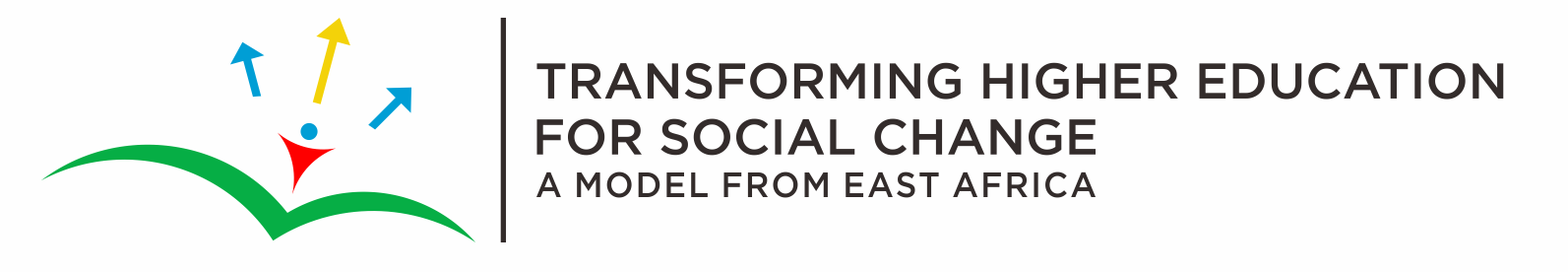 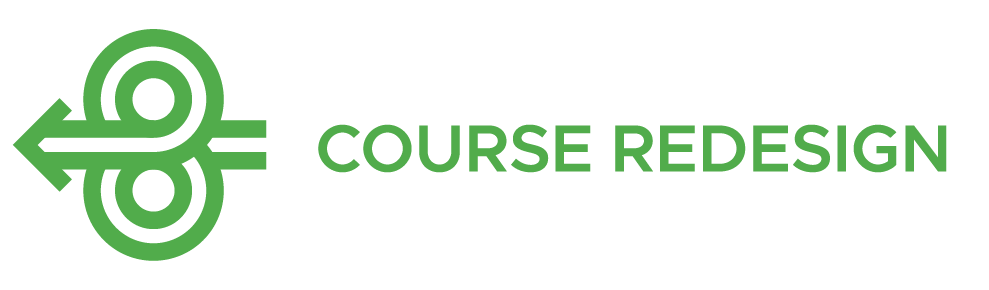 Reading Strategy
Review the text ‘How People Learn’ and select one:

Sentence that captures a core idea of the text 
Phrase that engaged, provoked, or surprised you 
Word that captured your attention or struck you as being powerful
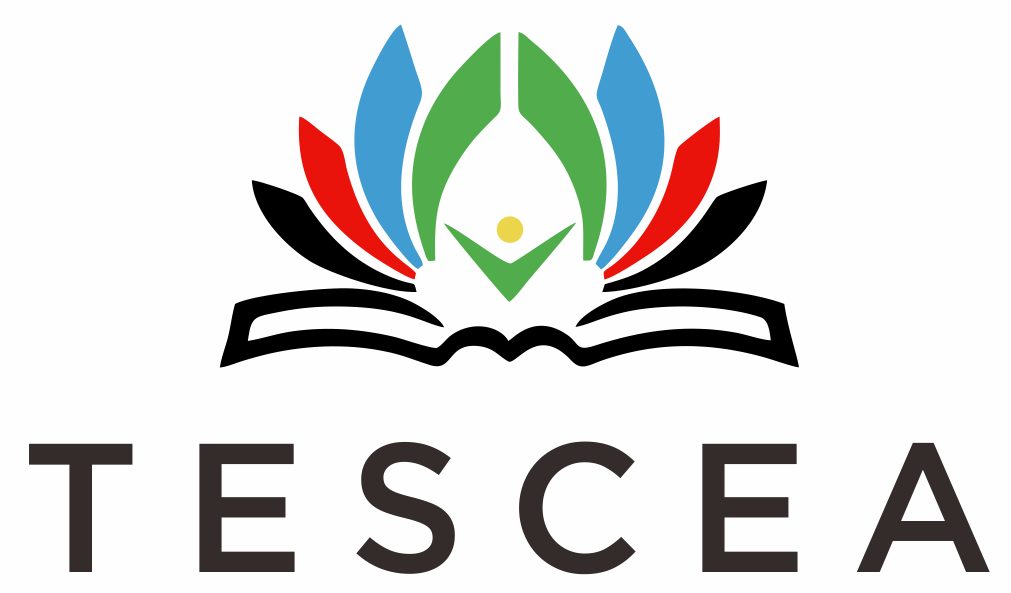 CR Slide 1.16
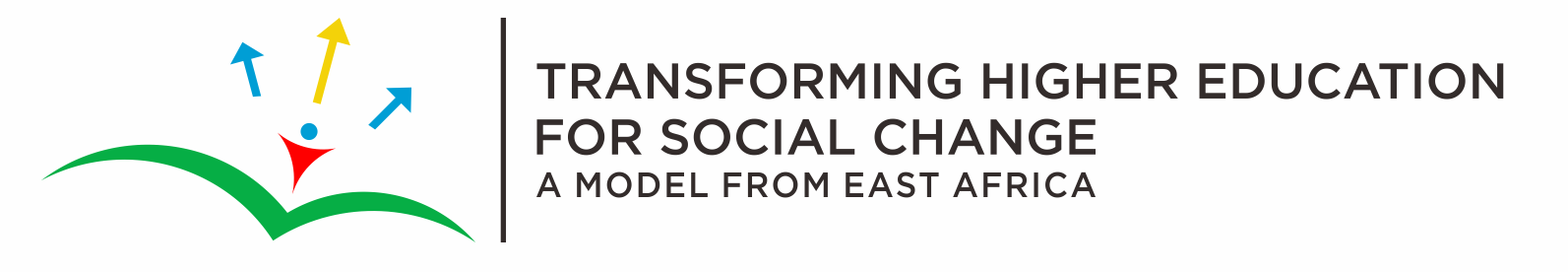 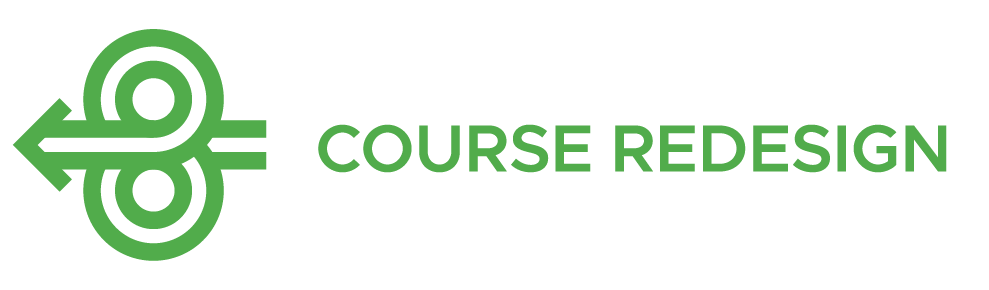 Reading Discussion
Now in groups of three, discuss and compare your choices:
What themes emerged? 
What did your choices capture?
What implications can we draw?
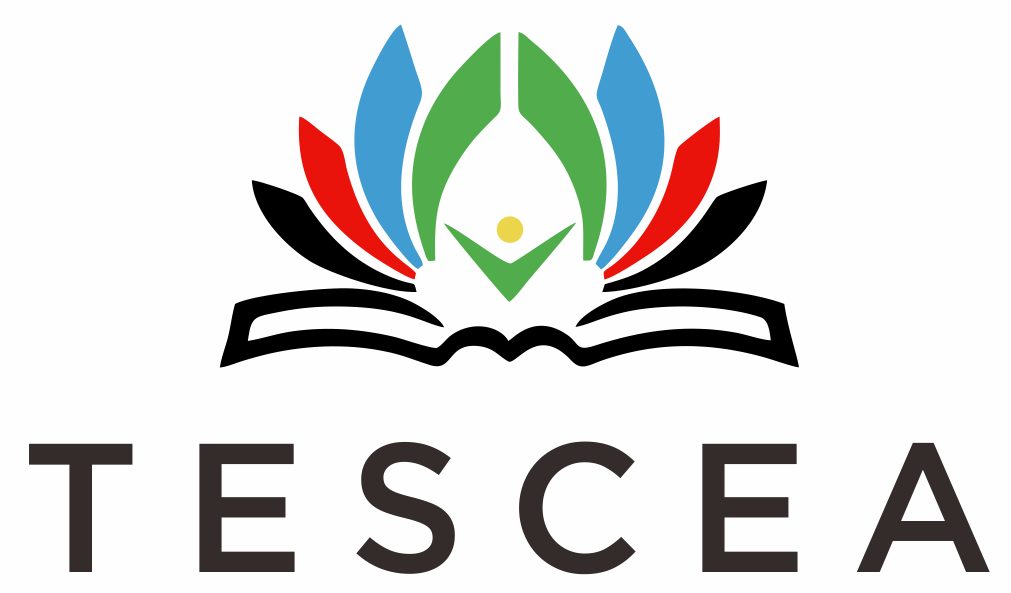 CR Slide 1.17
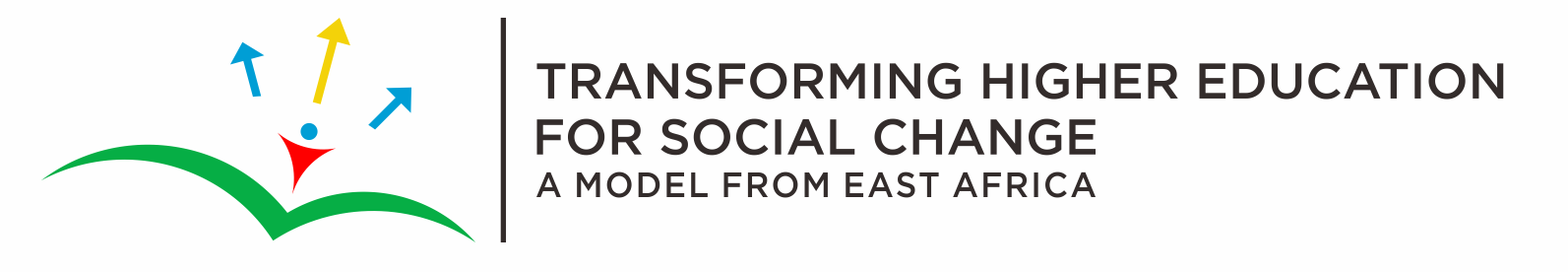 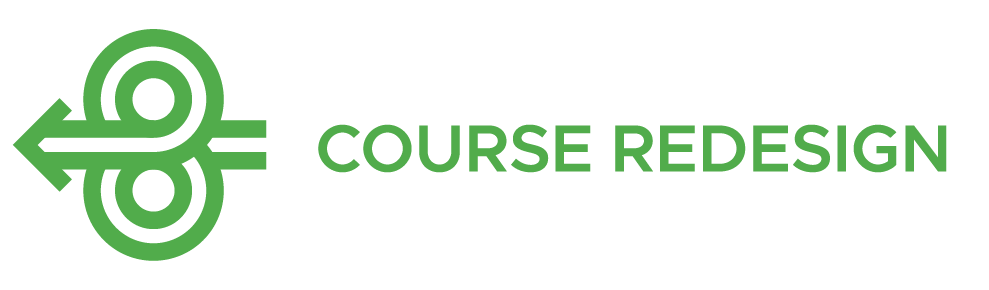 In this workshop:
Emphasis will be on your complete course
Your subject matter expertise will serve as a lens to view all aspects of the redesign process
You will discuss and critique outputs with your fellow learners
You will engage in reasoned and transparent decision-making i.e. ’Why do I teach as I do?’
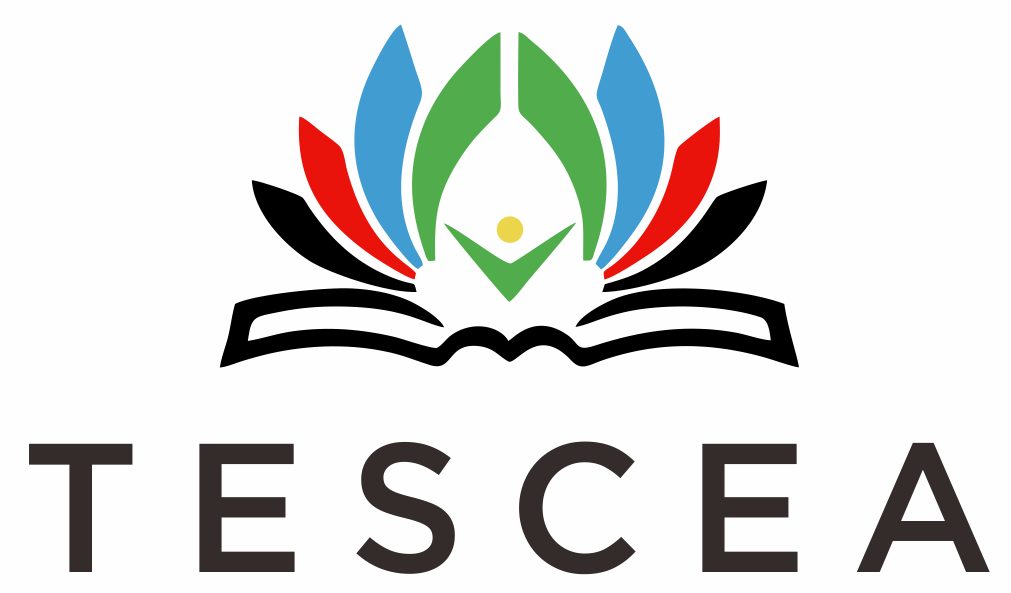 CR Slide 1.18
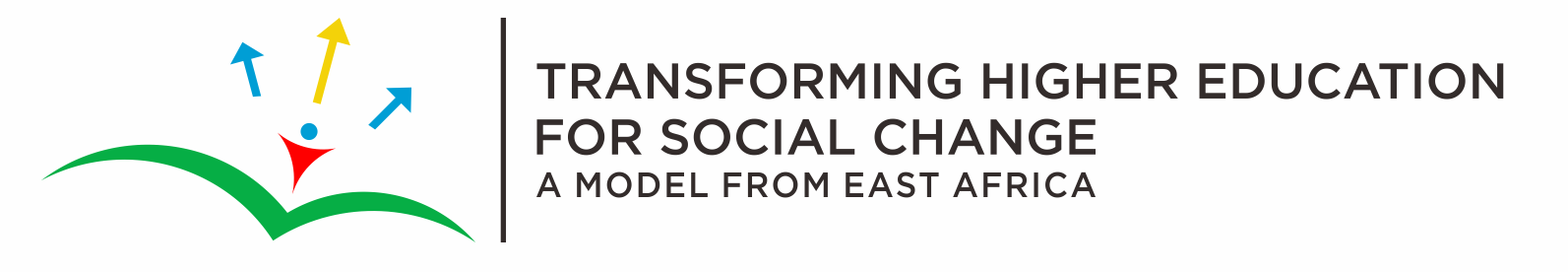 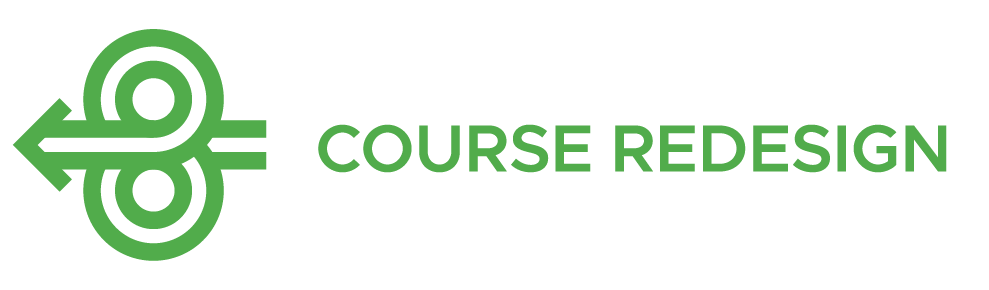 “We have yet to truly understand that when learning becomes the expressed goal of teaching, that’s a radical realignment with the potential to change every aspect of instructional practice.”								Maryellen Weimer (2015) 
	“What we have and haven’t learned,” Faculty Focus, April 1, 2015
www.facultyfocus.com
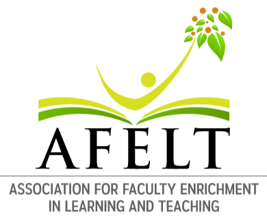 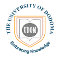 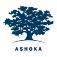 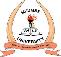 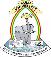 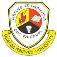 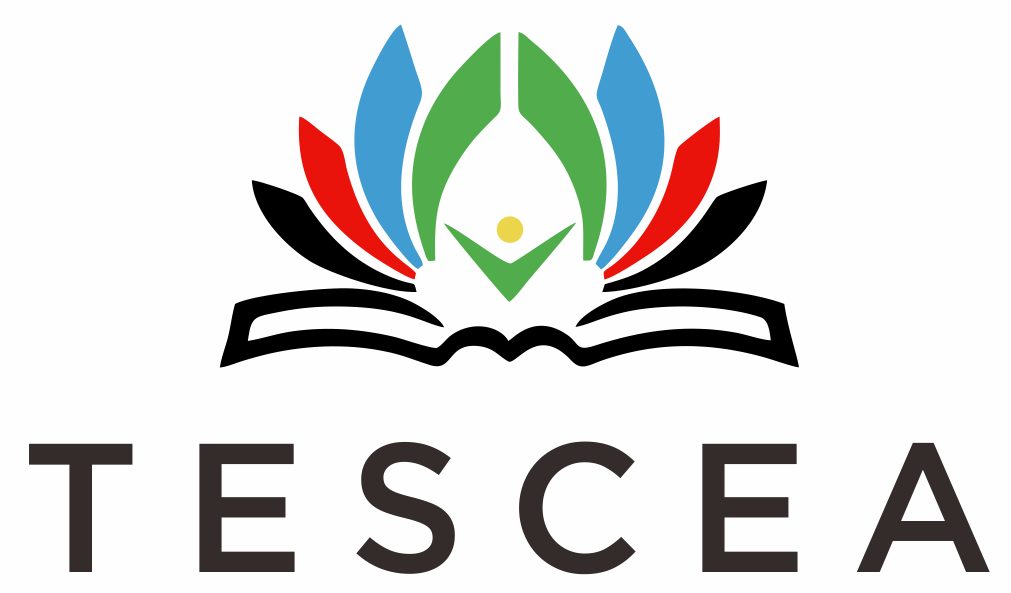 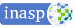 CR Slide 1.19
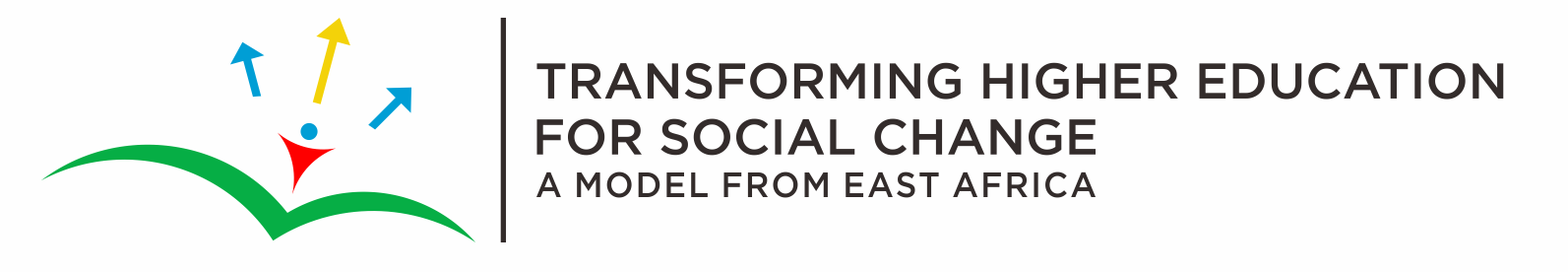 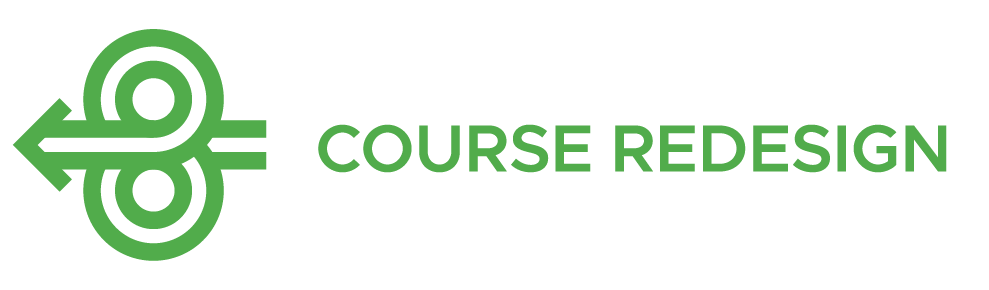 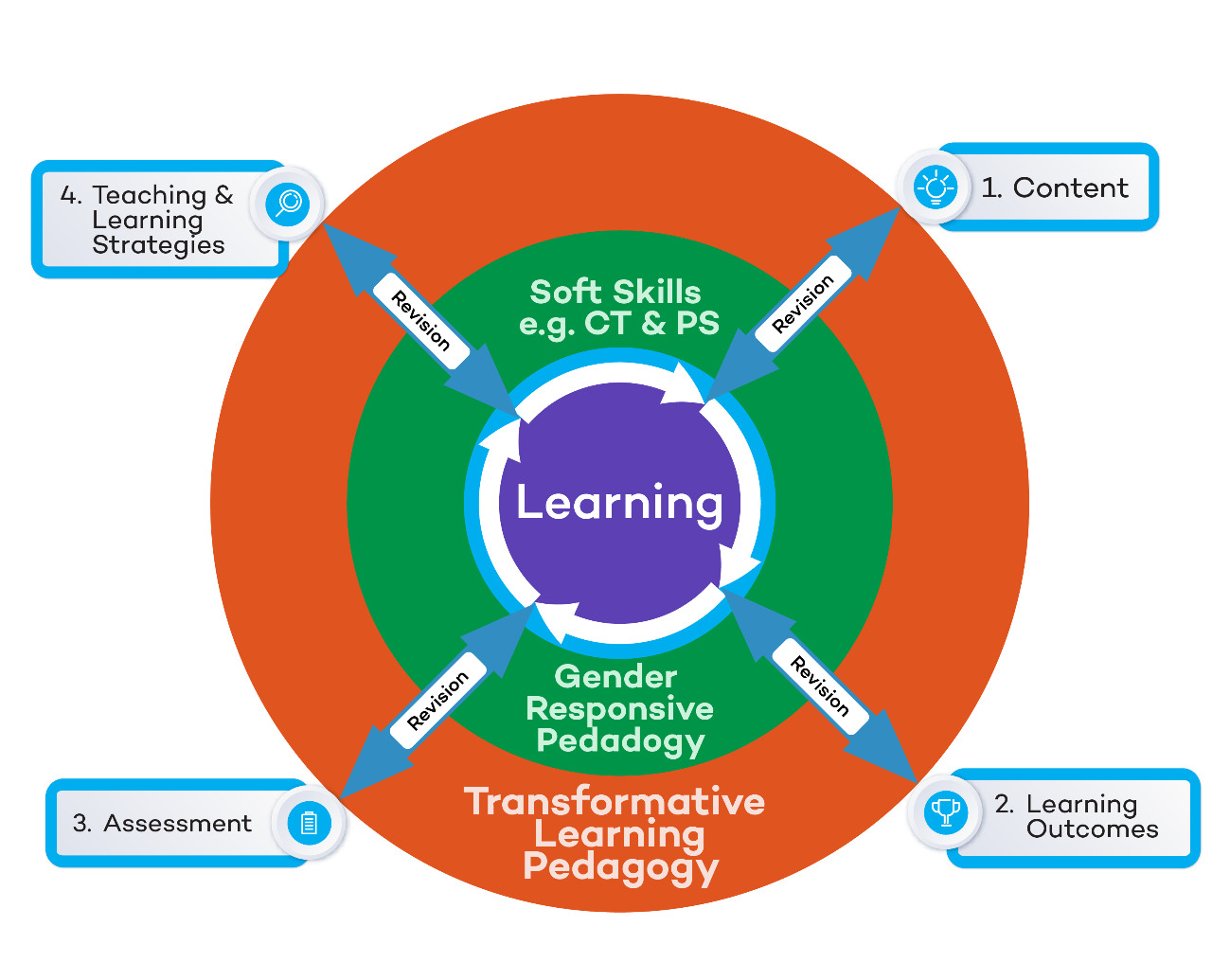 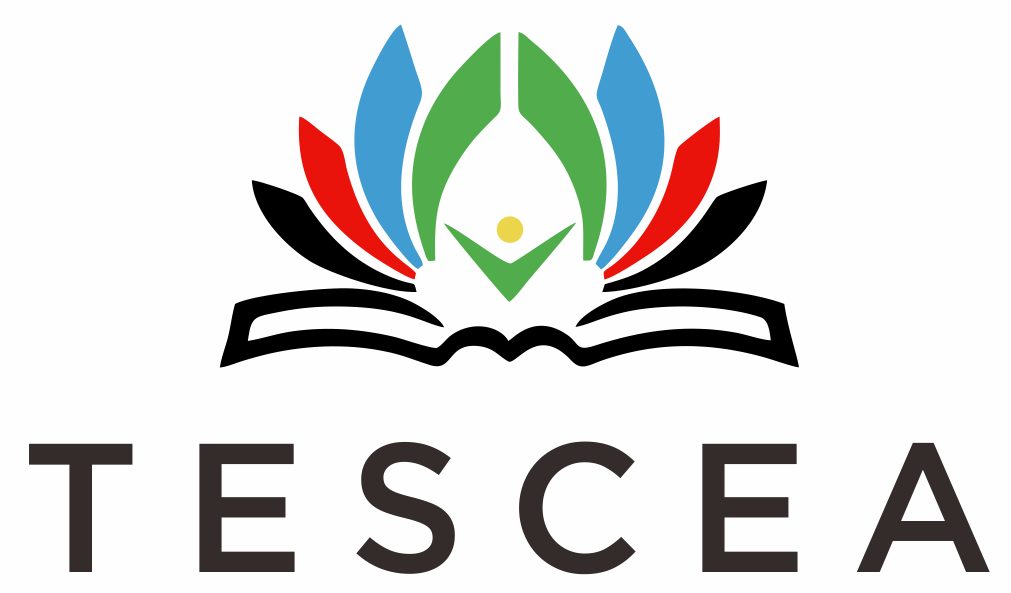 CR Slide 1.20
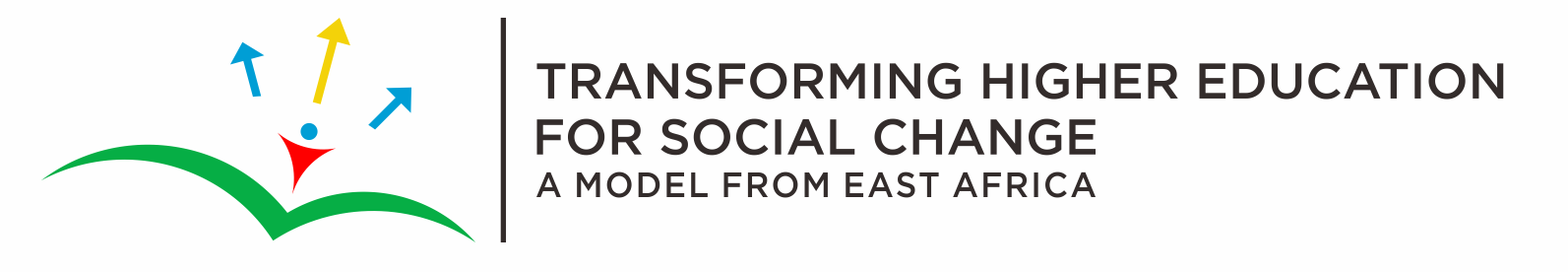 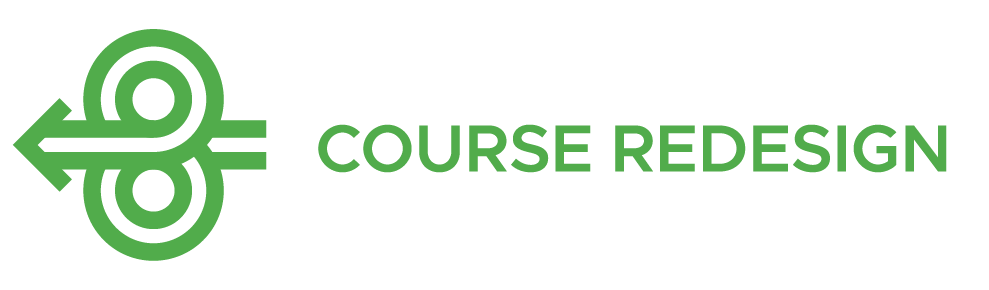 Workshop content
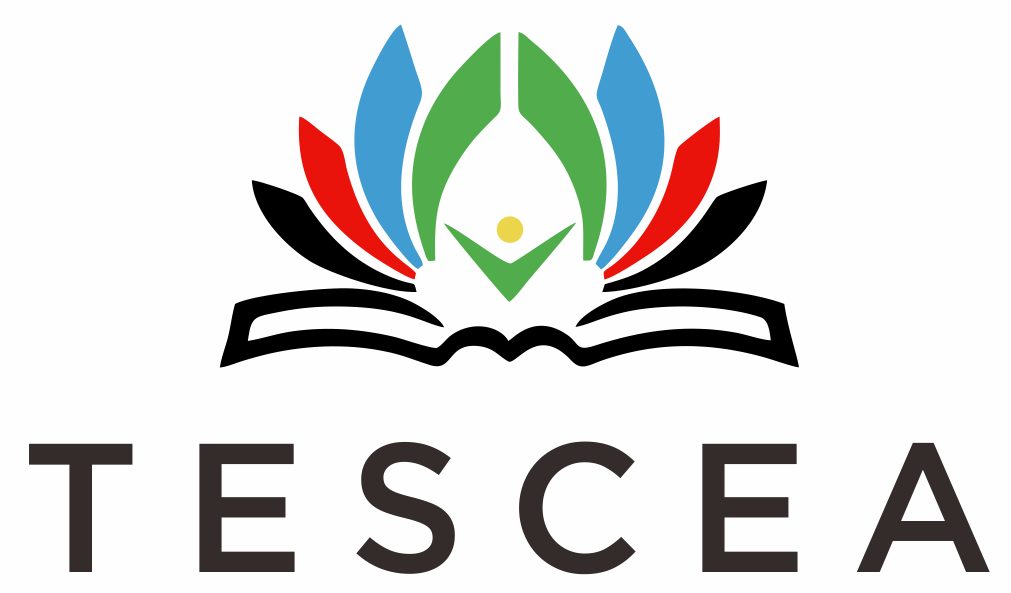 CR Slide 1.21
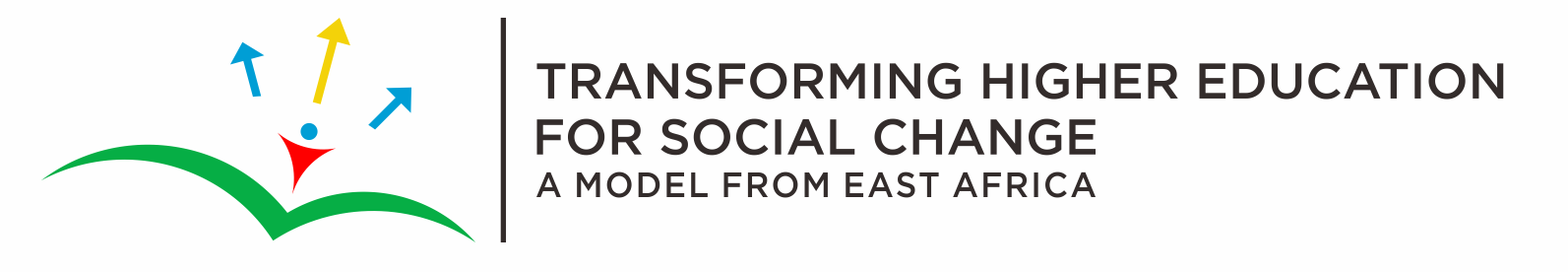 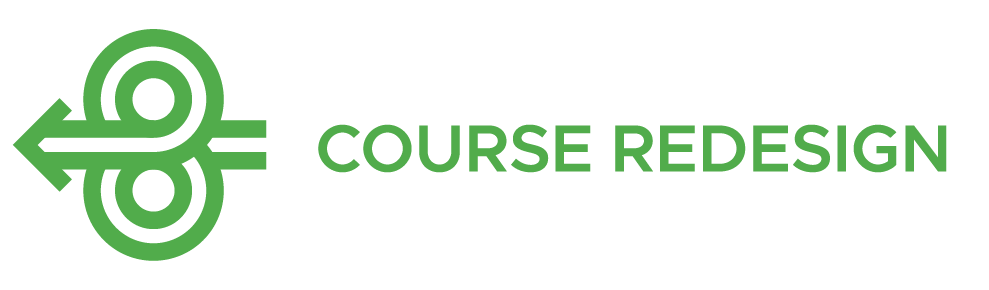 Concept and Topic
1. What is the difference?

2. Between the two which one 
is bigger?
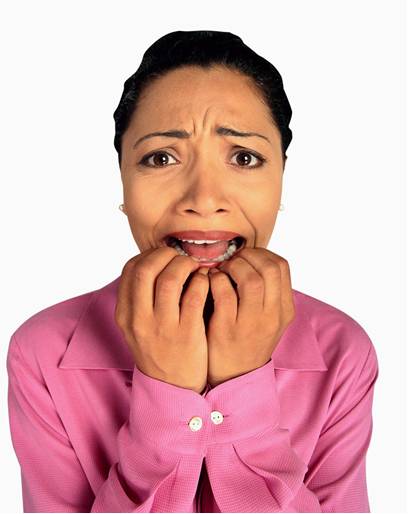 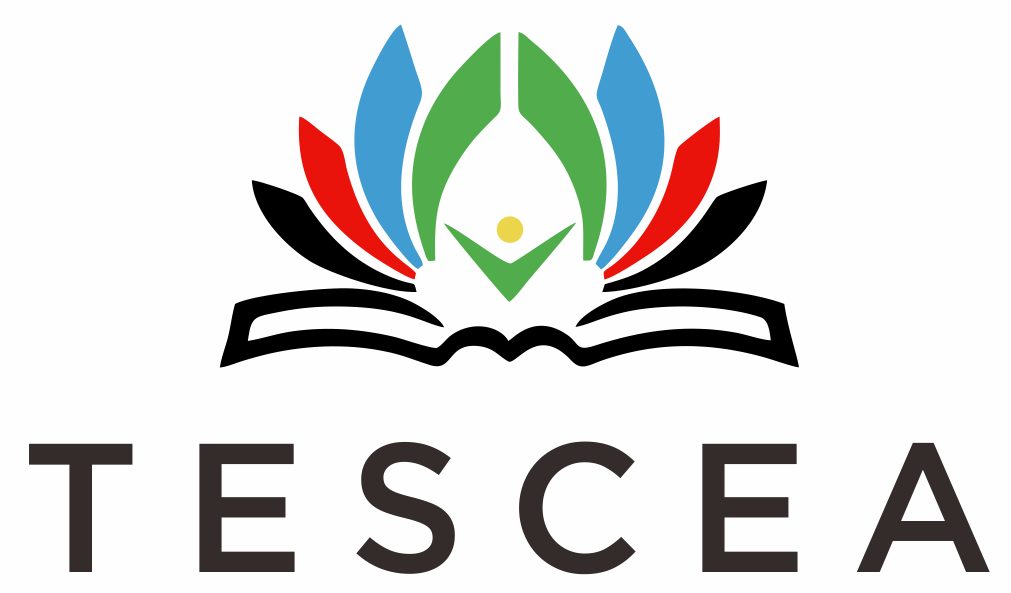 CR Slide 1.22
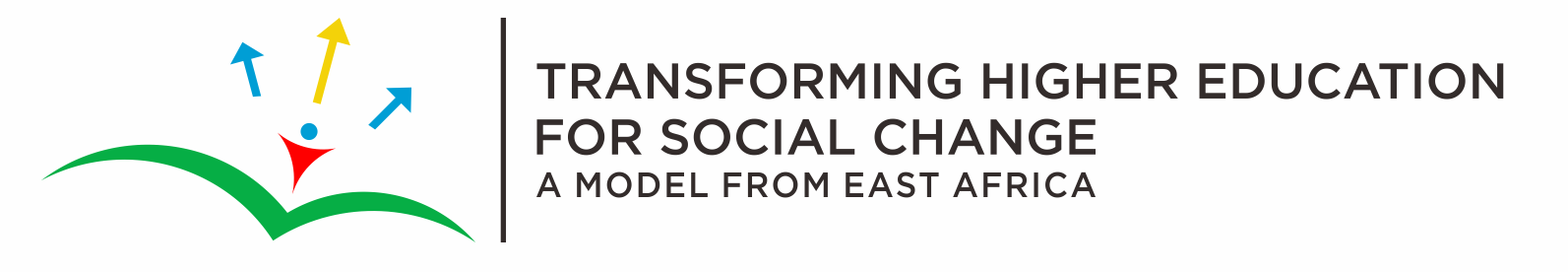 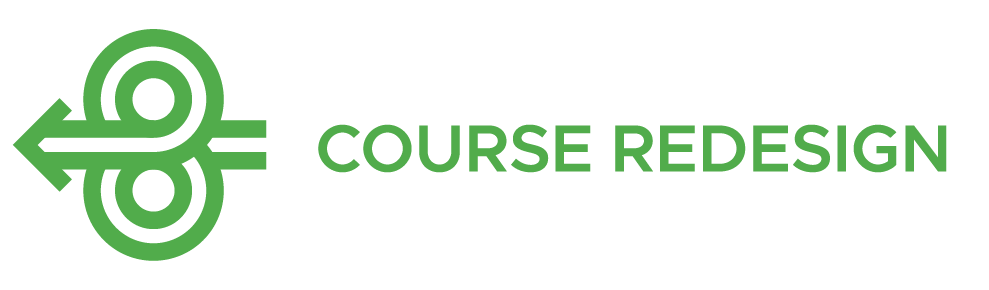 Concept and Topic
Topic
Is more about specific times, people, things and places. 

For example: 
 
Culture is a concept
 
The history of the Abaganda and Maji Maji rebellion are topics
Concept
Is a big idea that is timeless, universal and transferable. 
 
For example:
Ecosystem
Prime numbers
Culture
Prejudice
Organism
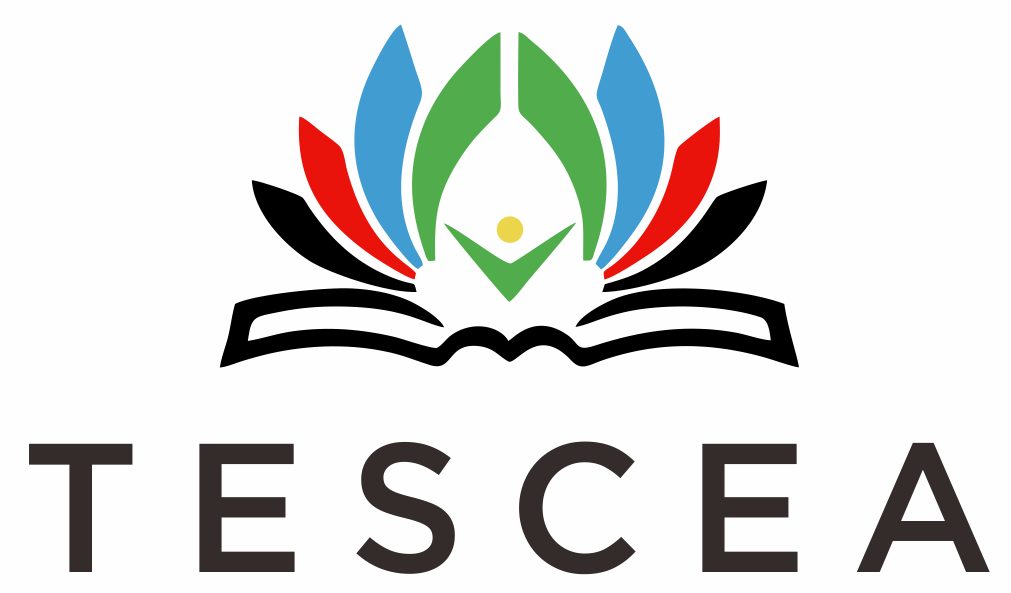 CR Slide 1.23
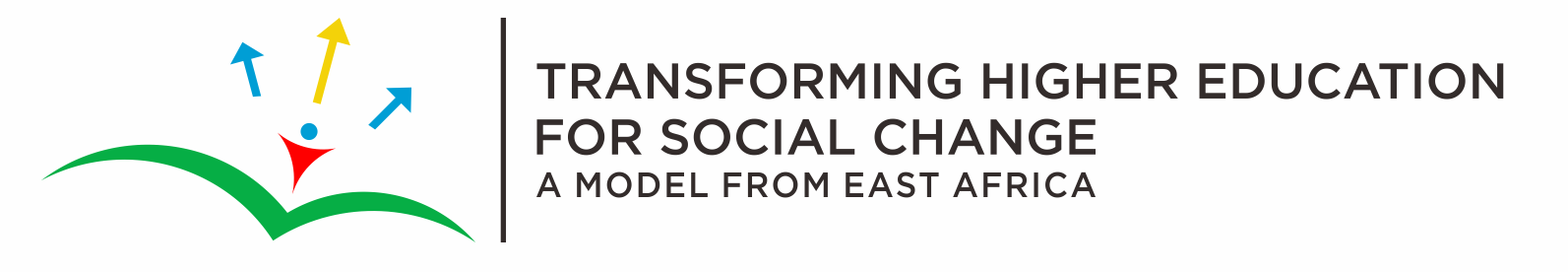 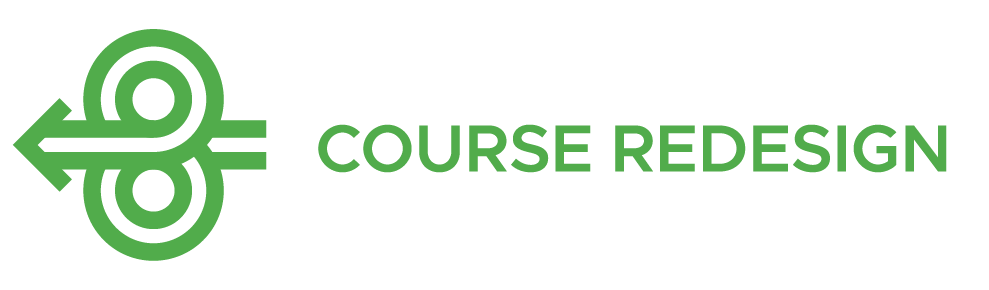 Concept and Topic
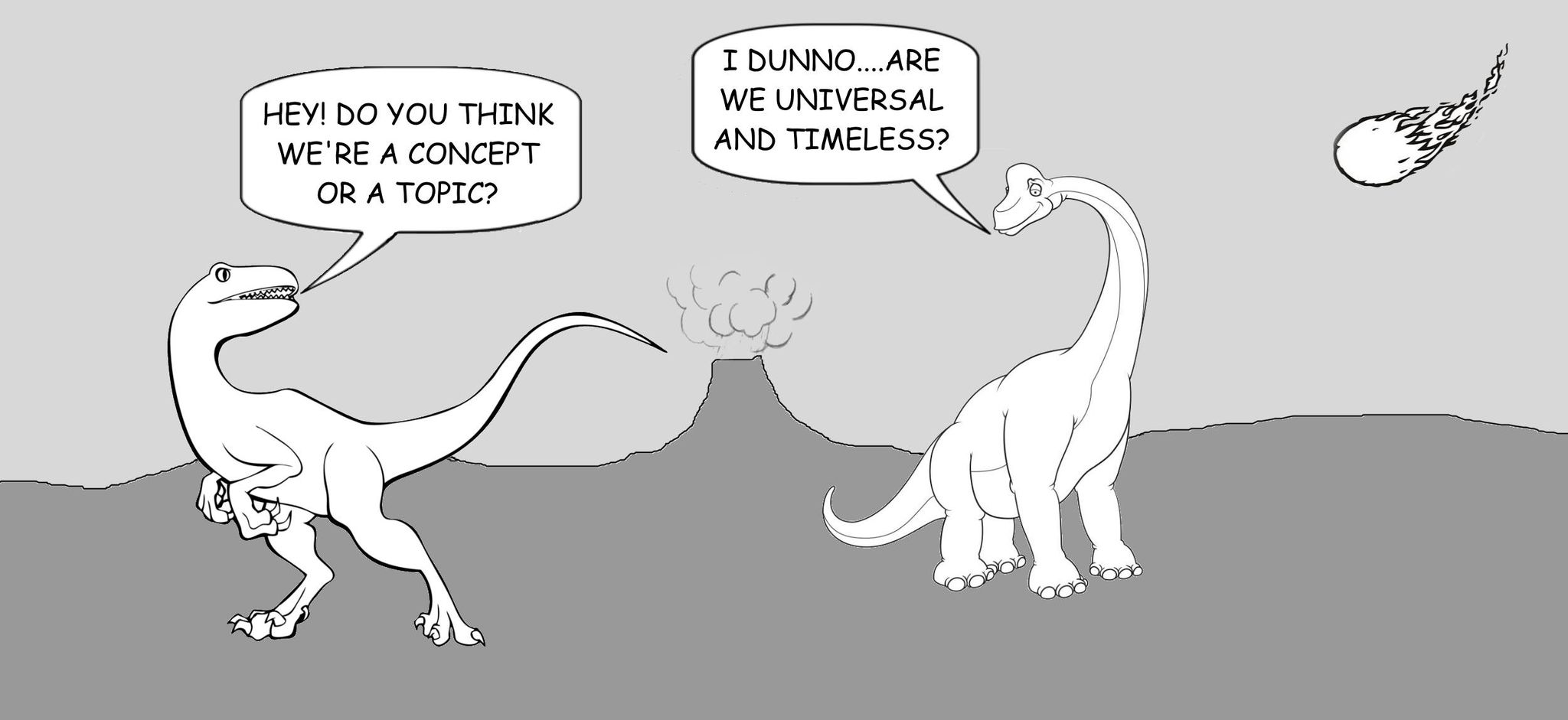 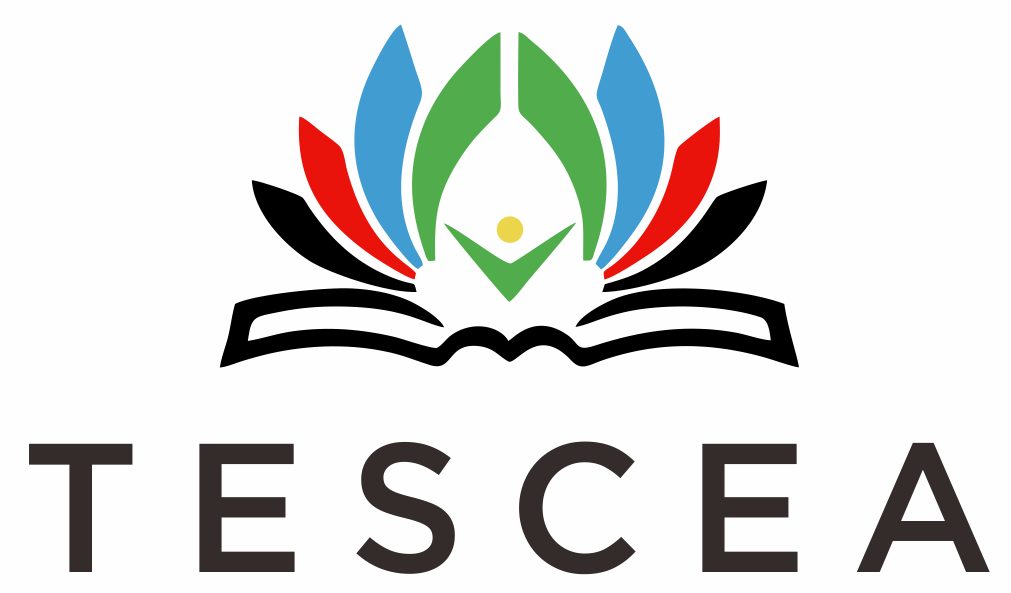 CR Slide 1.24
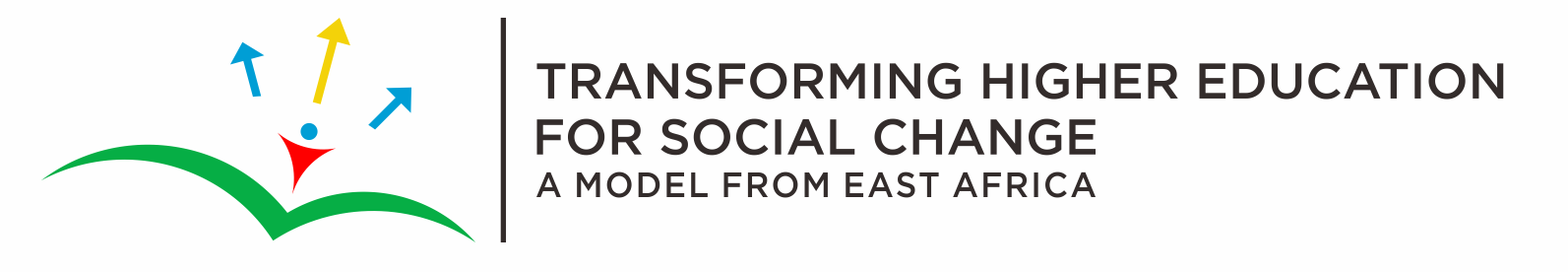 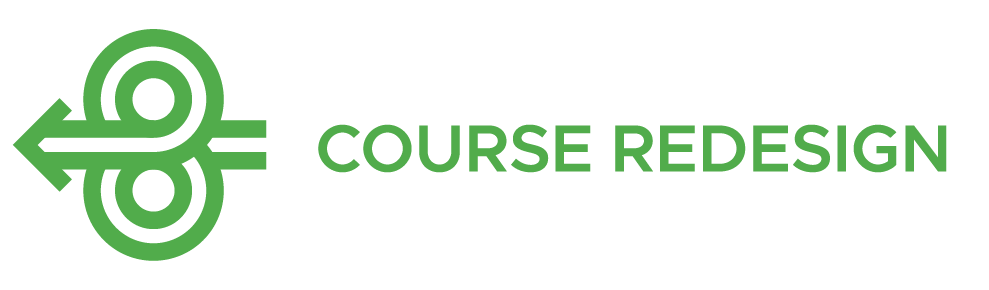 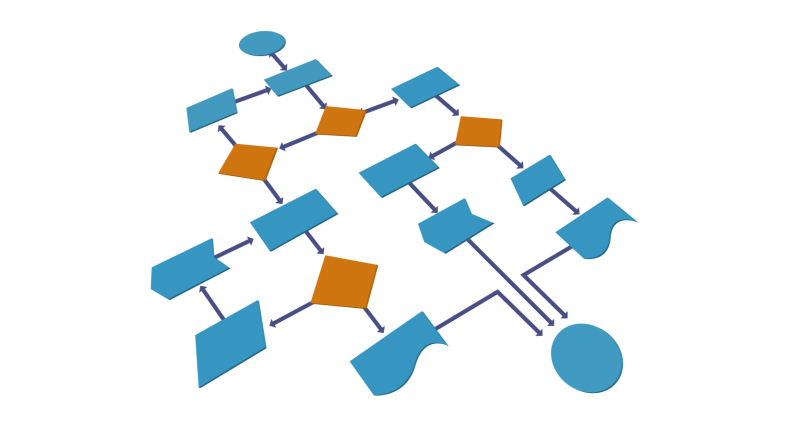 Concept Mapping
Coherent visual representation of the major 
concepts in a course and the significant relationships between them.
Based on your understanding of course content.
Conceptual structure of the knowledge in your course that also reflects the purpose of your course that you can share with students and debate with colleagues.
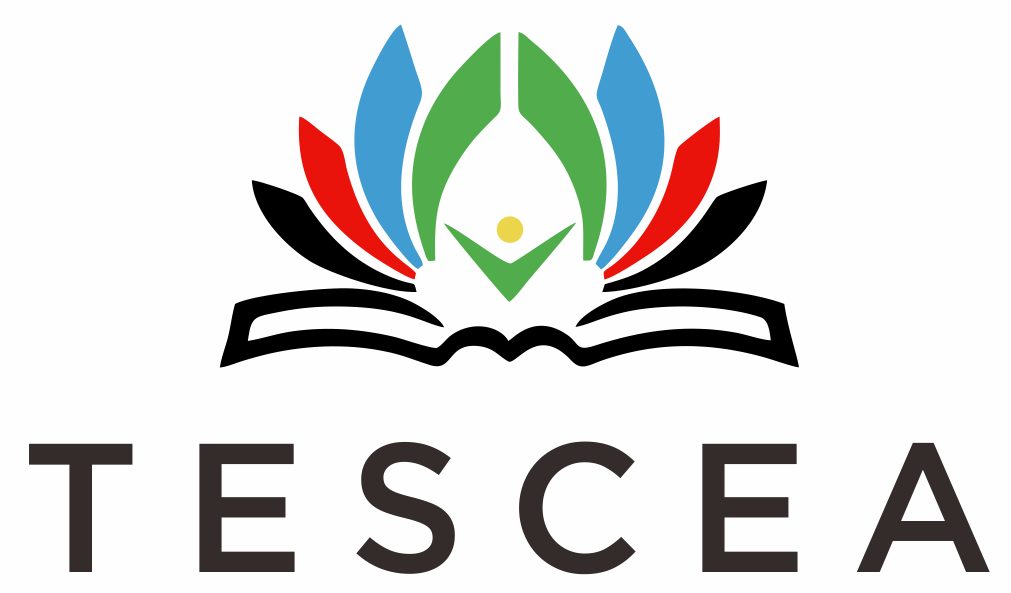 CR Slide 1.25
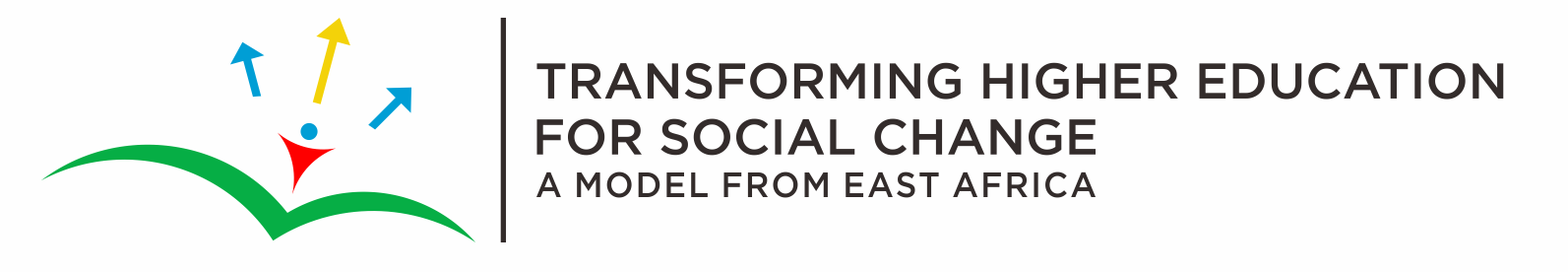 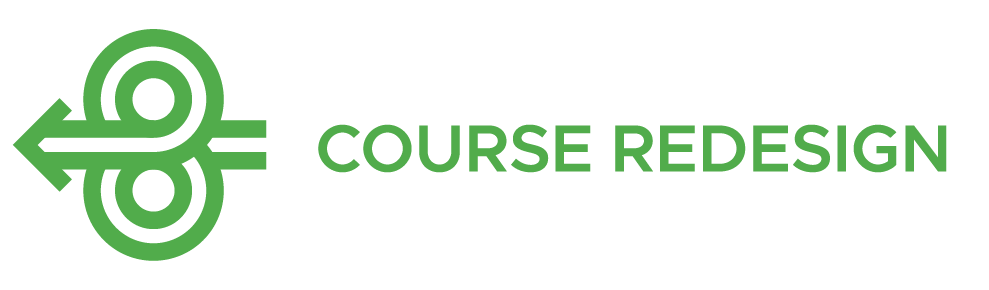 Meaning, Coherence
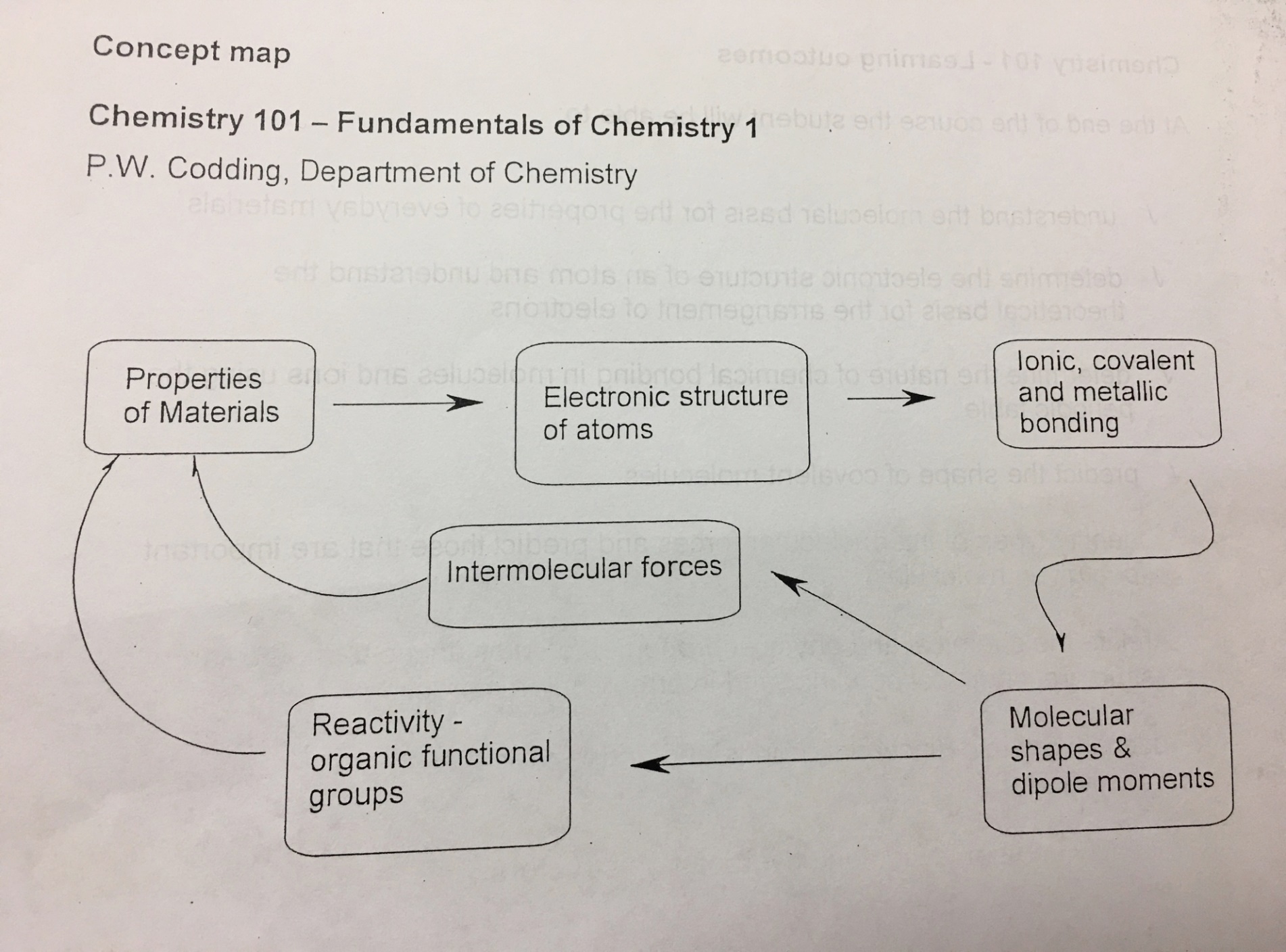 Source: Prof. Emeritus Geraldine Van Gyn, (UVIC, SFU)
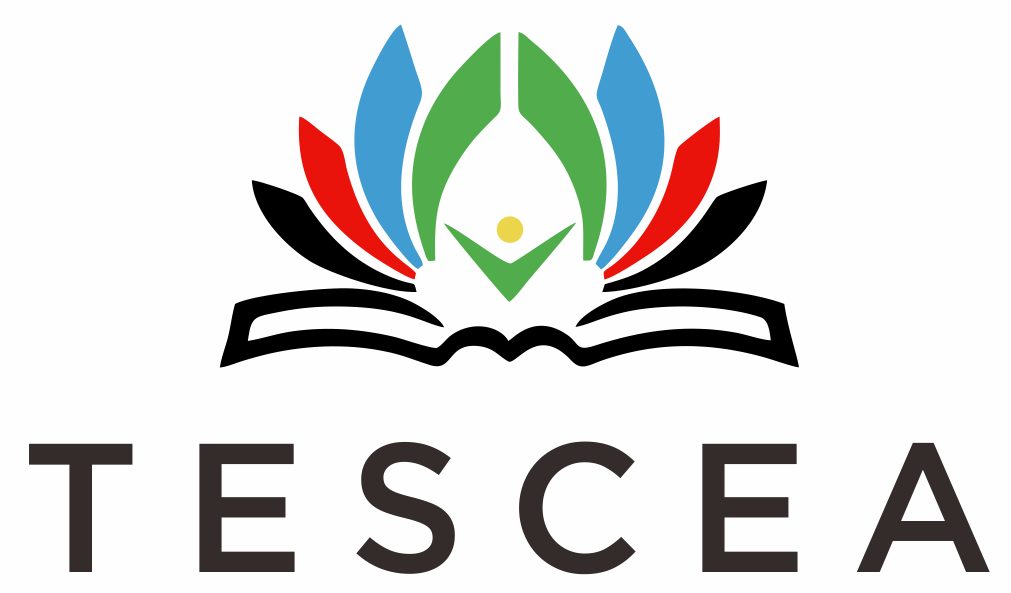 CR Slide 1.26
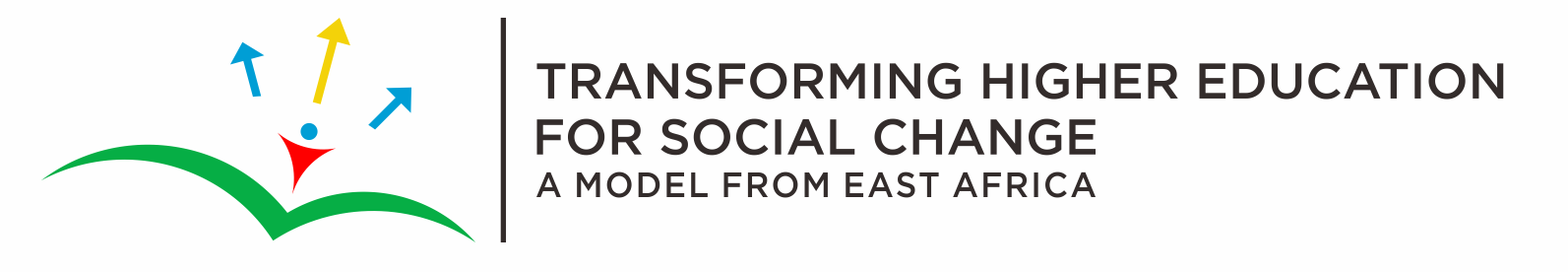 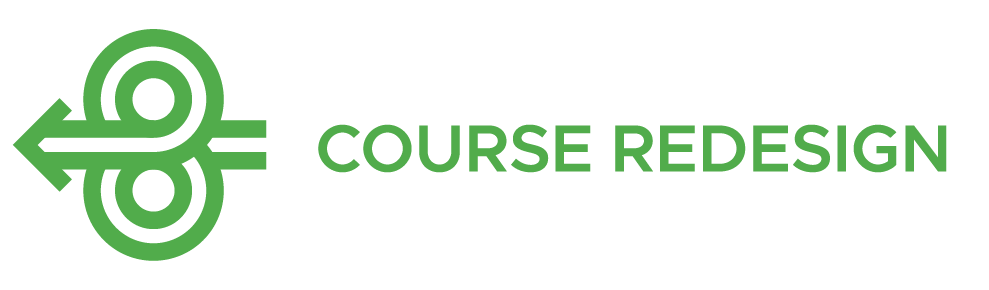 Quotes on the experience
Made the knowledge structure of the course transparent 
Brought parts of the course together
Aided in rethinking course concepts
Adjusted the relative importance of the course concepts
Identified my false assumptions about students learning

Amundsen, C., Weston, C., & McAlpine, L. (2008). Concept Mapping to Support University Academics’ Analysis of Course Content. Studies in Higher Education, 33(6), 633-652.
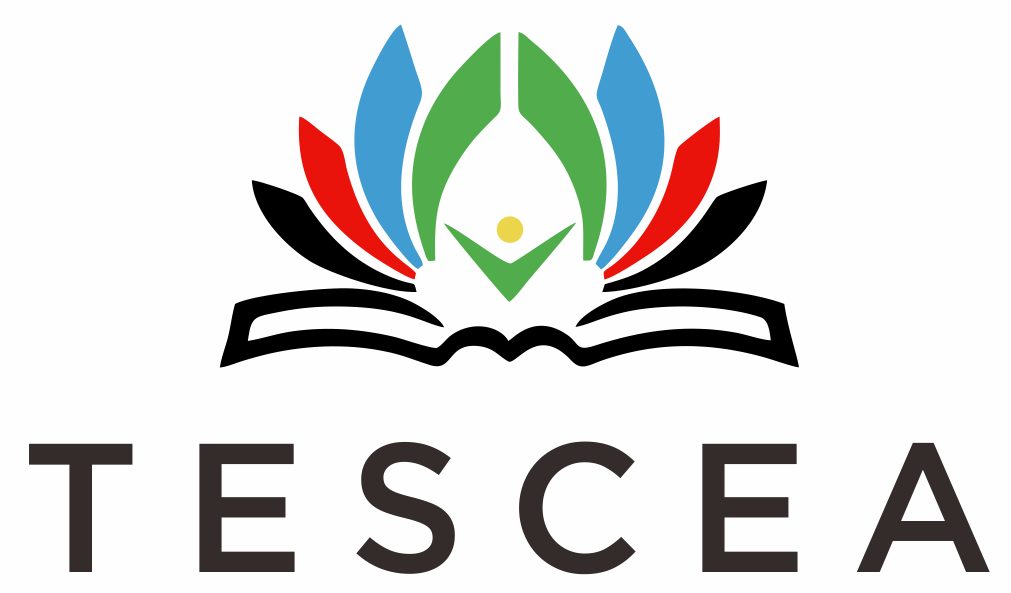 CR Slide 1.27
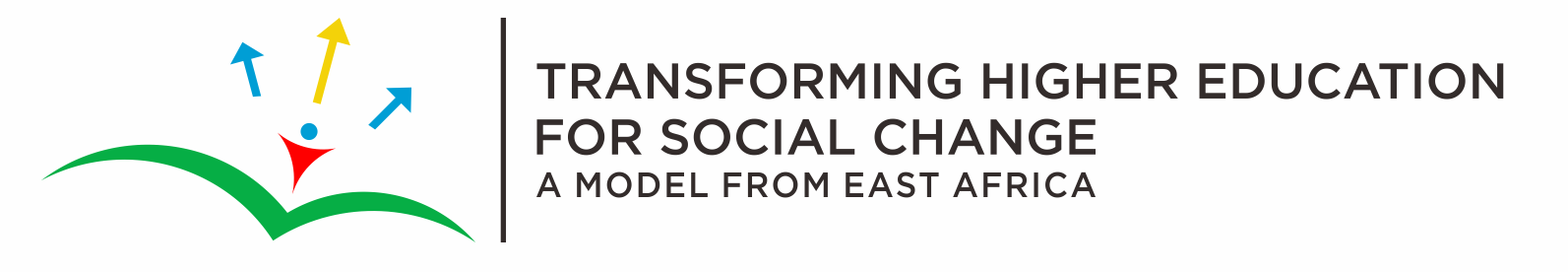 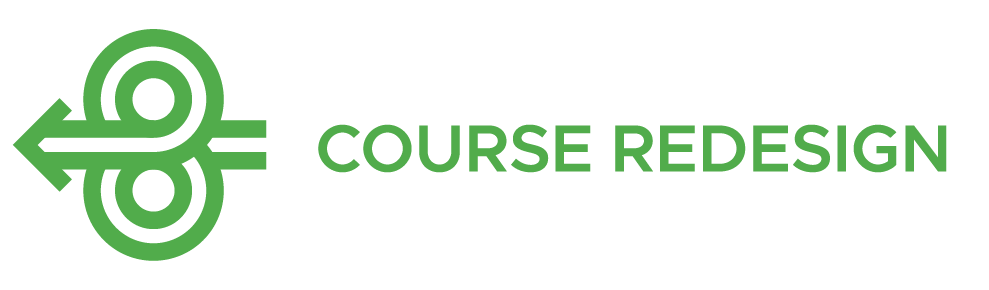 Questions to ask yourself when developing a concept map
What is the content of the course?
Can you organise this content into conceptual categories? 
Can you identify the relationships between concepts?
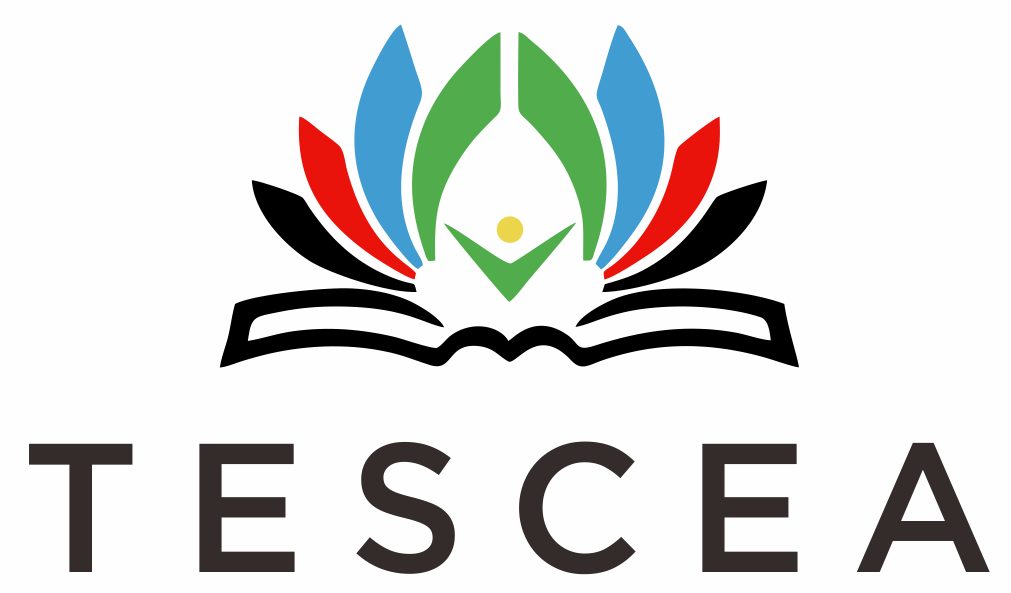 CR Slide 1.28
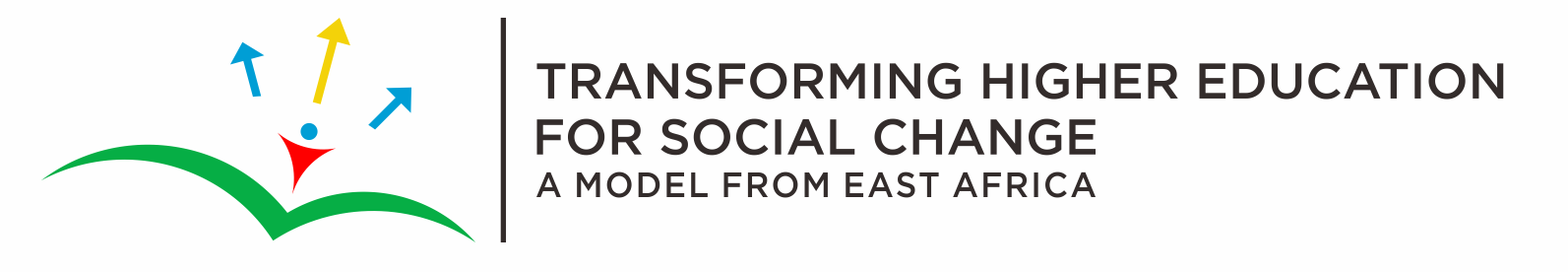 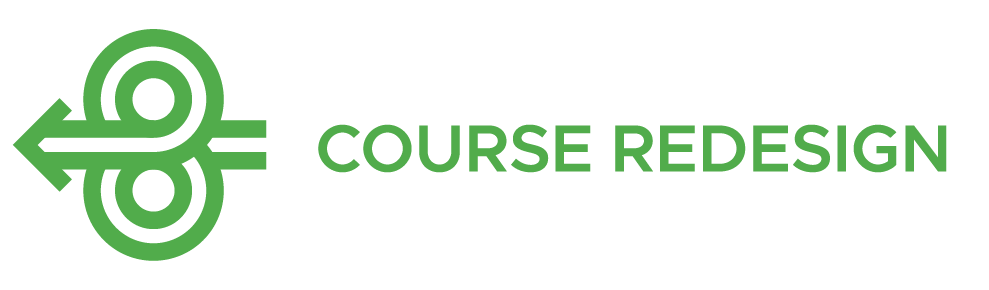 Determining course content
What sources do you refer to when trying to  “figure out” what content to include in your course?
Respected textbook(s)
Previous course outlines / materials
Analysis of professional practice
Calendar description
Syllabus
Other?
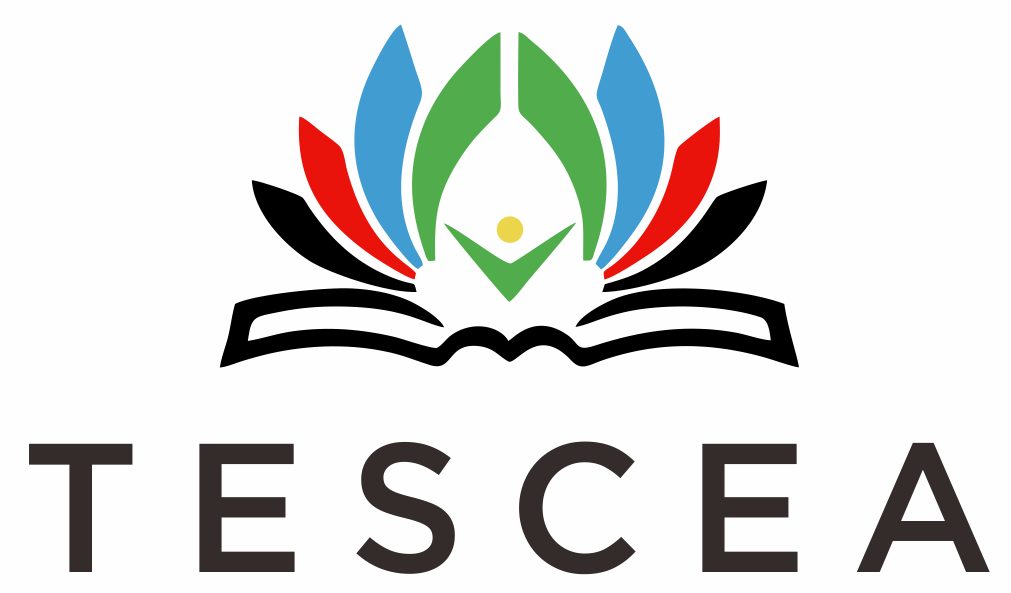 CR Slide 1.29
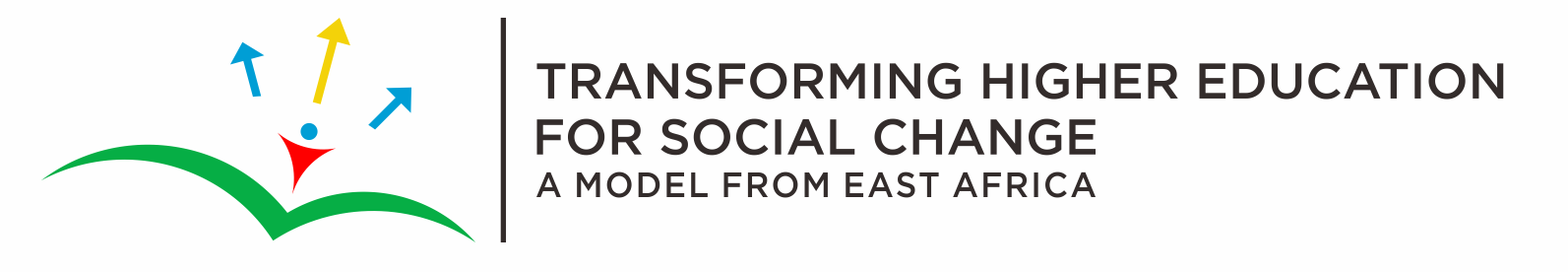 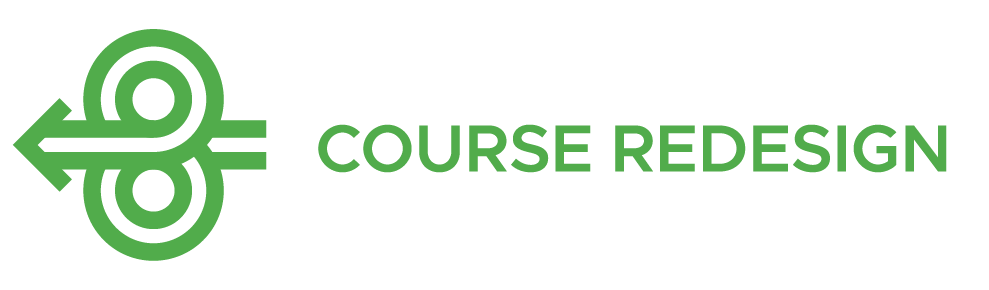 Intensive writing exercise
What is, will be, or should be the content or major concepts of the course that you are redesigning?
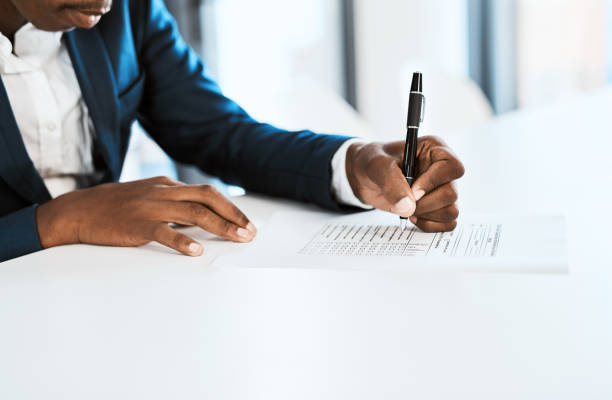 Image source: 
https://www.istockphoto.com/en
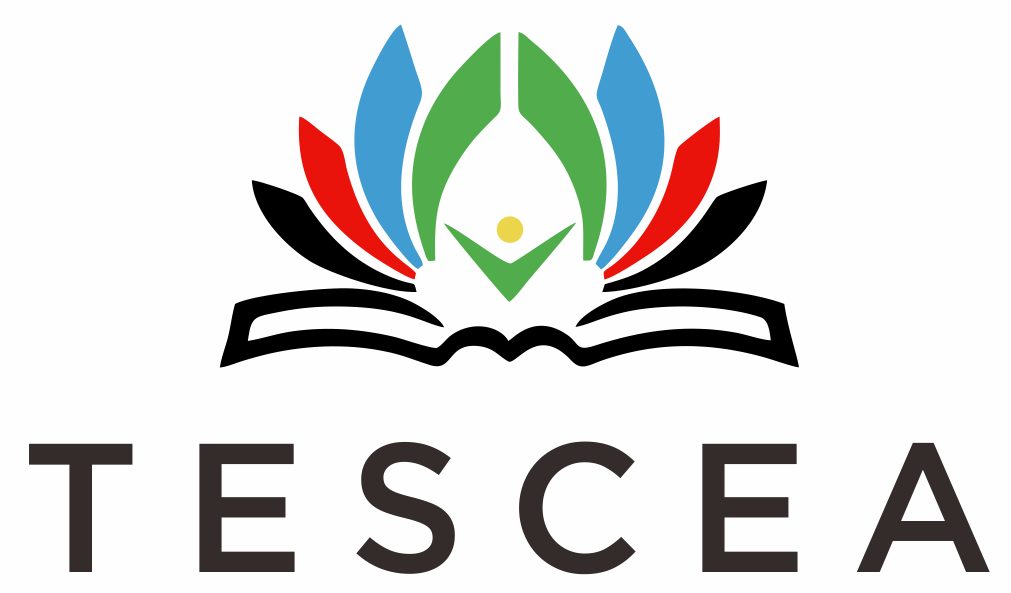 CR Slide 1.30
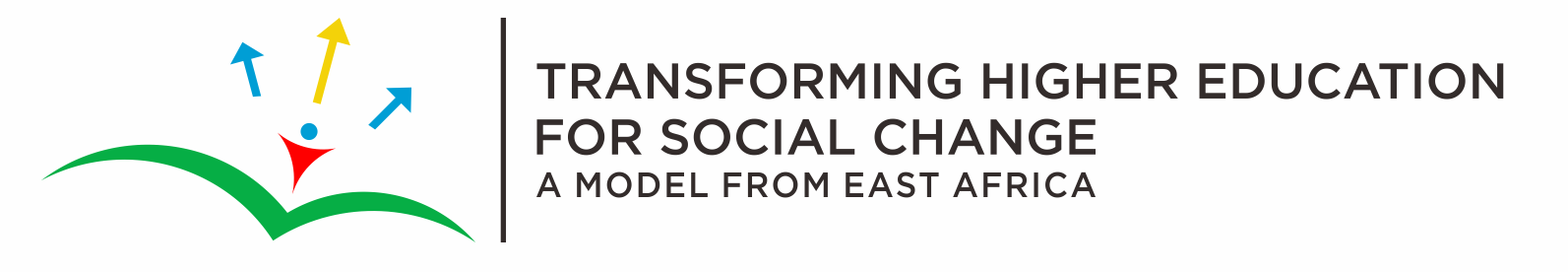 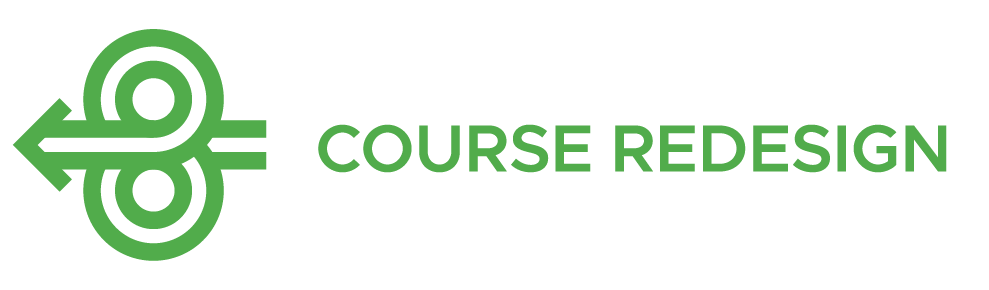 Demonstration: Concept Mapping
Note to workshop facilitator: select one of the following two links for your selected Day 1 video on demonstrating the process of developing a concept map:

Video 1.1a – www.inasp.info/CR11a
Irine Akite of Gulu University, Uganda

Video 1.1b – www.inasp.info/CR11bTupokigwe Isagah of Mzumbe University, Tanzania
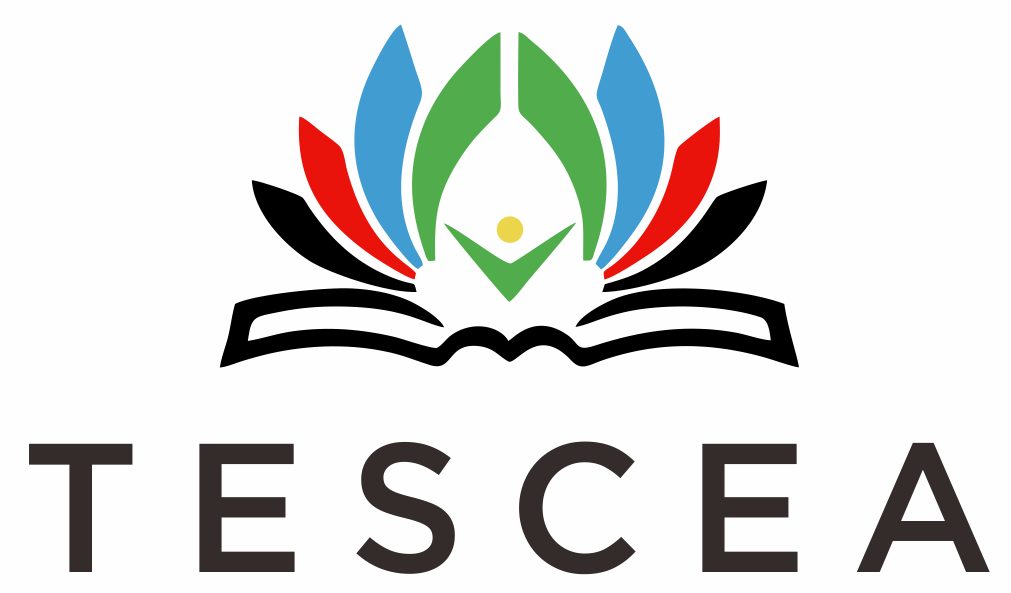 CR Slide 1.31
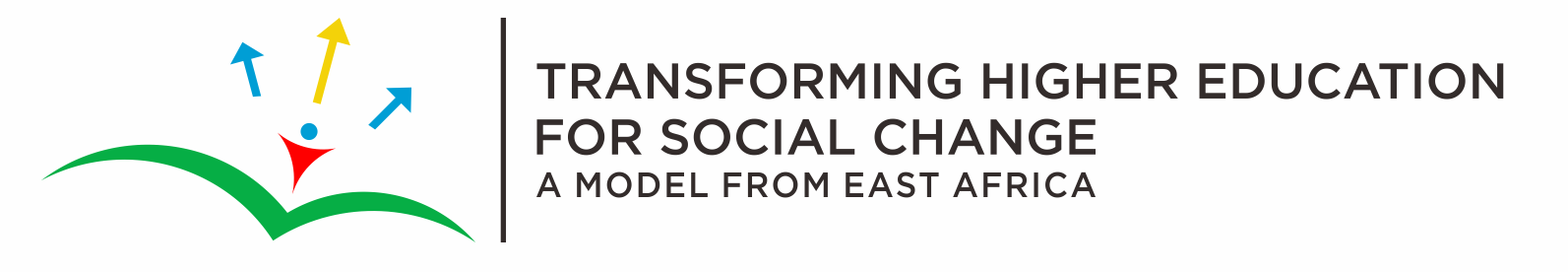 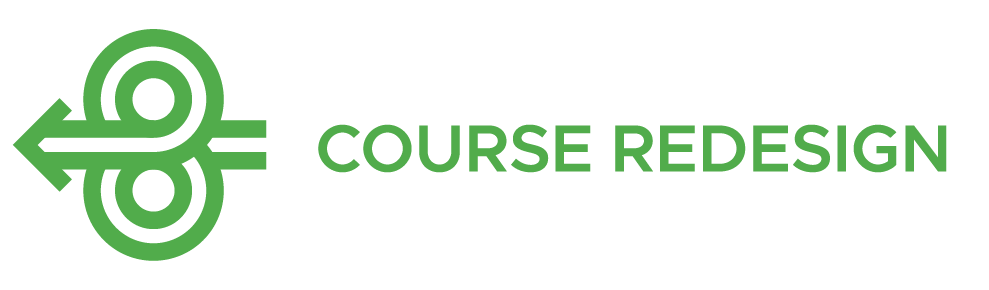 Participant allocations to breakout groups and rooms
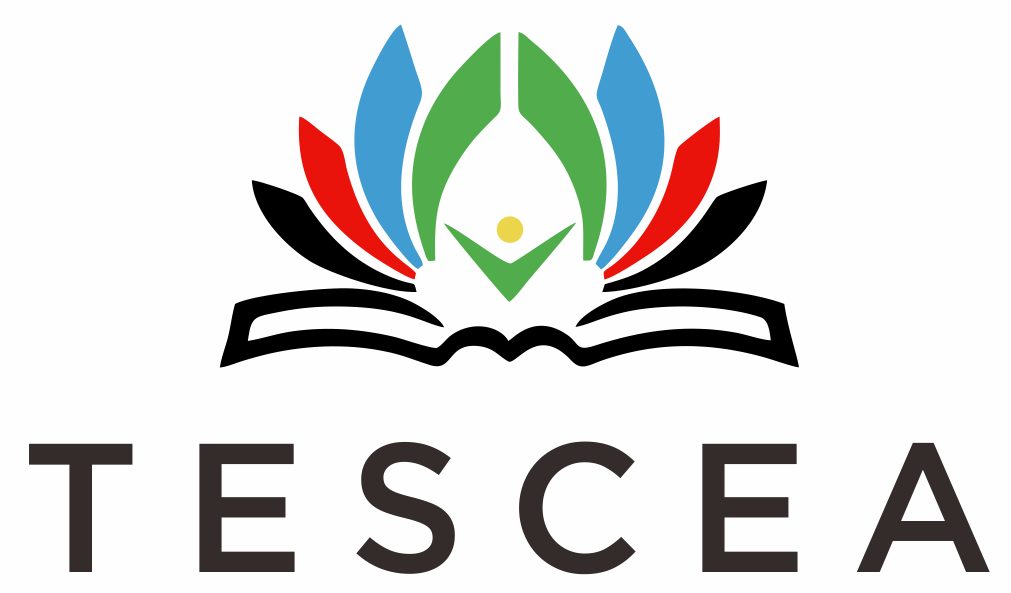 CR Slide 1.32
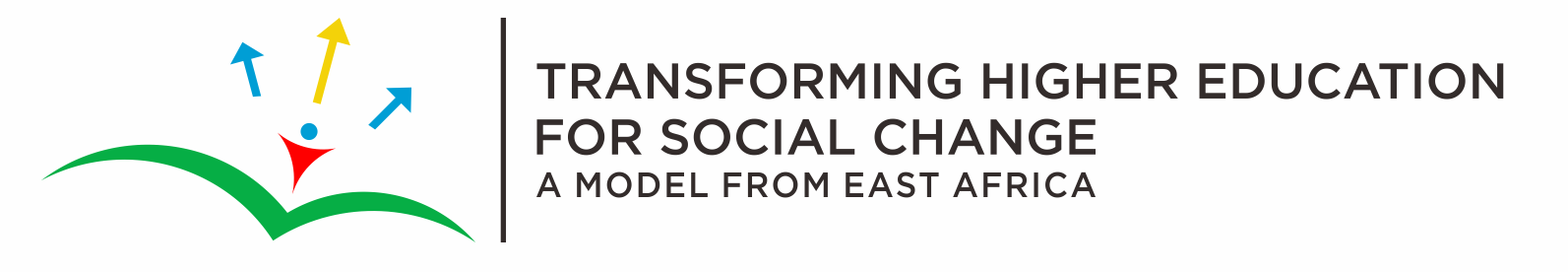 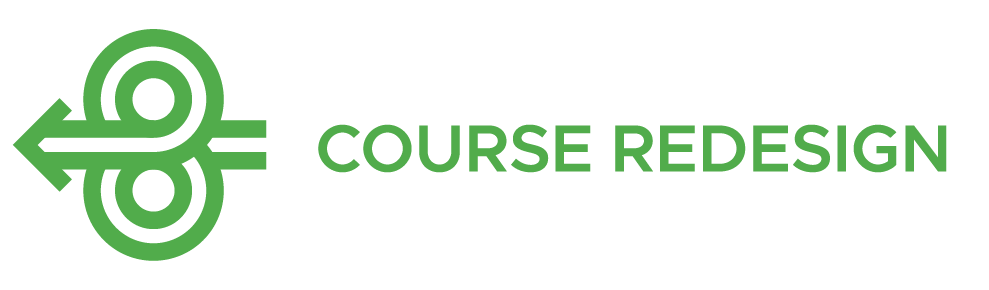 Next step
Proceed to your breakout groups to further develop your course concept maps.
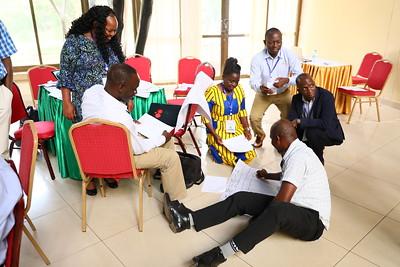 Mzumbe University Course Redesign Workshop, January 2019
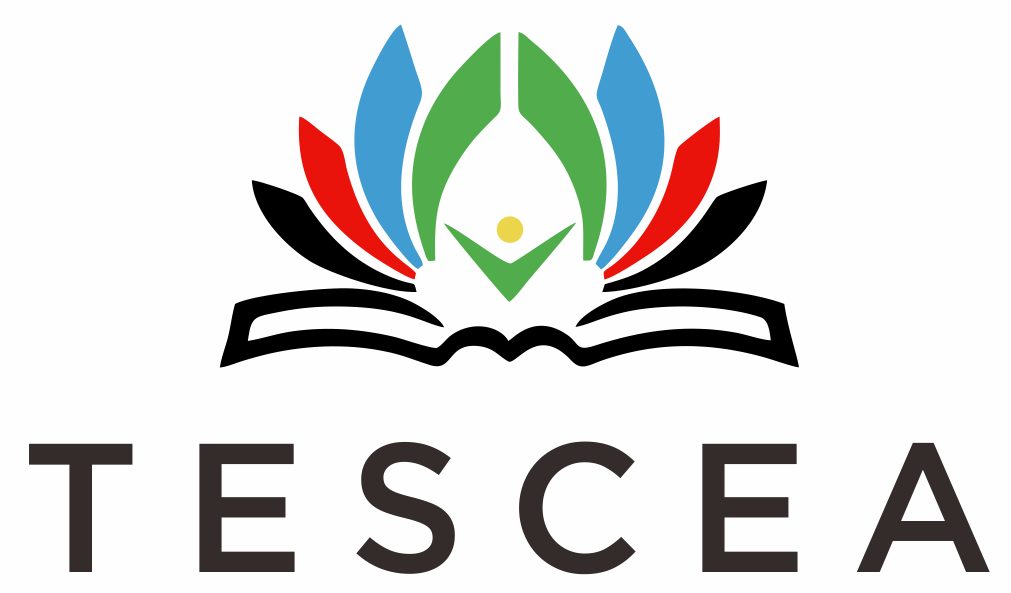 CR Slide 1.33
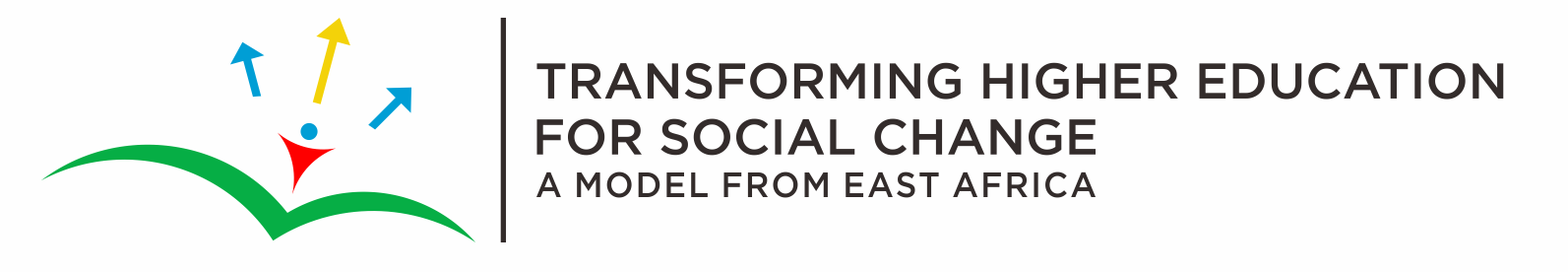 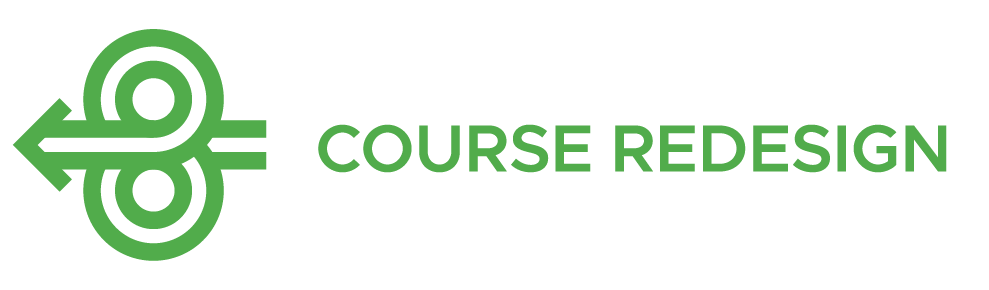 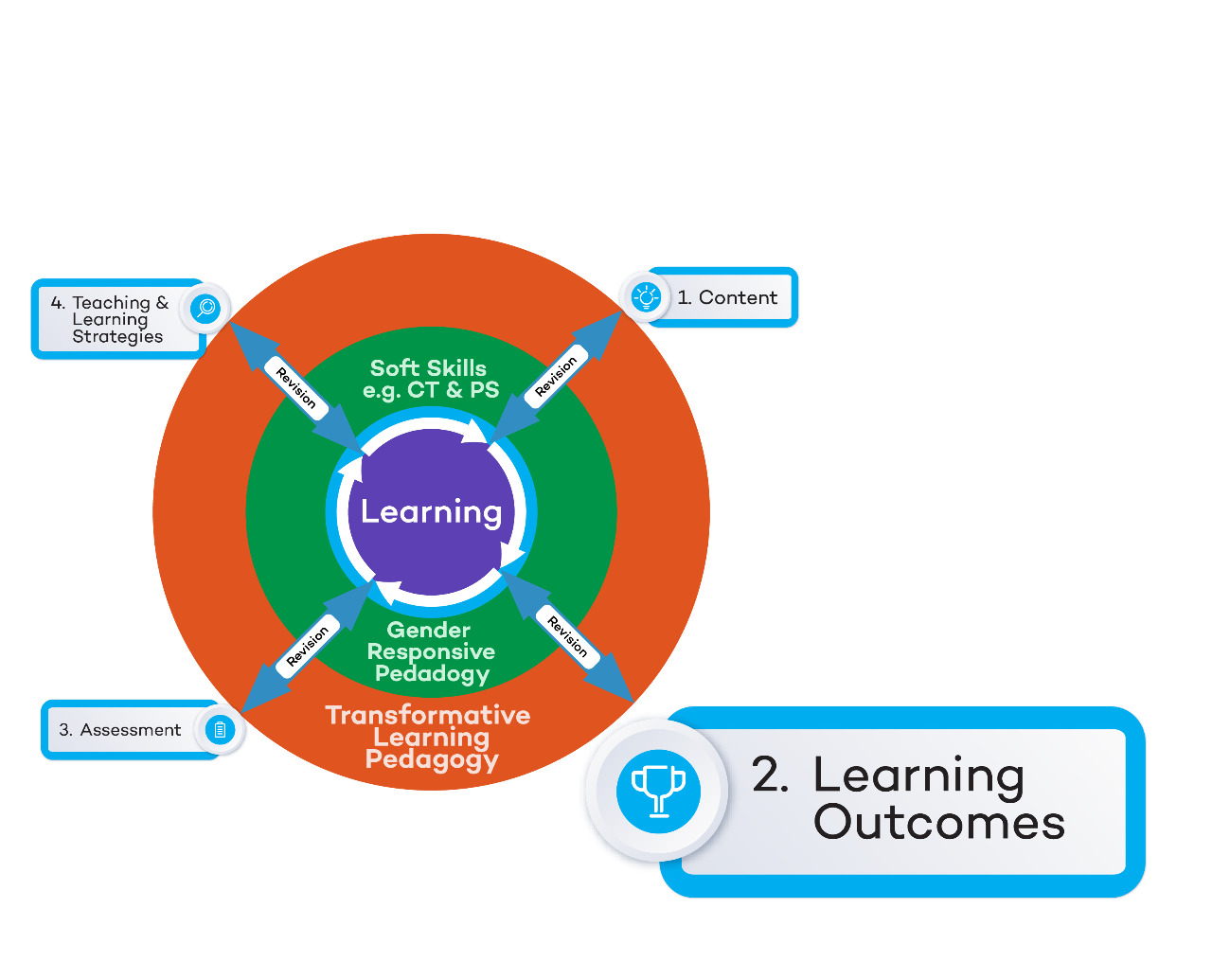 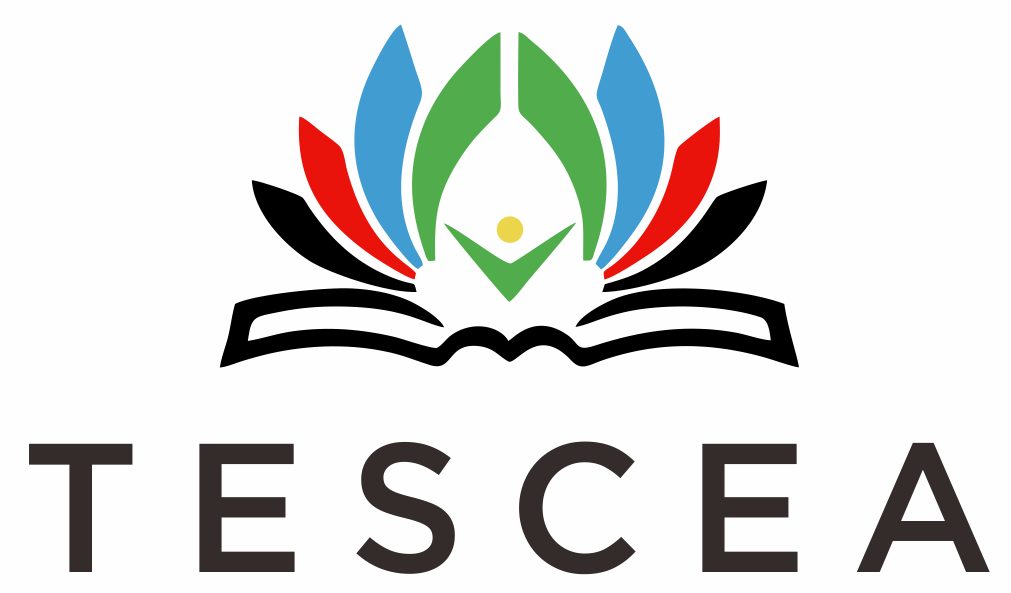 CR Slide 1.34
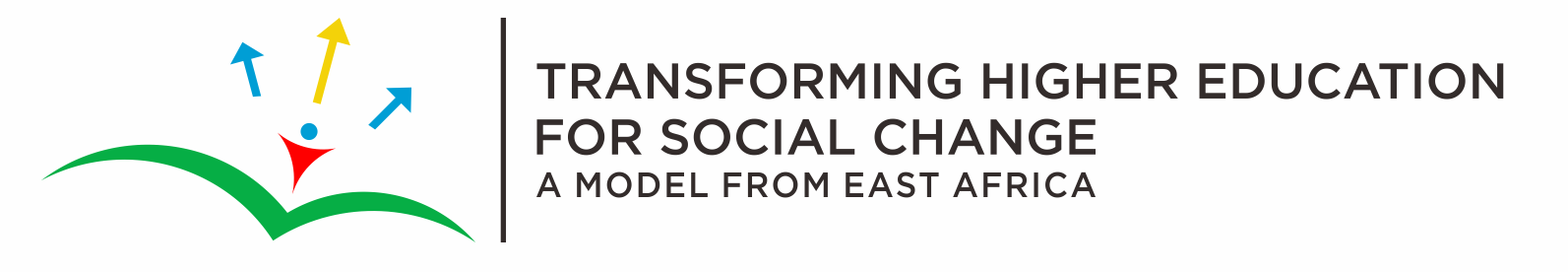 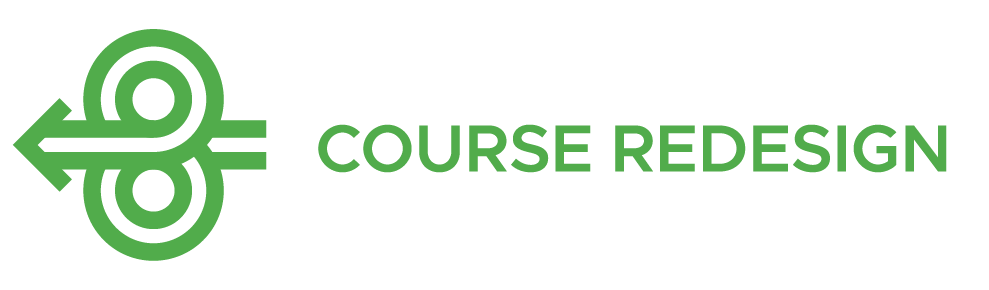 Workshop Content
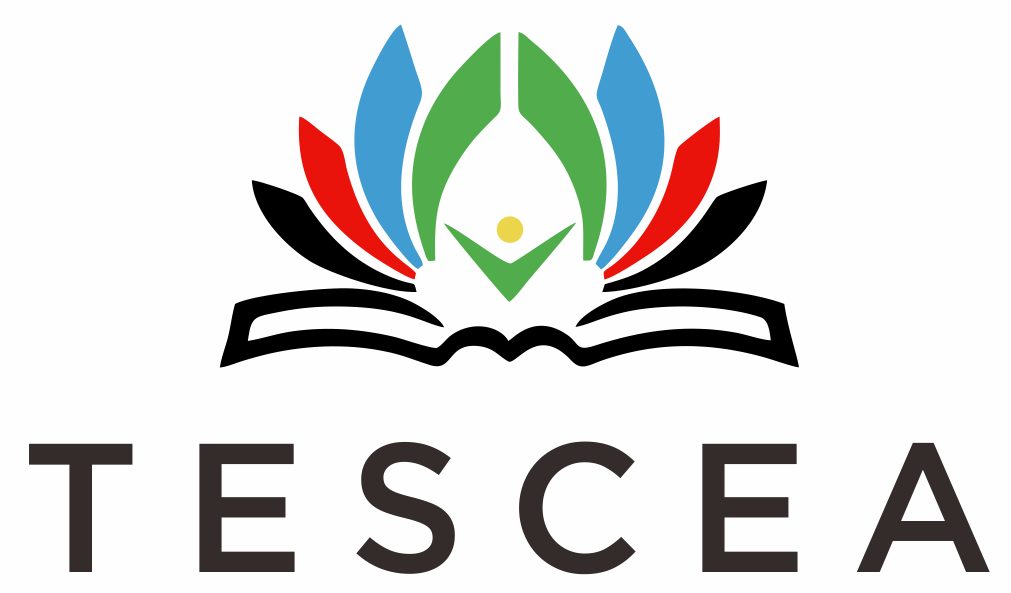 CR Slide 1.35
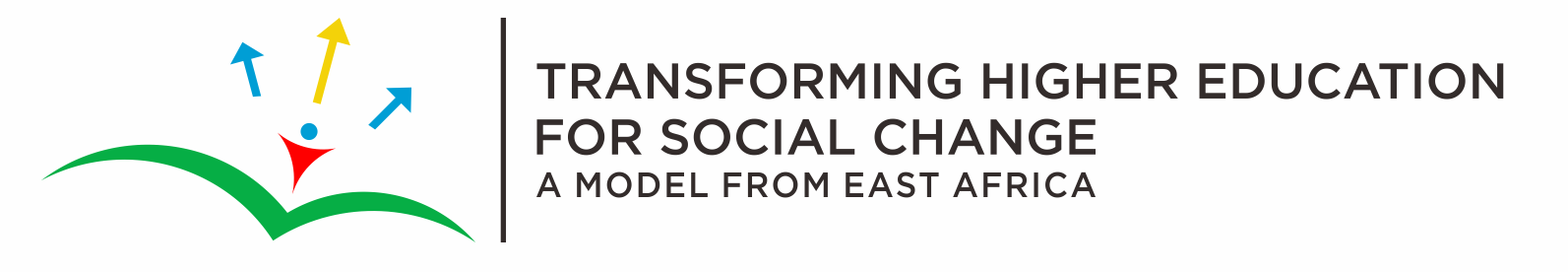 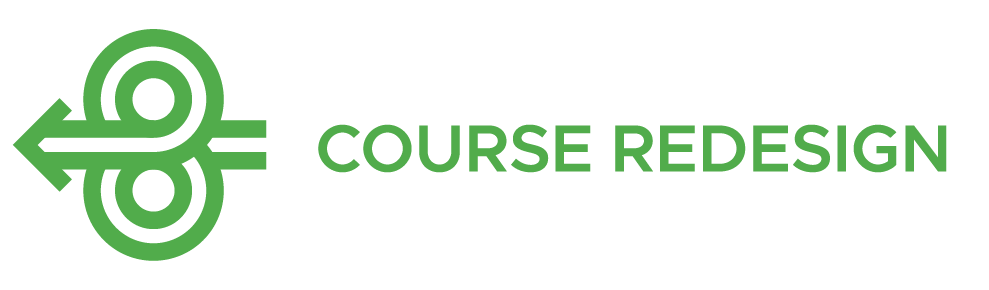 Levels of Learning Outcomes
Programme level
Be able to apply quantitative poetic analysis in the study of literature 

Course level 
Be able to create your own poetry using metrical systems

Class (or learning session) level 
Be able to compare and contrast the three types of a poem
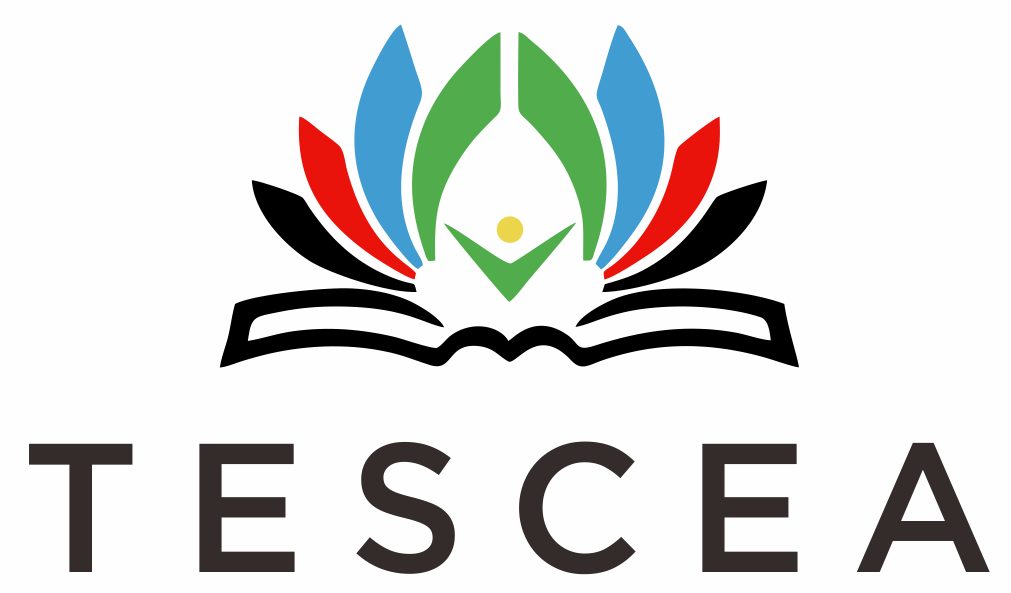 CR Slide 1.36
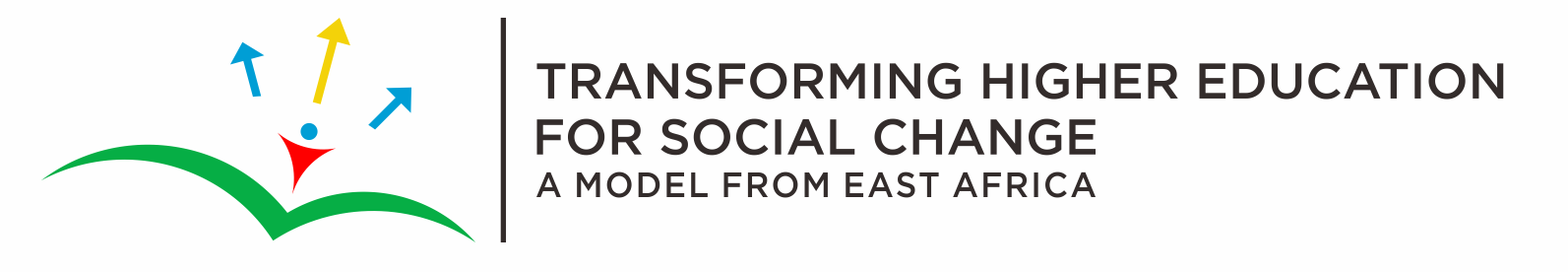 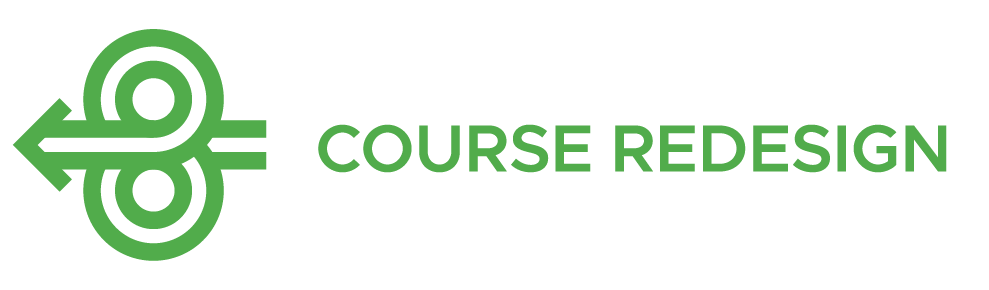 Gender and soft skills in Learning Outcomes
Gender example:
Determine the influence of social and cultural gender constructs on the planning, implementation and perception of buildings, cities, landscapes and spaces.1

Soft skills example: 
Critically evaluate strategies that minimise the impact of agricultural production on biodiversity.

1 Example adapted from the General Framework for Incorporating the Gender Perspective in Higher Education Teaching, AQU Catalunya, 2018.
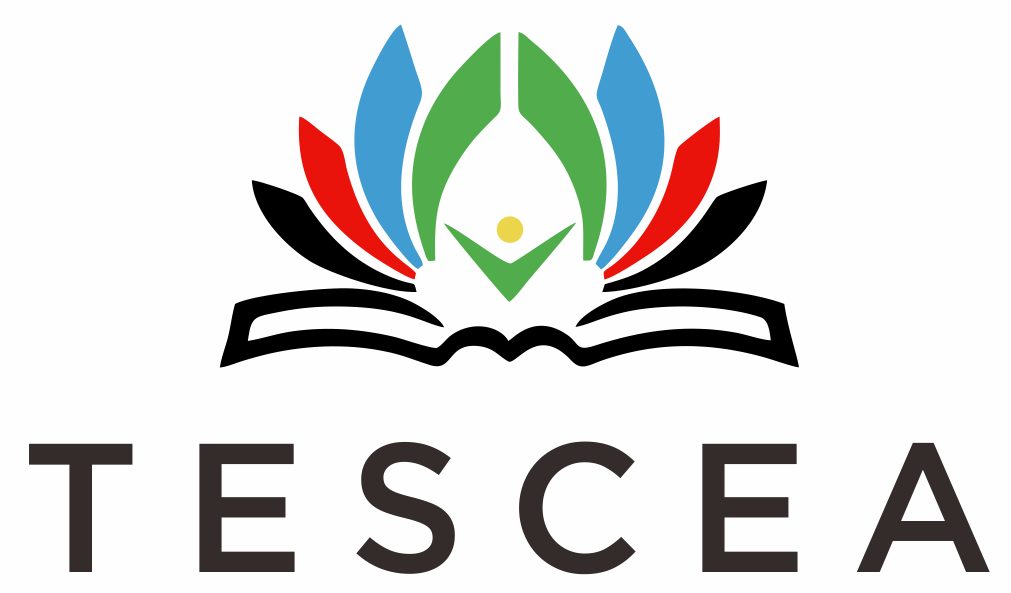 CR Slide 1.37
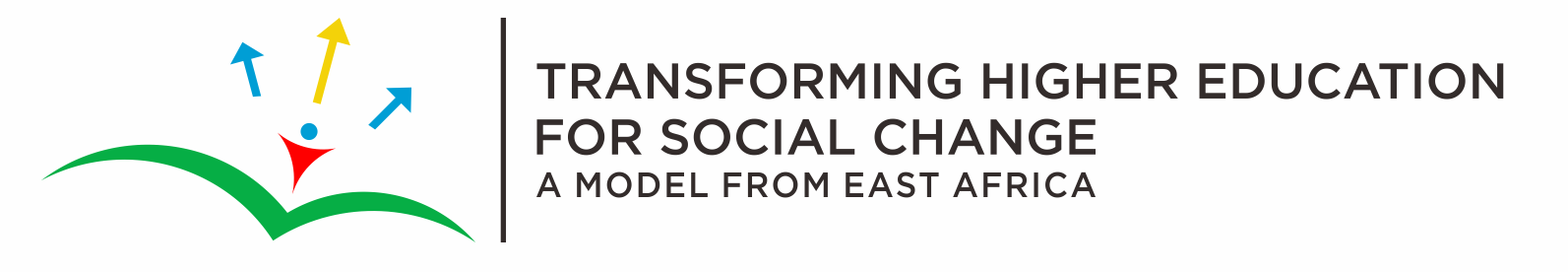 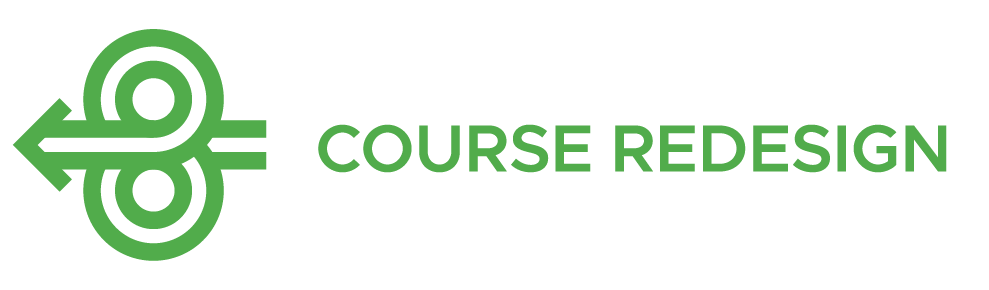 Writing of Learning Outcomes
One needs to stipulate:  
 the verb at the appropriate level of understanding (knowledge) or performance (skill) intended; 
 the topic content the verb is meant to address, the object of the verb in other words; 
 the context of the content discipline in which the verb is to be deployed. 
(Biggs and Tang, 2011)
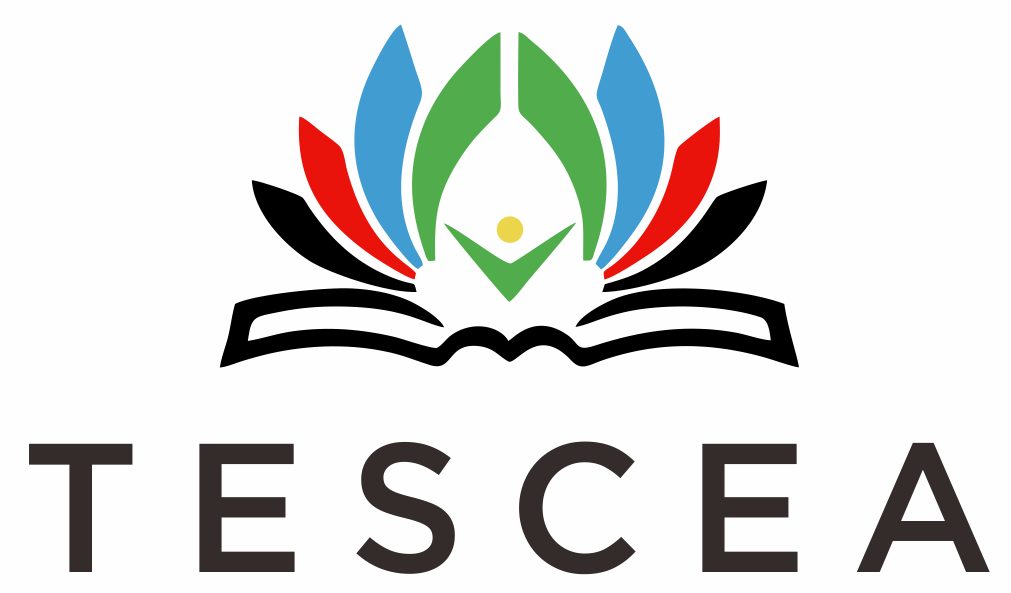 CR Slide 1.38
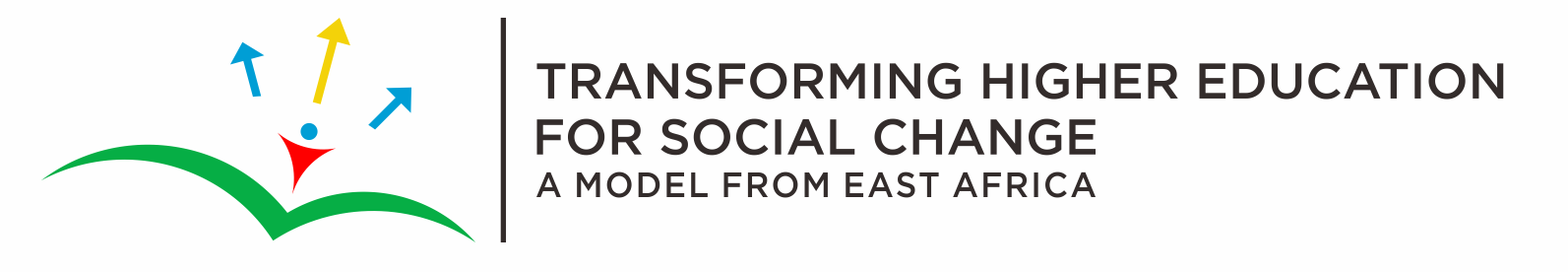 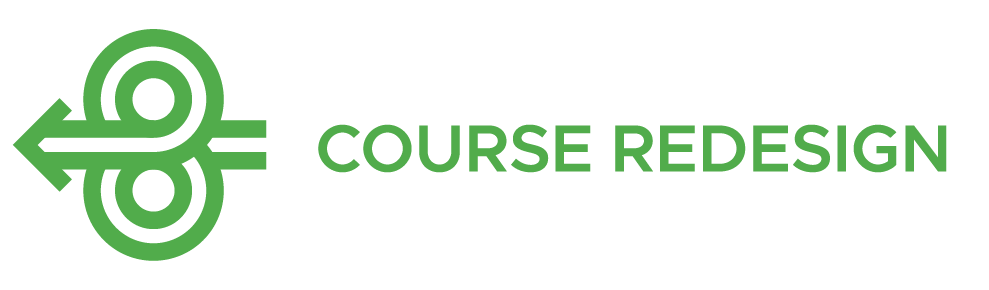 Learning Outcomes (verb, content and context)
Determine the influence of social and cultural gender constructs on the planning, implementation and perception of buildings, cities, landscapes and spaces.

Critically evaluate strategies that minimise the impact of agricultural production on biodiversity.
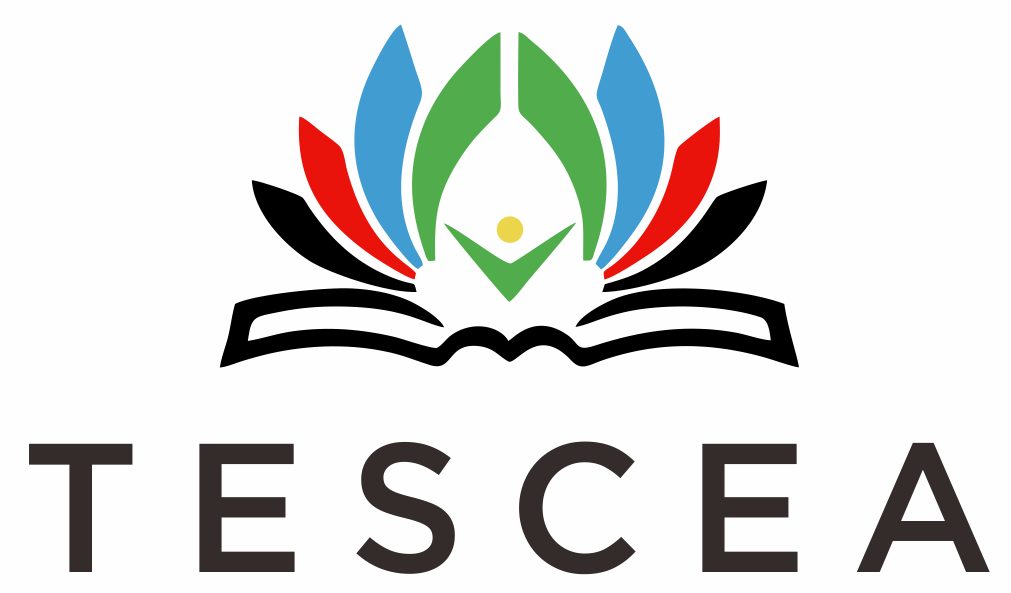 CR Slide 1.39
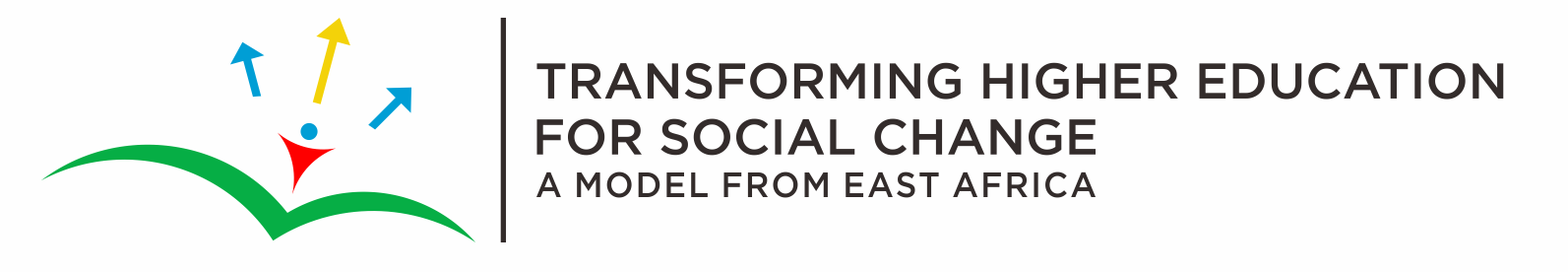 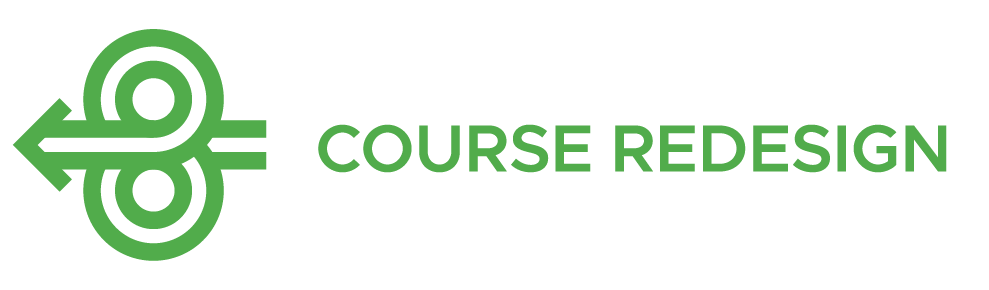 SMART(TT) Learning Outcomes
Specific to the learner: Speak to the learner directly
Measurable: Avoid verbs such as understand, know & comprehend - not easily measurable
Applicable: What’s in it for the learner
Realistic: Doable by the ‘average’ learner
Time bound: Set a deadline
Transparent: Easily understood by the learner
Transferable: State the context
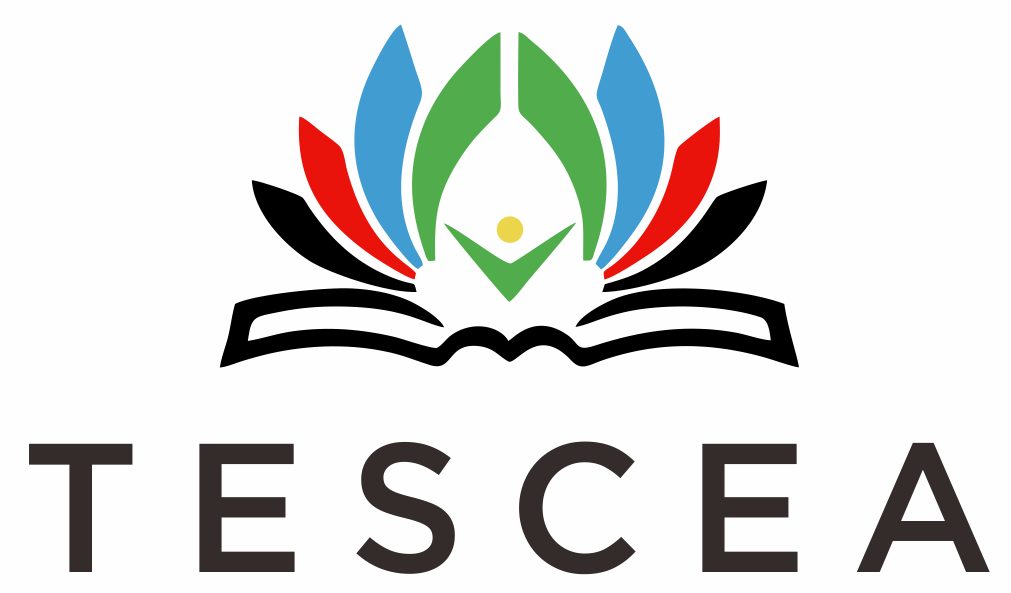 CR Slide 1.40
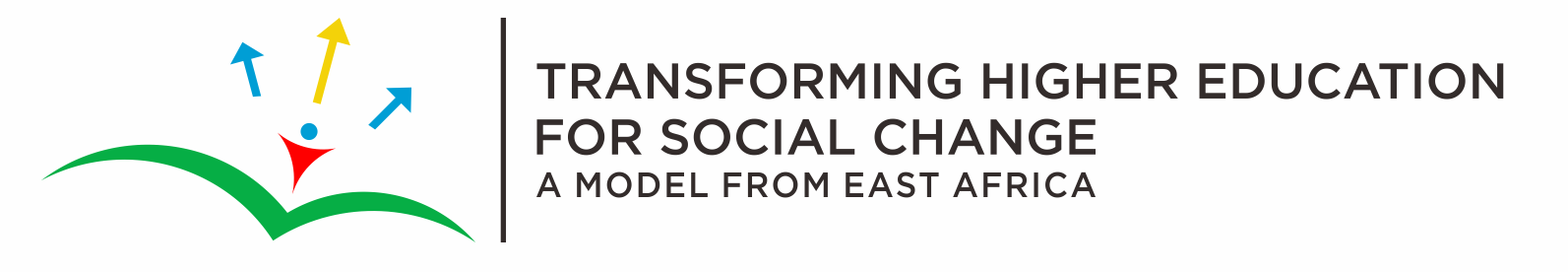 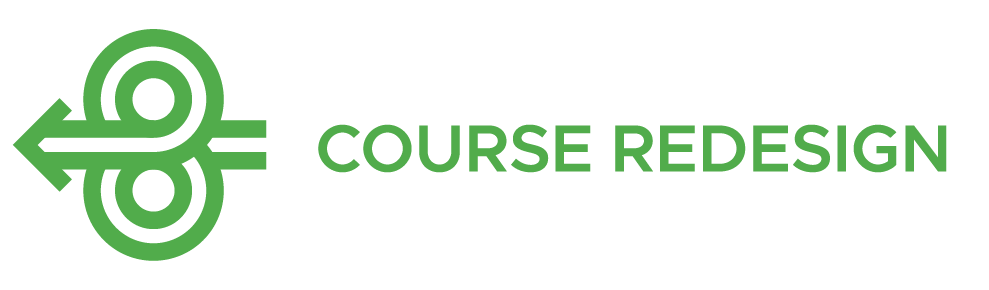 Examples of Learning Outcomes
1. Analyse the e-marketing environment and provide strategic implications for various environmental factors
Analyse the e-marketing environment for different products and services
Provide strategic implications for various environmental factors
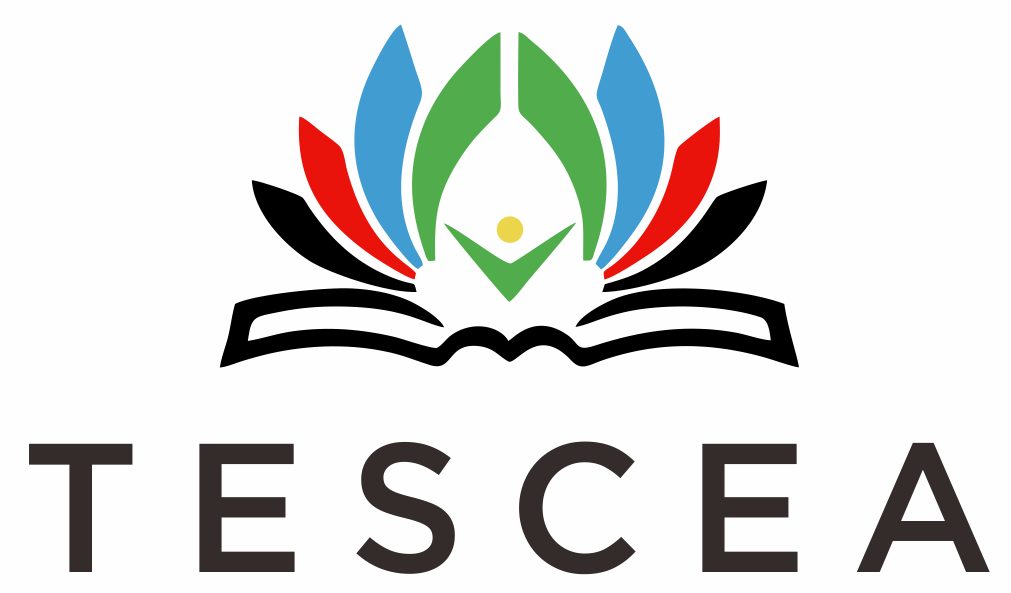 CR Slide 1.41
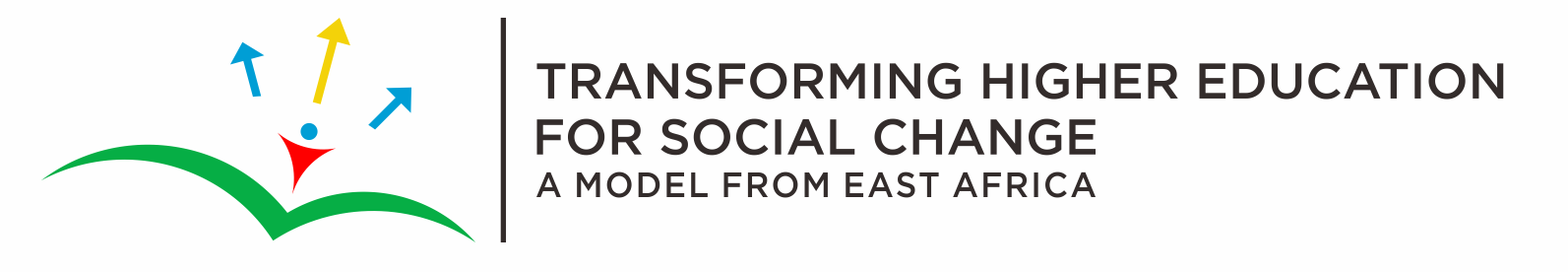 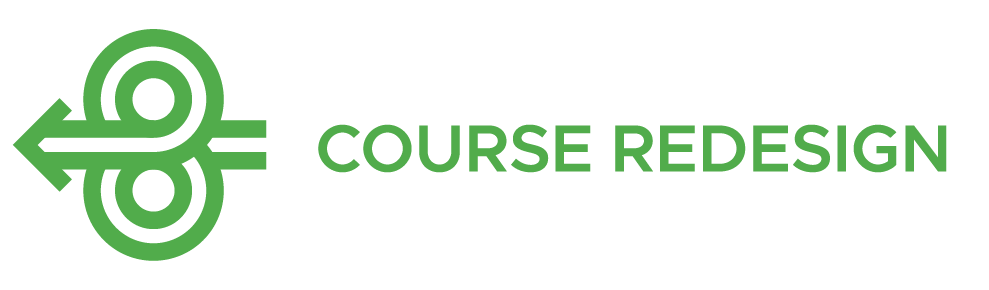 Examples of Learning Outcomes
Understand different sets of economic problems and their impacts on policy prescription.

Analyse the impact of different economic problems on policy prescription in an economy.
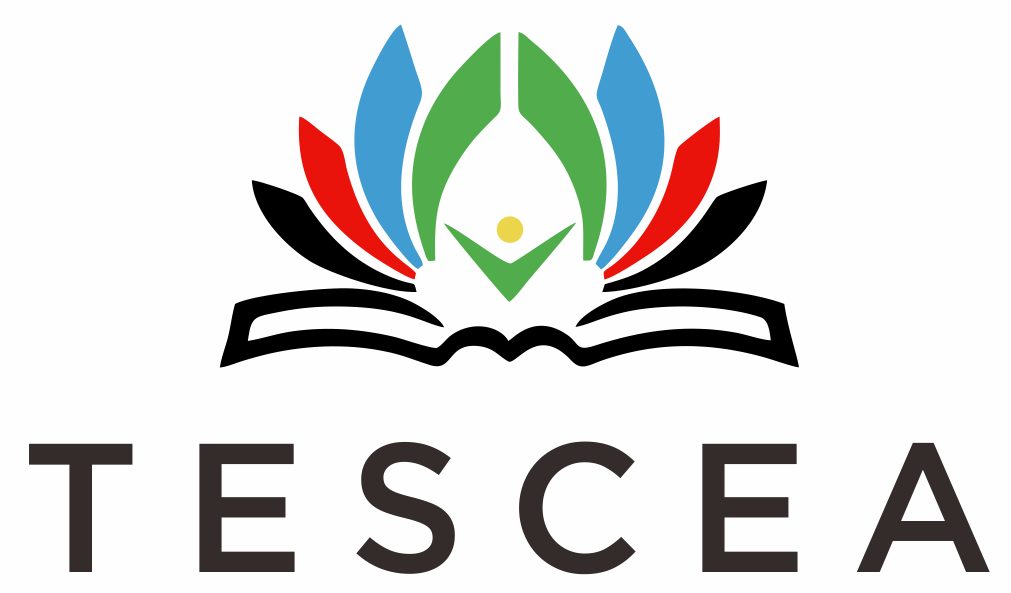 CR Slide 1.42
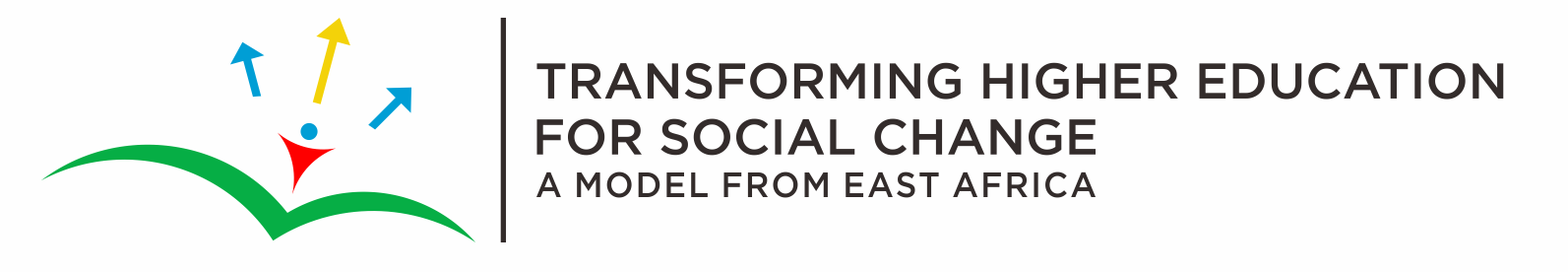 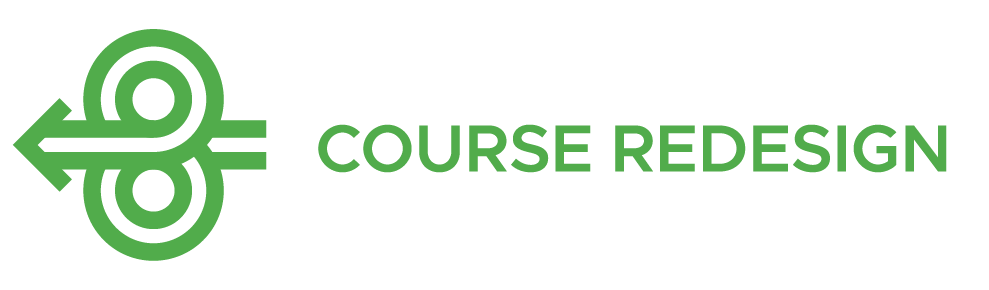 Examples of SMART(TT) Learning Outcomes
Apply appropriate quality indicators and quality standards to improve the quality of goods and services.

Develop sustainable intervention plans for improving food security in various contexts applying a gender lens.(Example sourced from Gulu University)
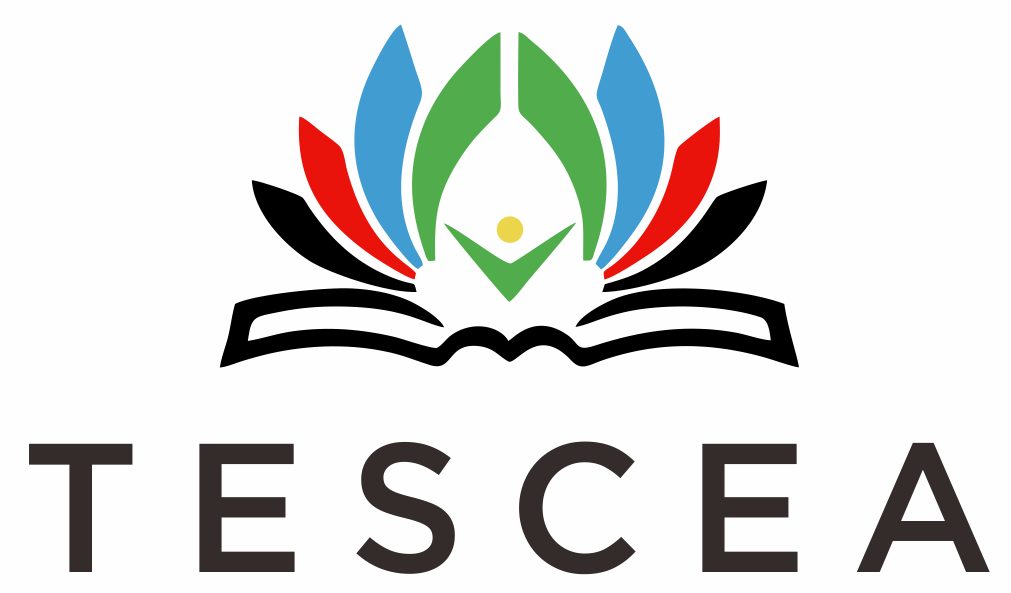 CR Slide 1.43
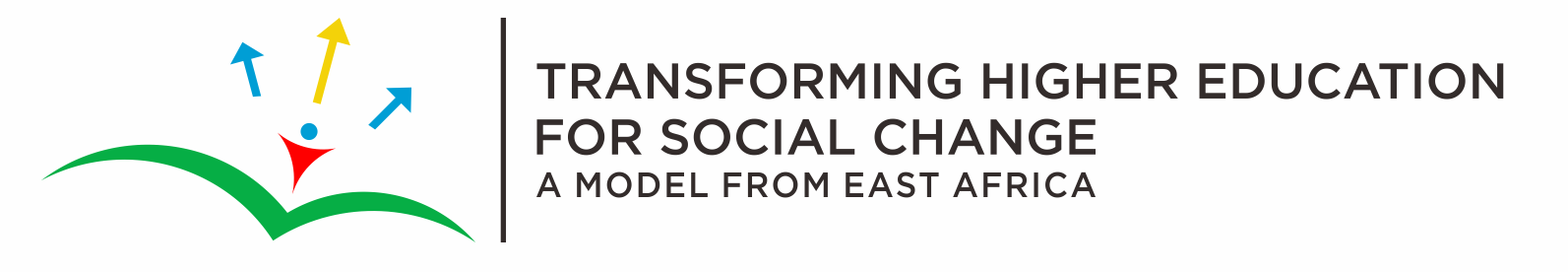 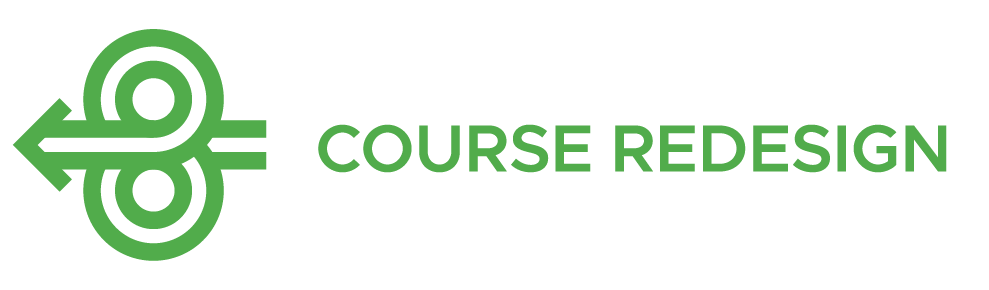 Formative Evaluation
Summarise what you have learned today and state what you found most useful.

What would you like the facilitation team to do differently tomorrow?

In what ways do you think the facilitation team could be more gender responsive tomorrow?
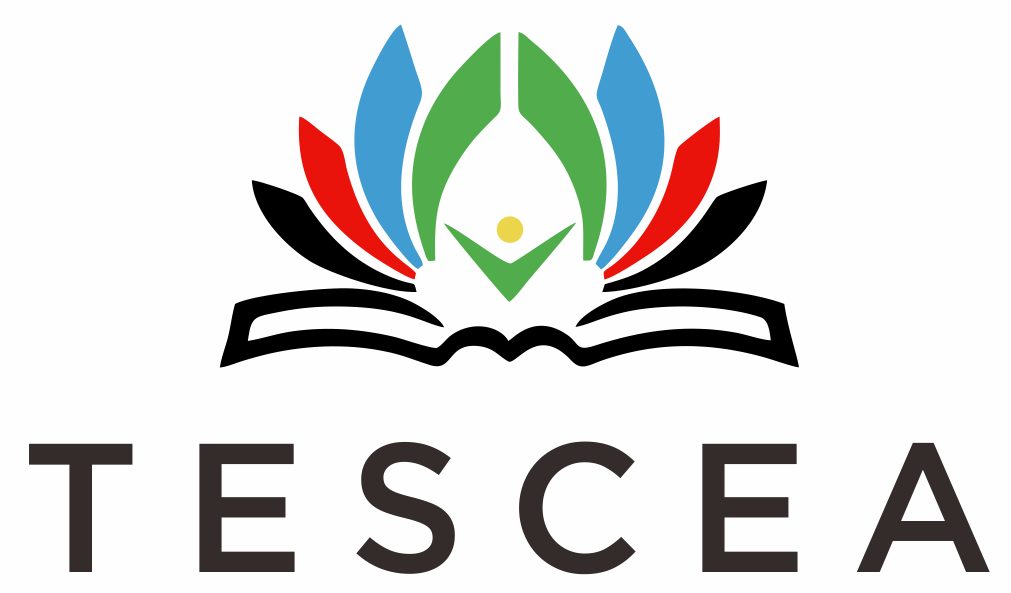 CR Slide 1.44
TESCEA was part of the UKAID-funded SPHEIR programme
The SPHEIR (Strategic Partnerships for Higher Education Innovation and Reform) programme supported higher education transformation in focus countries in Sub-Saharan Africa, Asia and the Middle East.
www.spheir.org.uk
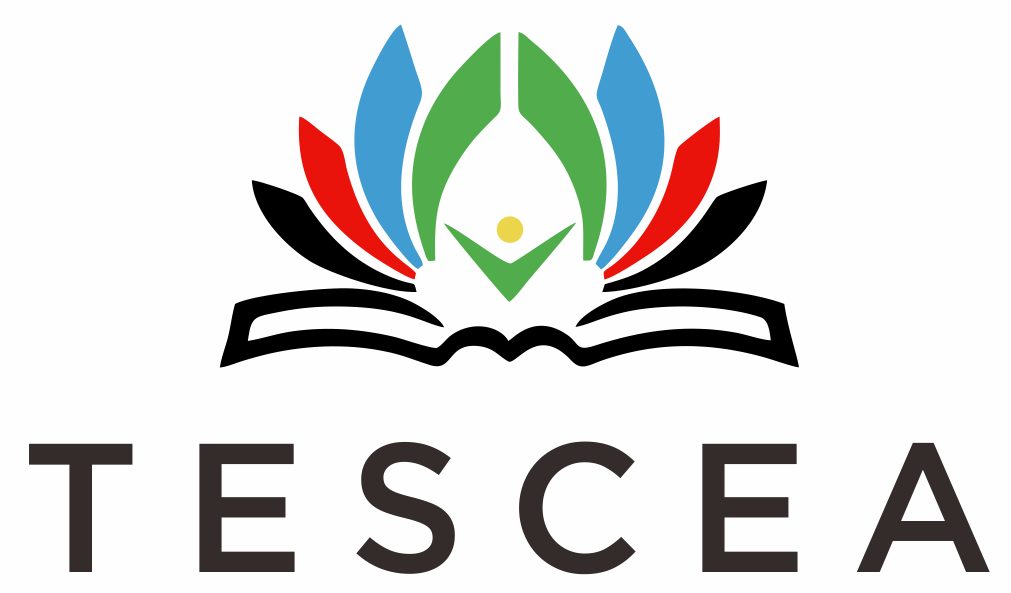 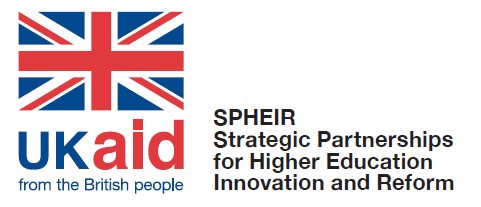 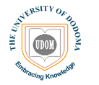 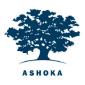 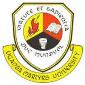 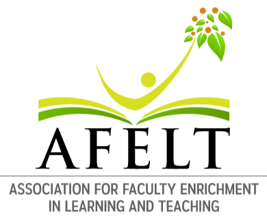 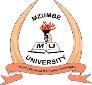 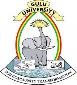 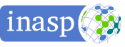